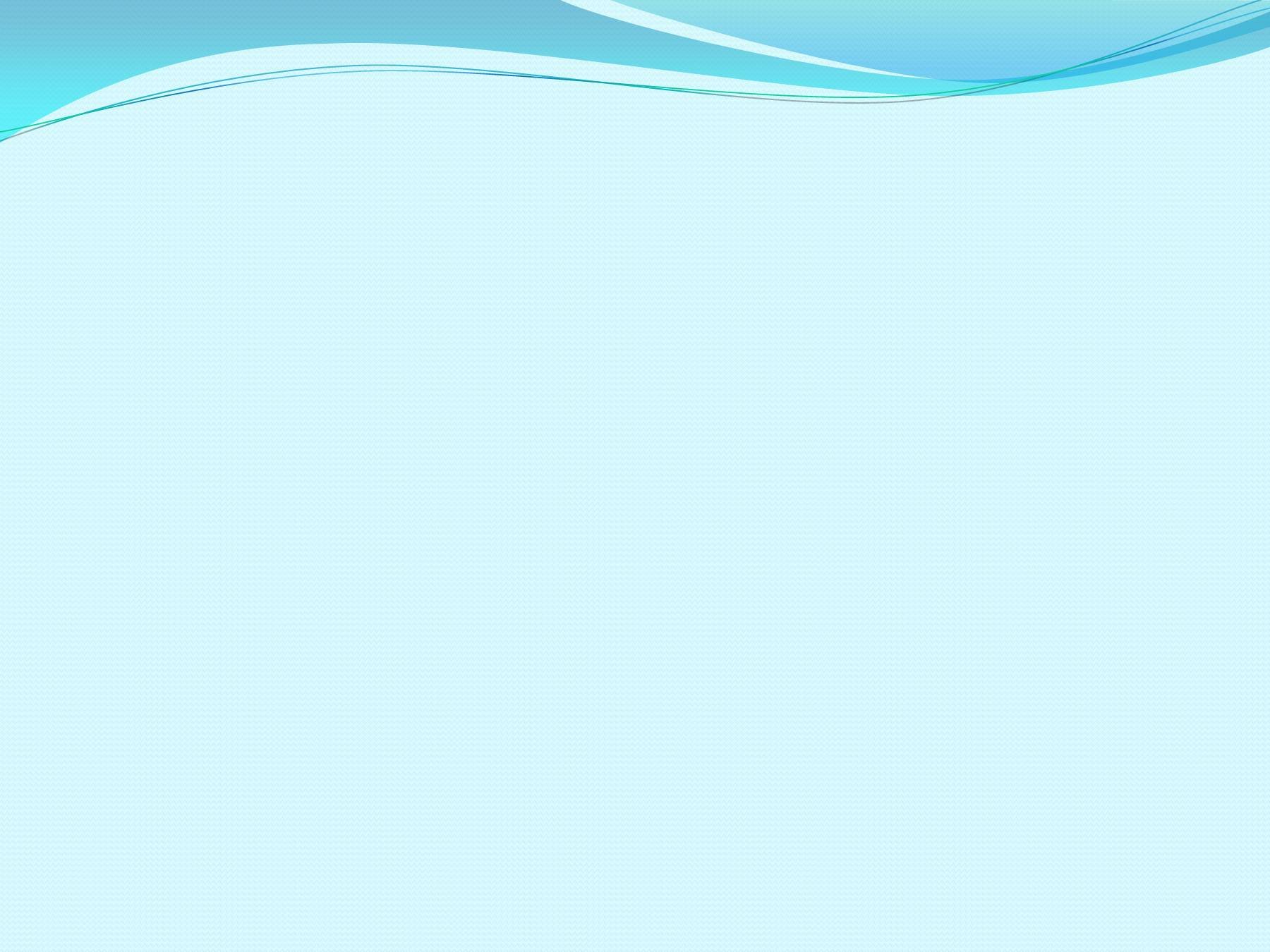 Министерство образования Республики Мордовия
Портфолио
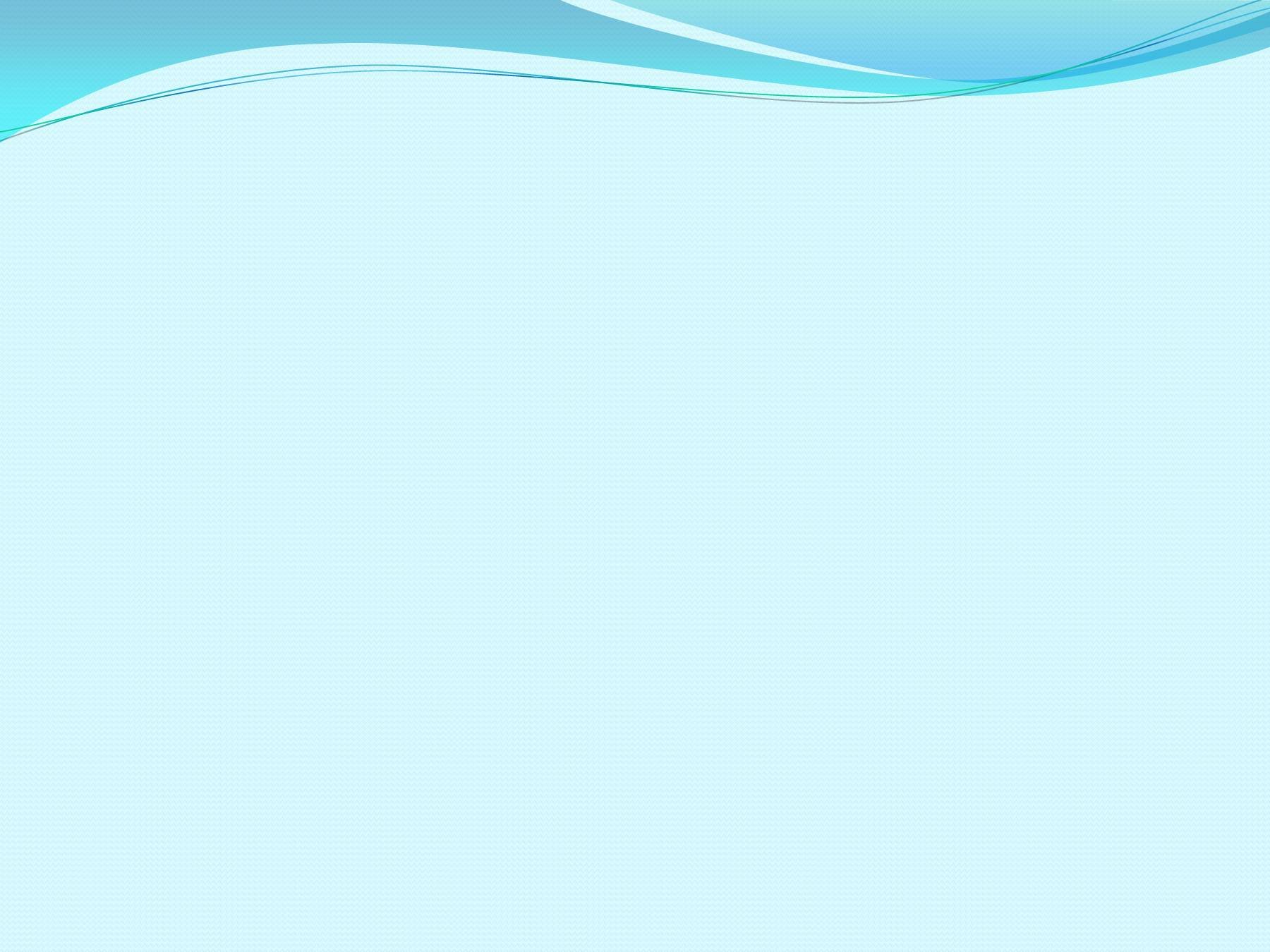 Грузинцева Ирина Михайловна
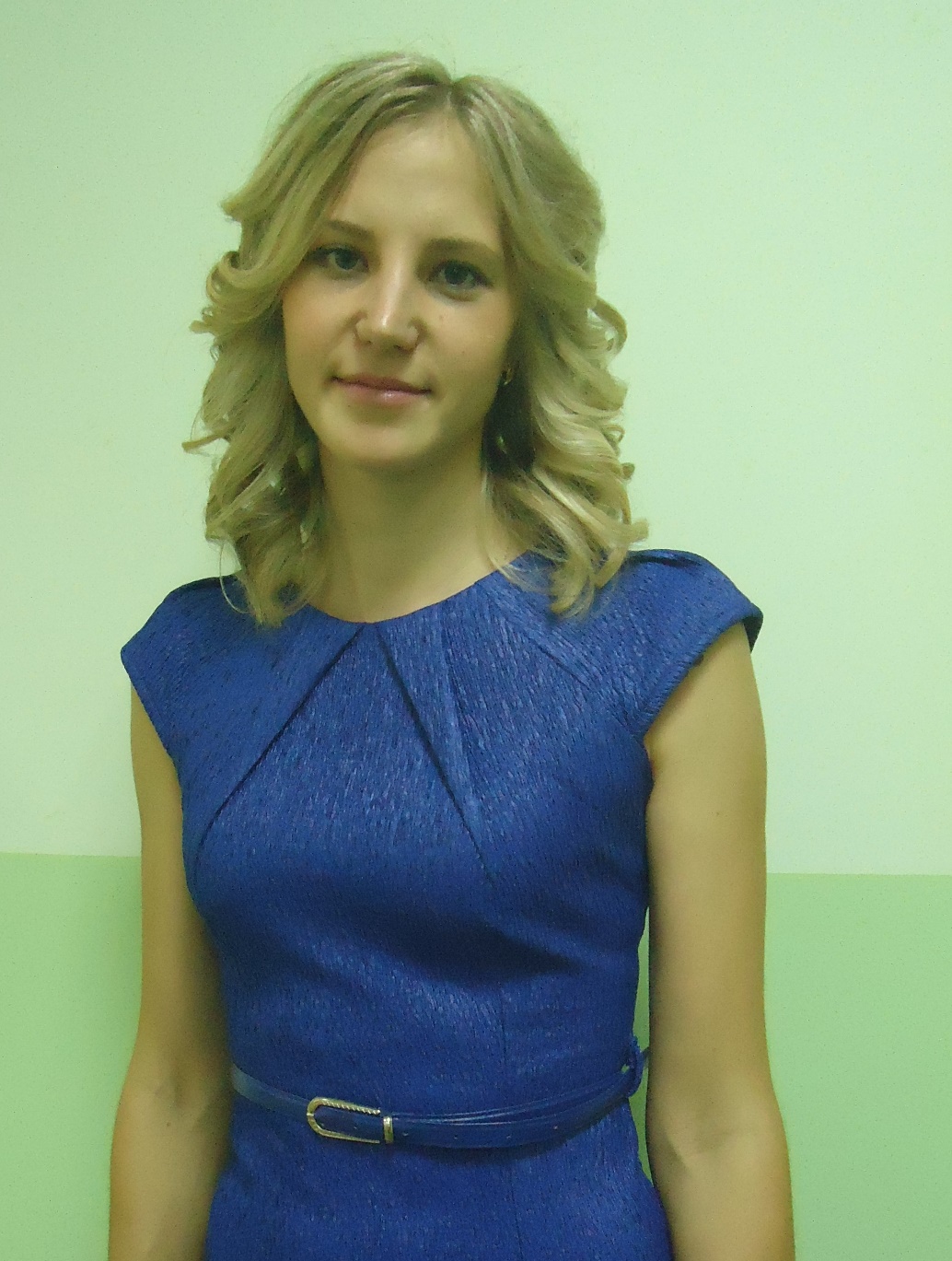 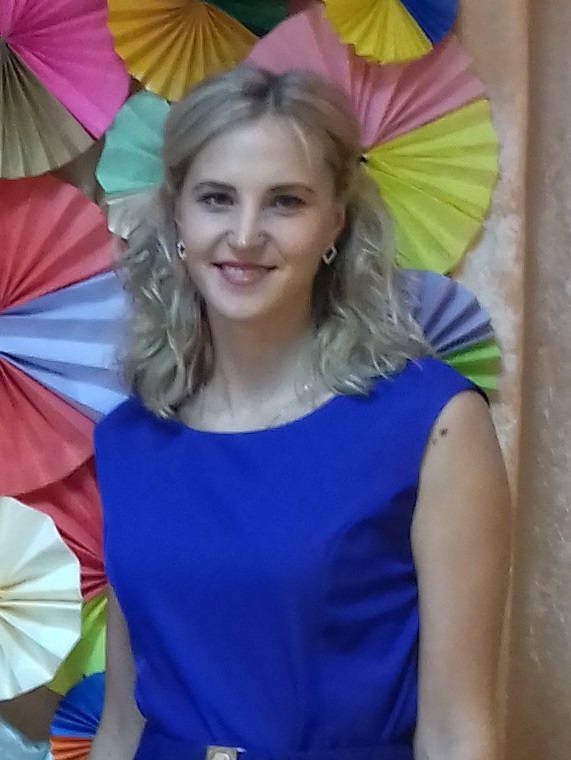 ВОСПИТАТЕЛЬ 
СТРУКТУРНОГО ПОДРАЗДЕЛЕНИЯ
 «ДЕТСКИЙ САД № 7 КОМБИНИРОВАННОГО ВИДА» 
МБДОУ «ДЕТСКИЙ САД «РАДУГА»
 КОМБИНИРОВАННОГО ВИДА» 
РУЗАЕВСКОГО МУНИЦИПАЛЬНОГО РАЙОНА
Дата рождения: 29.12.1986 г.
Образование: высшее, МГПИ им. М. Е. Евсевьева, специальность «Учитель русского языка и литературы», 2009 г. 
Переподготовка: ГБУ ДПО «Мордовский республиканский институт образования», квалификация «Воспитатель», по программе «Педагогика и методика дошкольного образования», 2015 г.
Стаж педагогической работы: 13 лет.
Стаж работы в данной организации: 7 лет.
Наличие квалификационной категории: Соответствие занимаемой должности.
Дата последней аттестации: 01.08.2017 г., протокол № 6 по структурному подразделению «Детский сад № 7 комбинированного вида» МБДОУ «Детский сад «Радуга» комбинированного вида» Рузаевского муниципального района
Педагогический опыт размещен на сайте ДОО
https://ds7ruz.schoolrm.ru/sveden/employees/18746/207224/
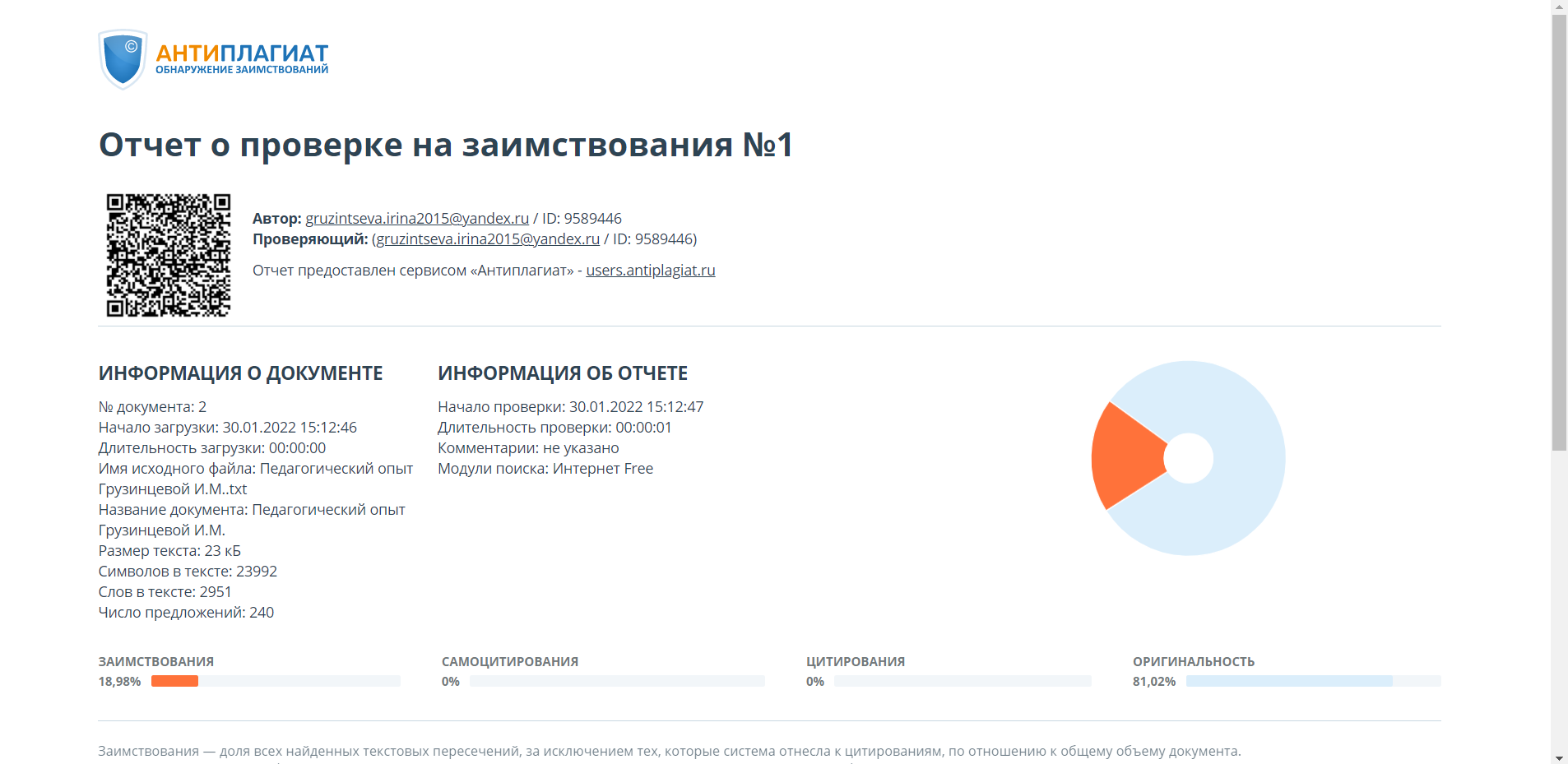 1. Участие в инновационной (экспериментальной) деятельности
Результат участия на уровне образовательной организации  - 0                                                         
Результат участия на муниципальном уровне  - 0
Результат участия на республиканском уровне - 1
Результат участия на российском  уровне - 0
Результат участия на международном уровне - 0
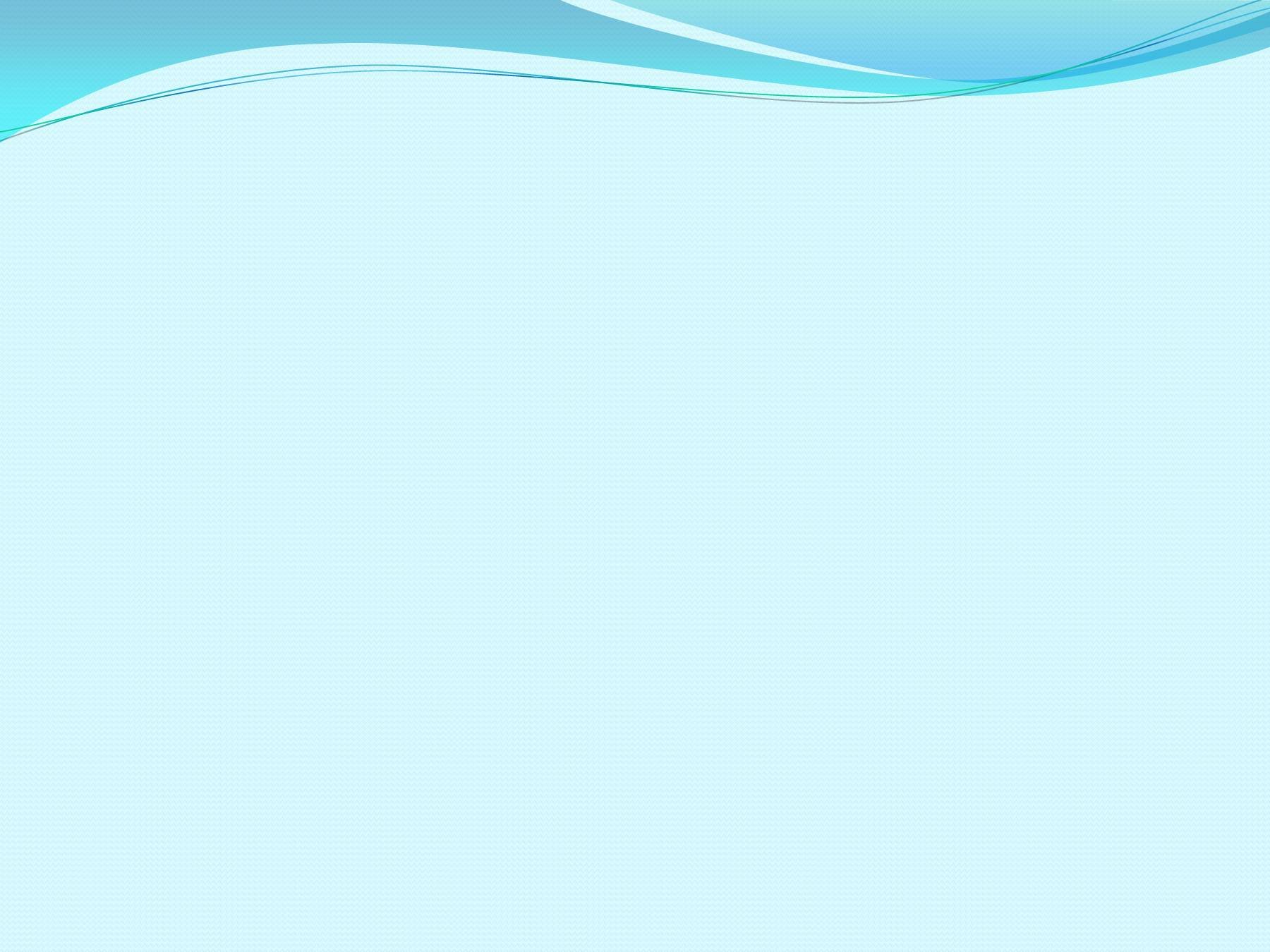 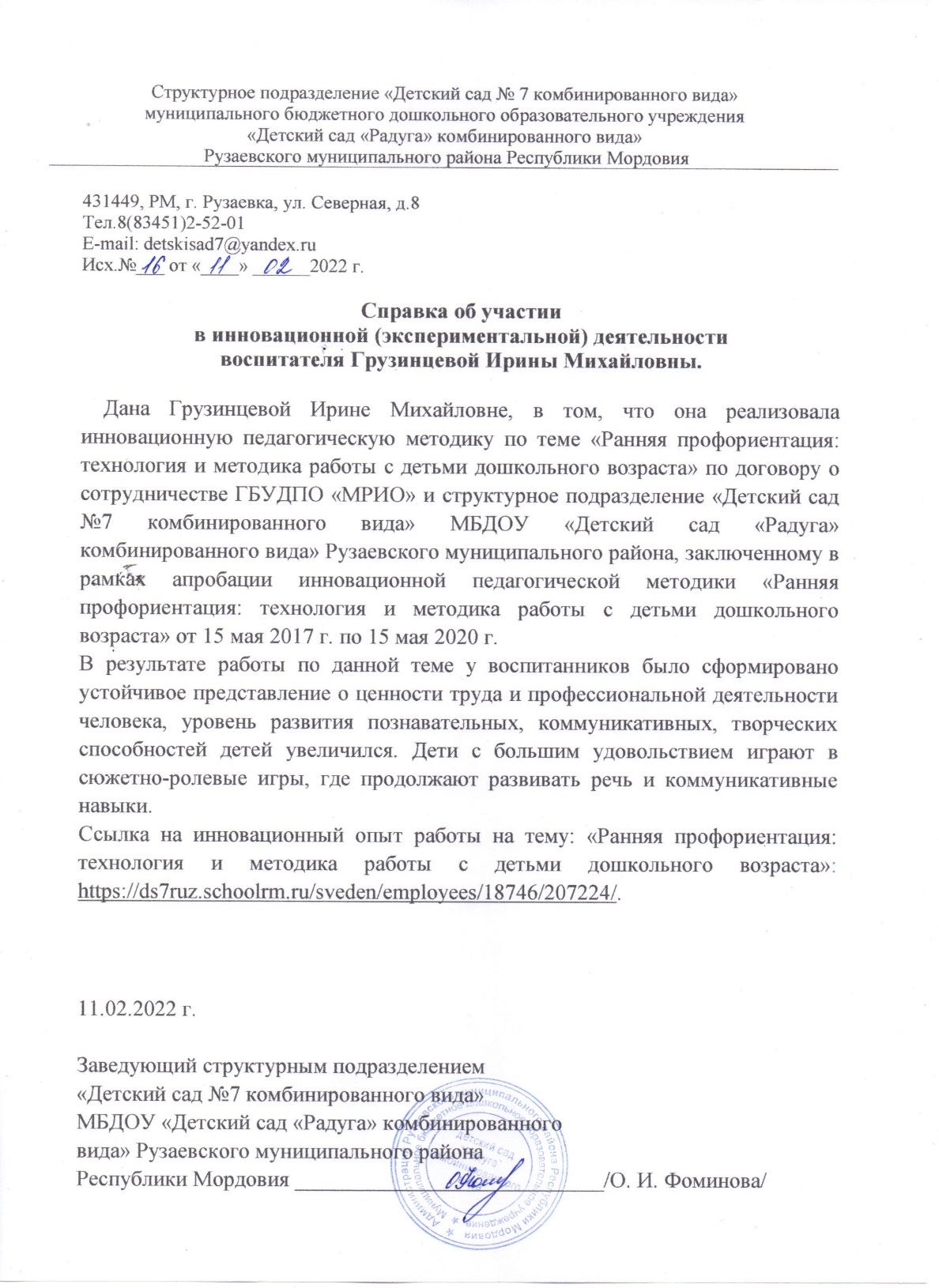 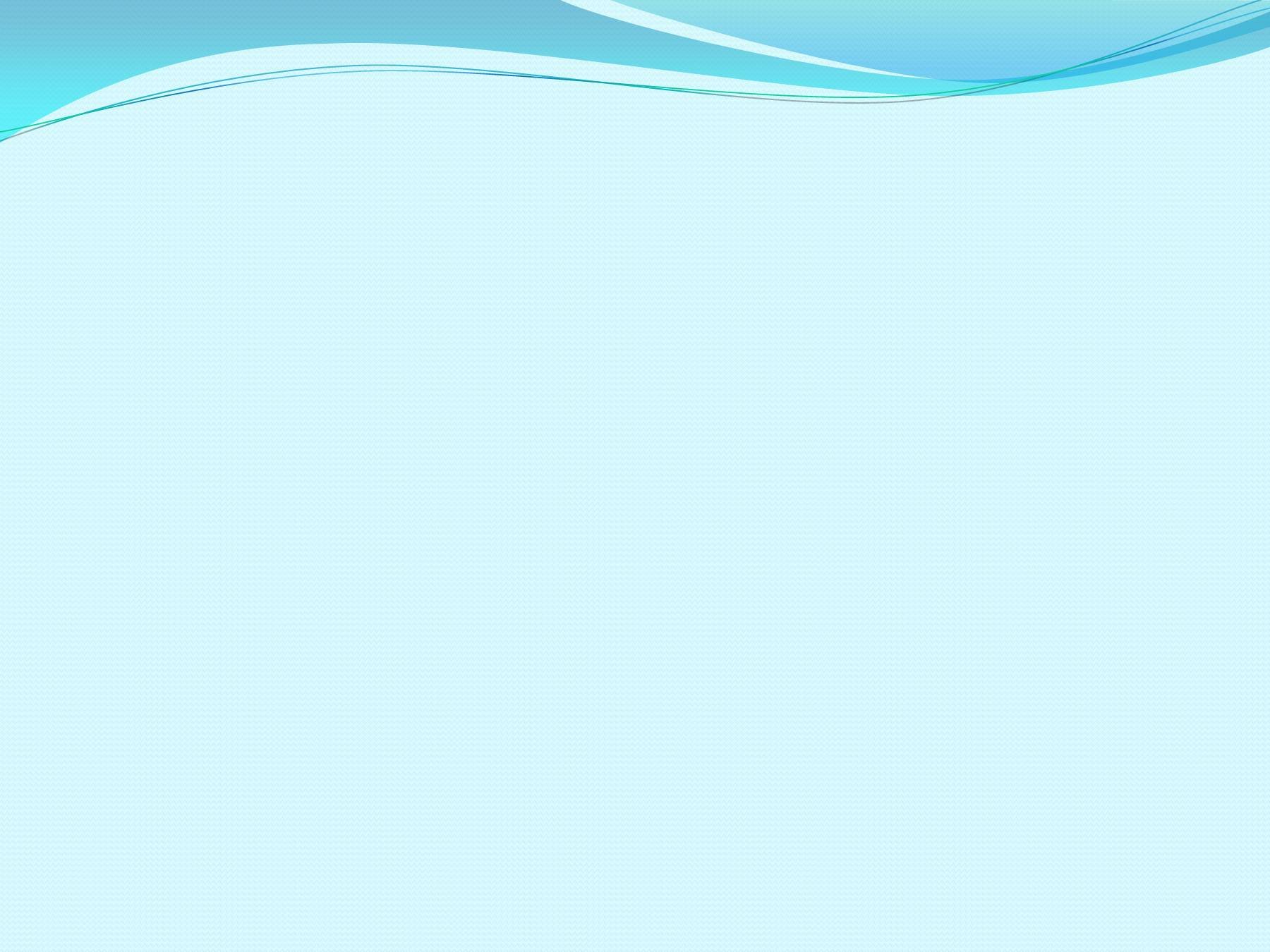 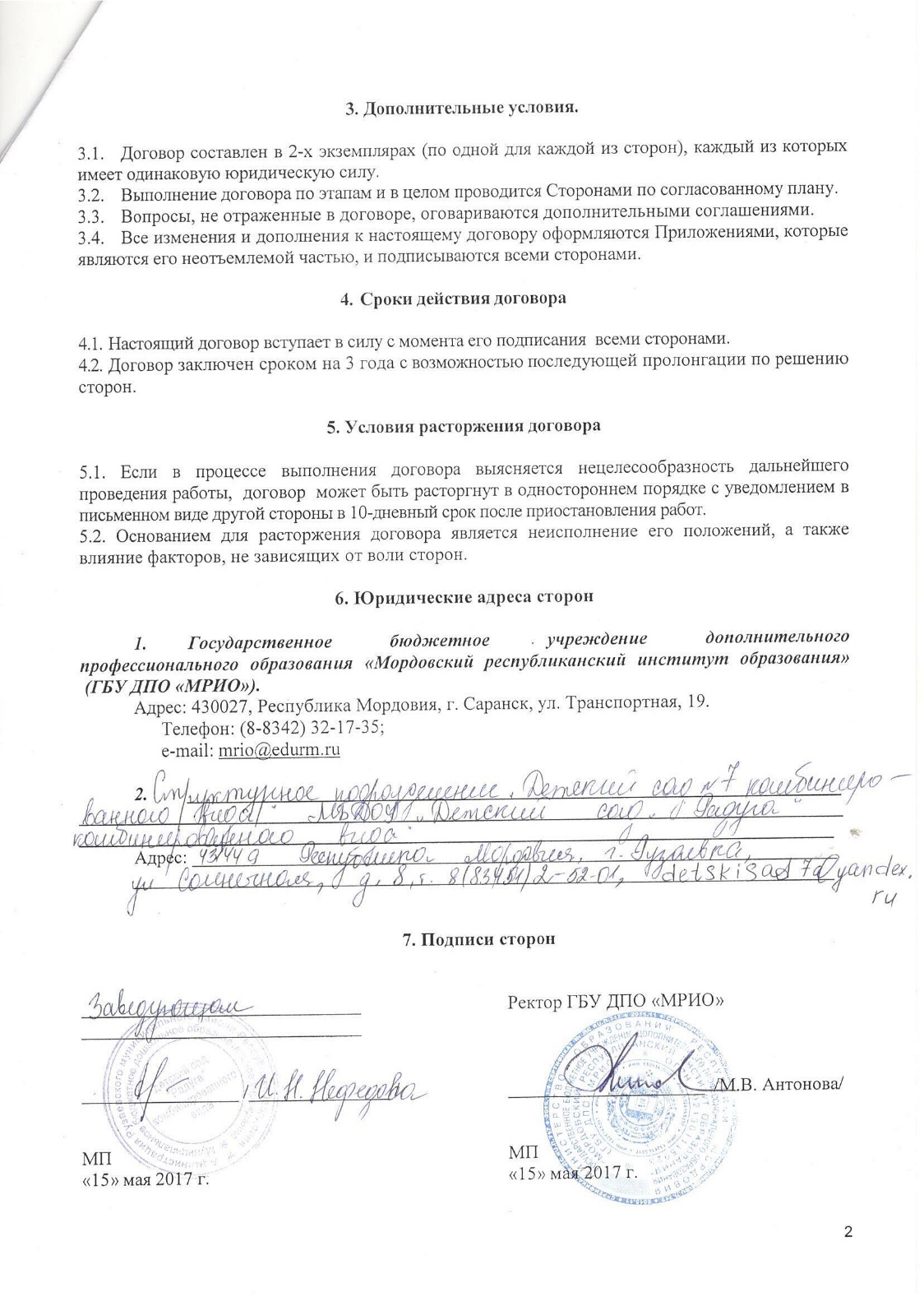 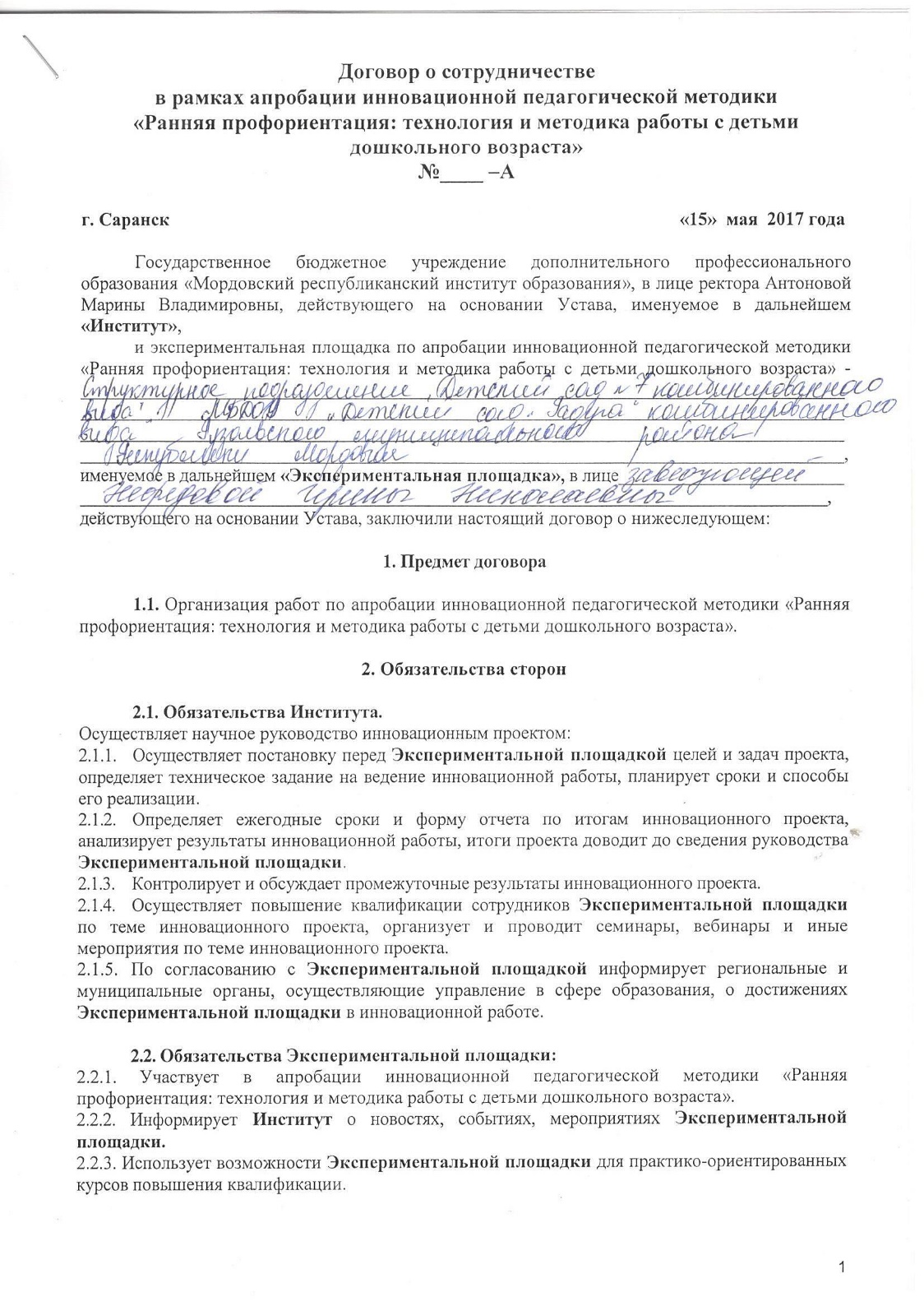 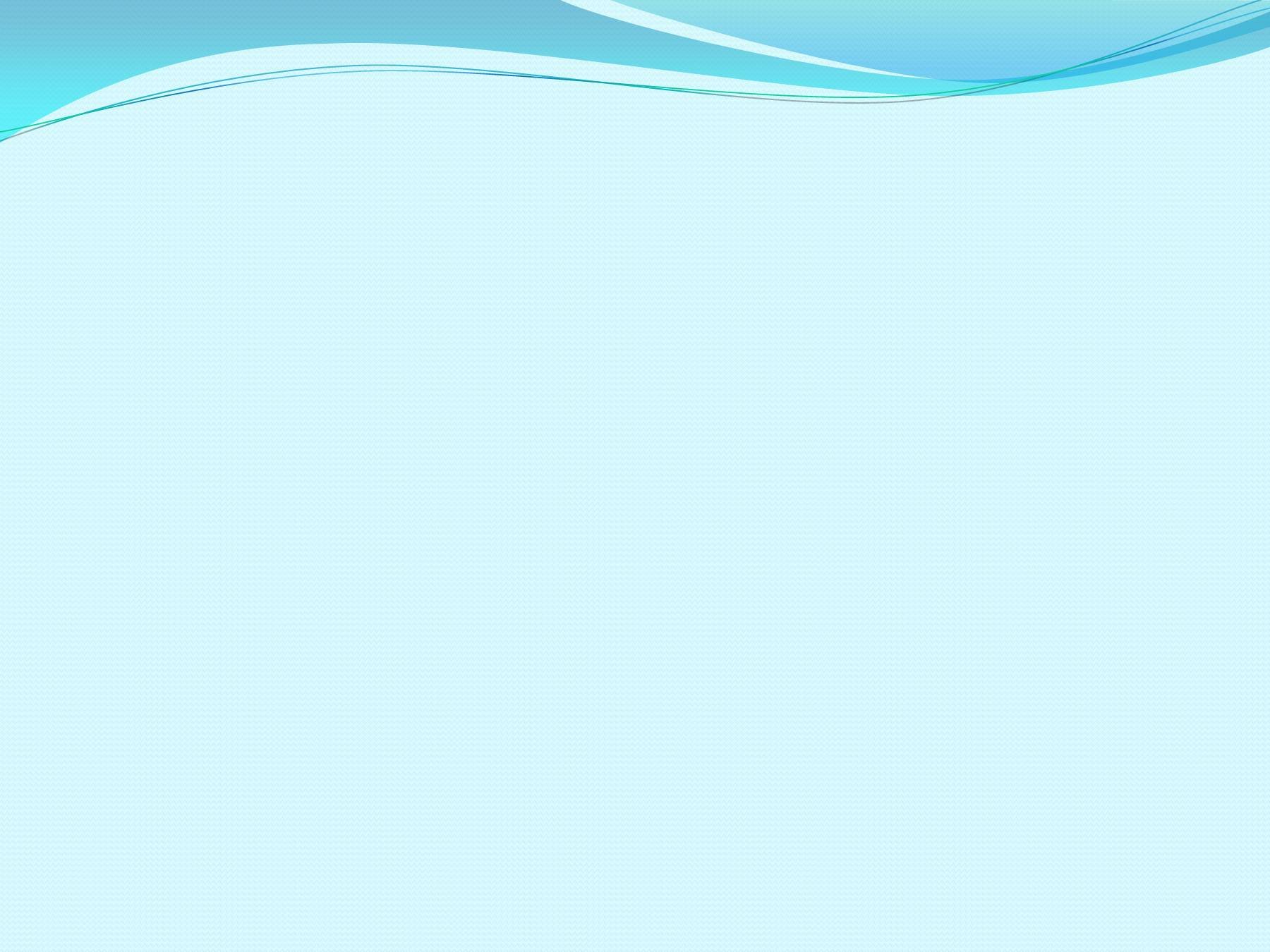 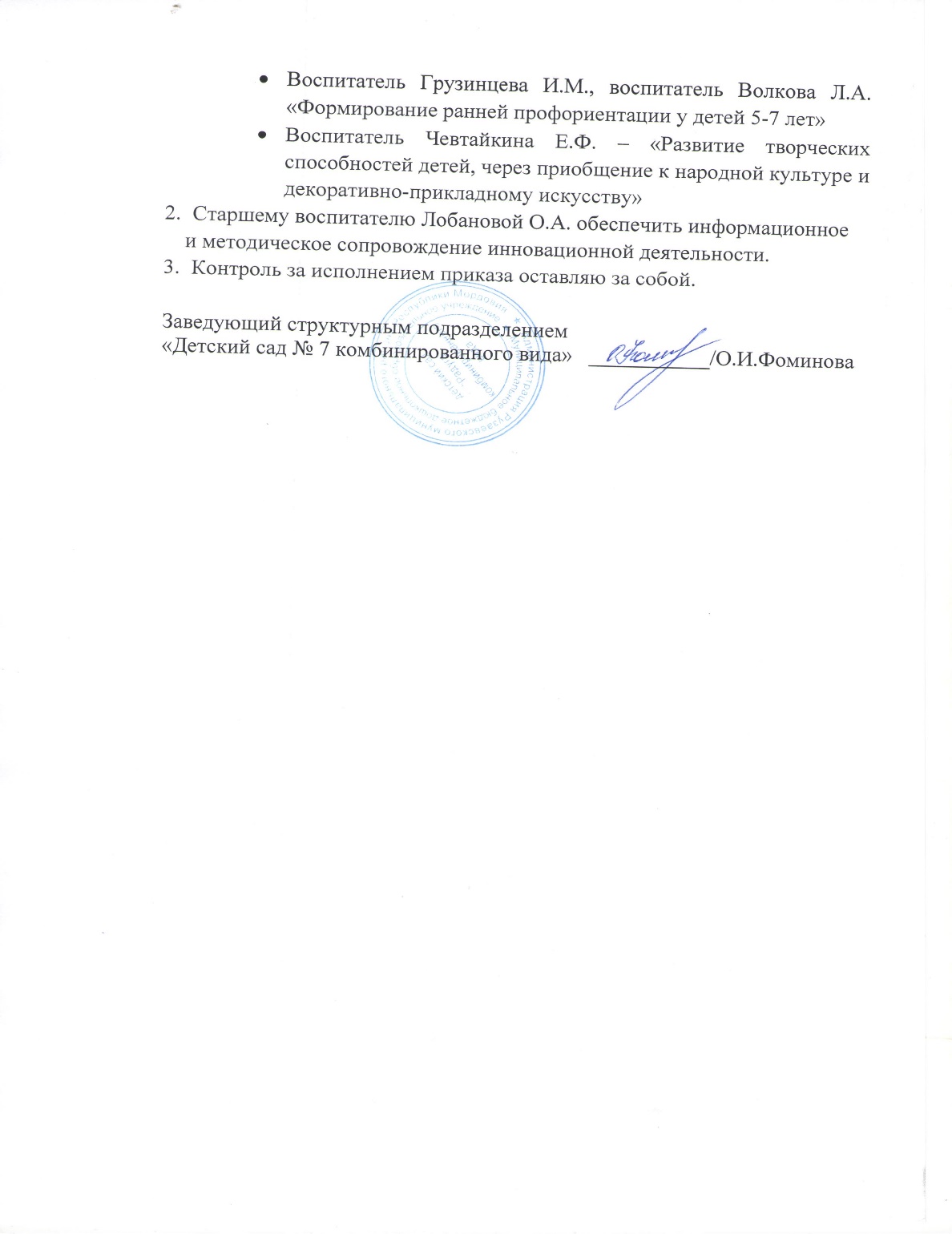 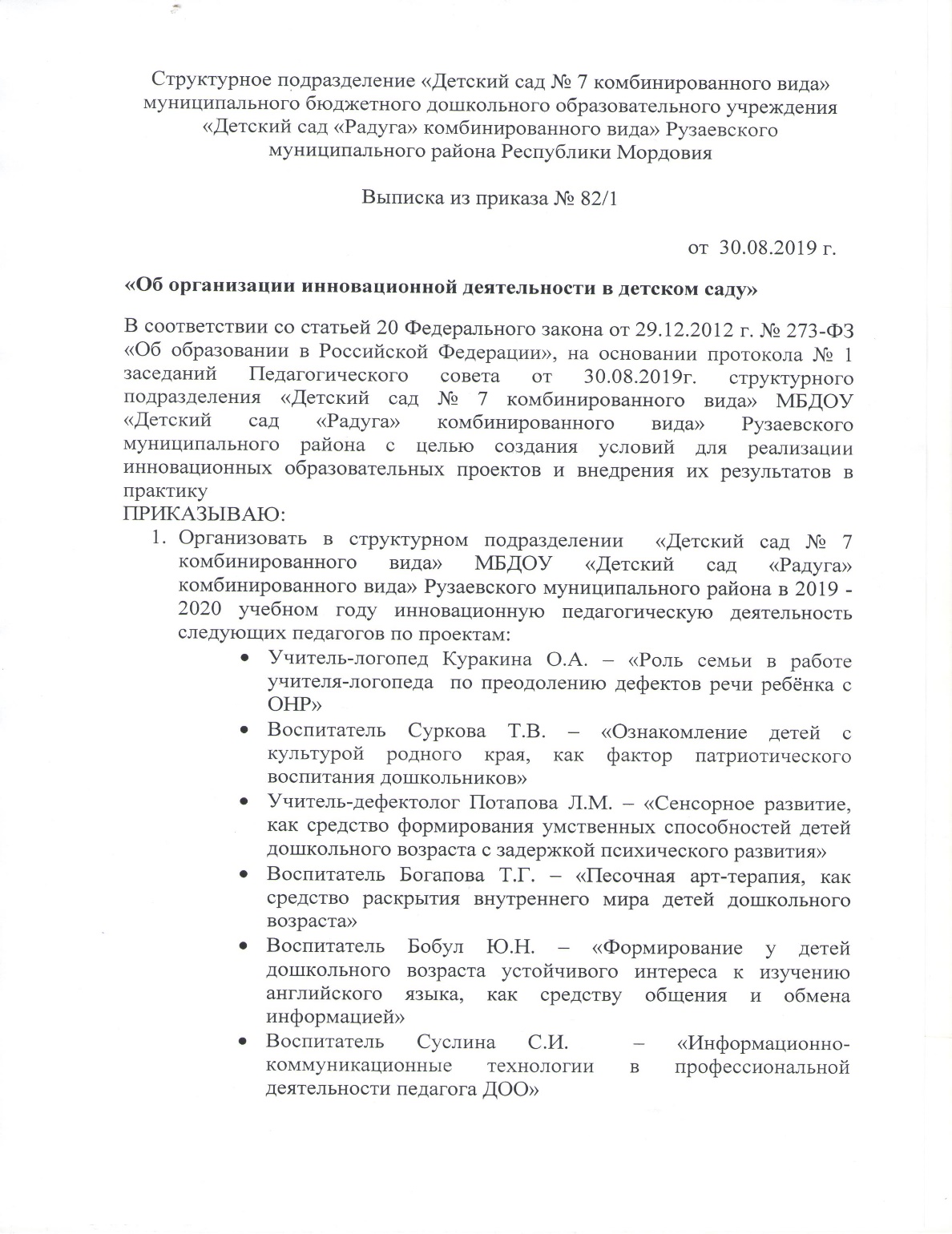 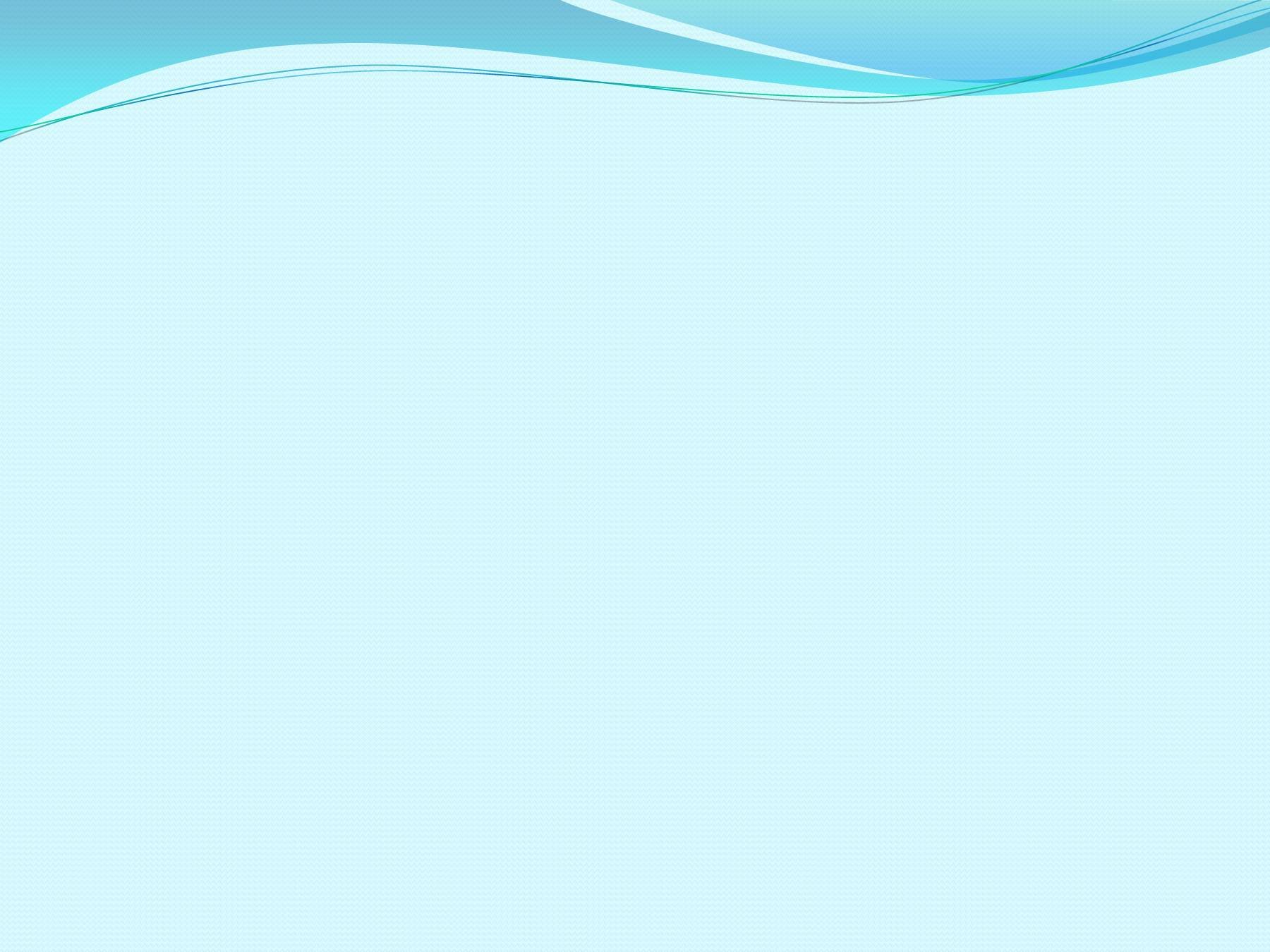 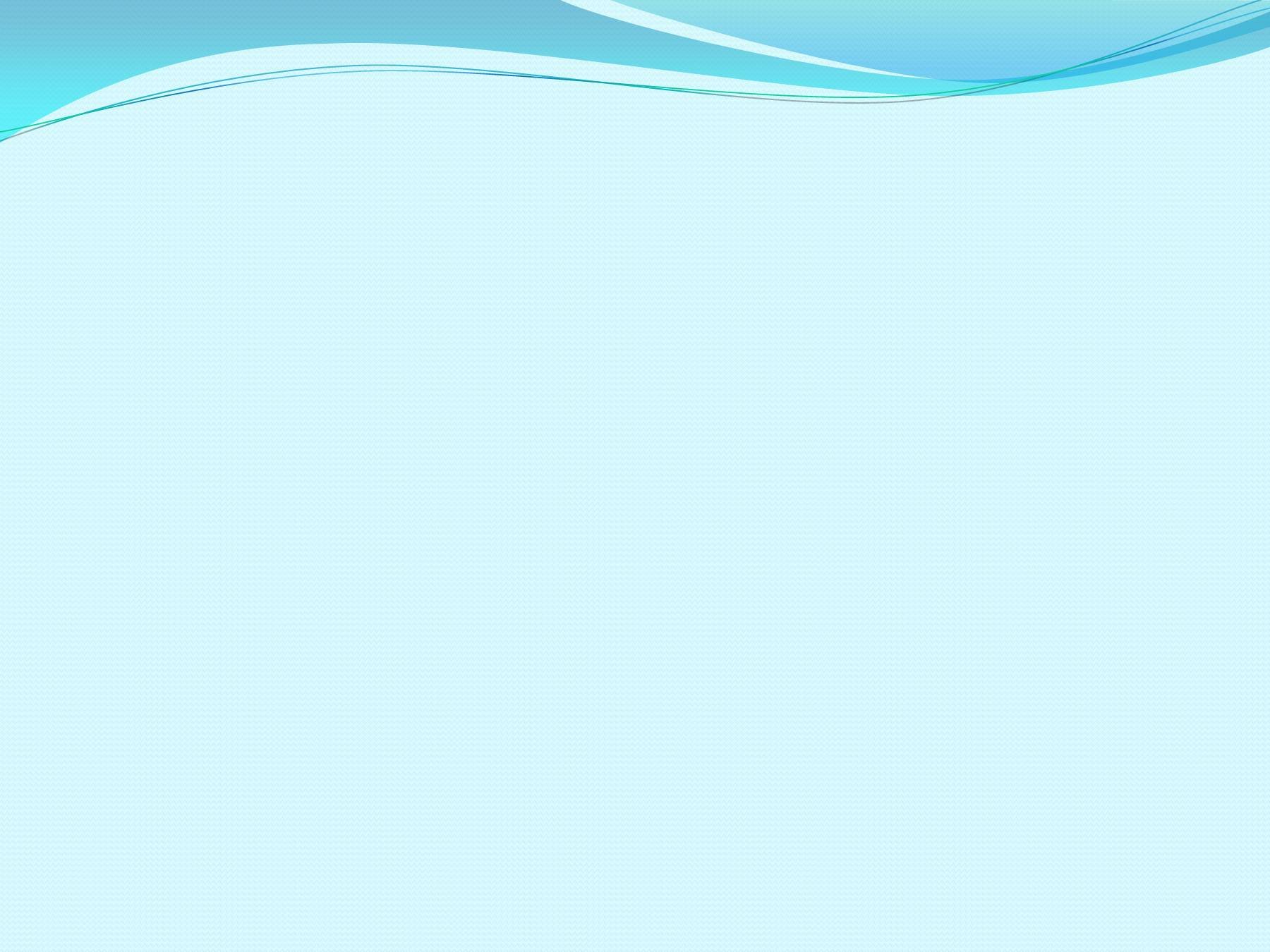 2. Наличие публикаций
Материалы, прошедшие экспертизу на сайтах, порталах Сети Интернет  - 1
Муниципальный уровень - 1
Республиканский уровень - 1
Российский  уровень - 0
Международный уровень - 0
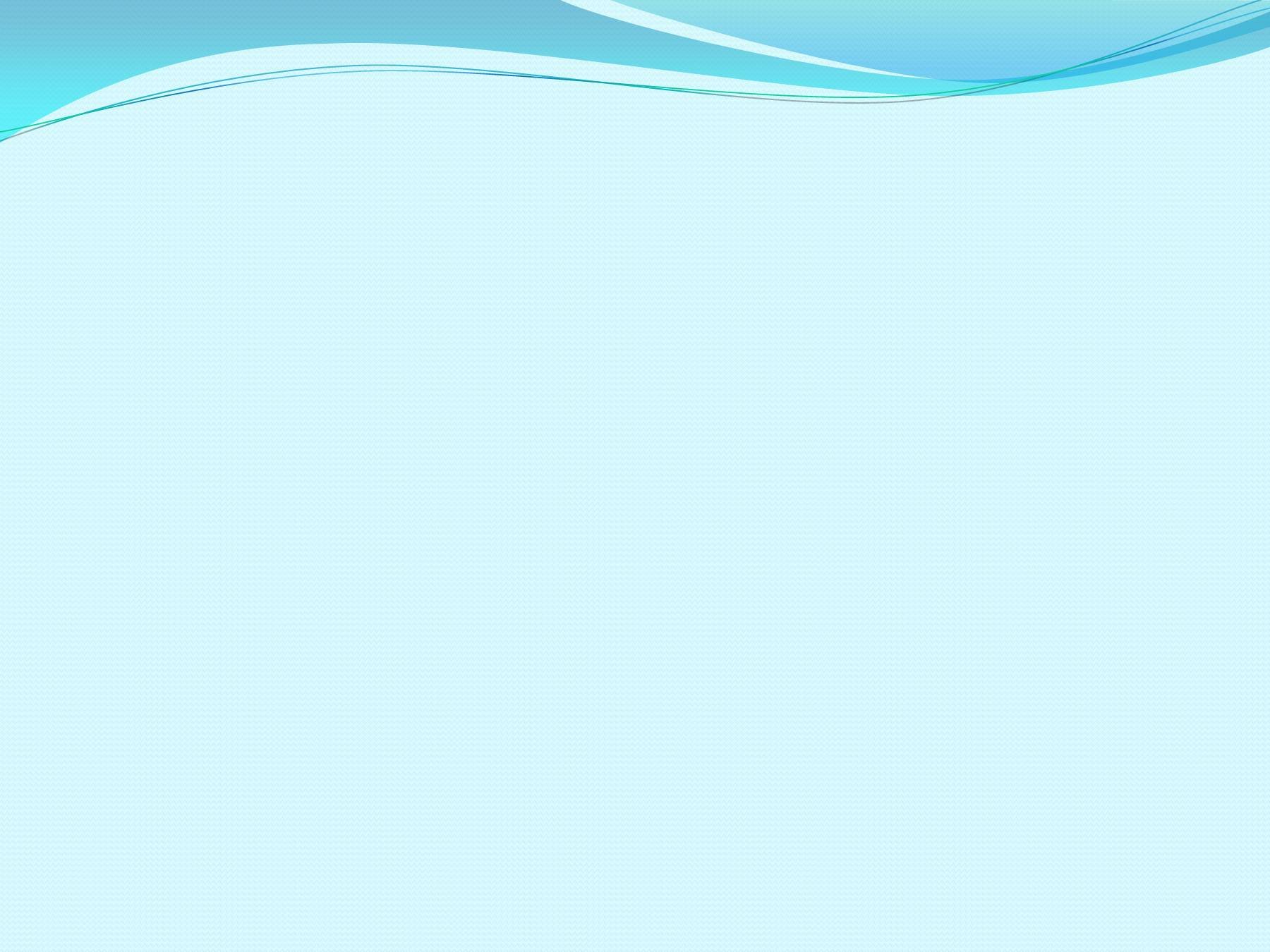 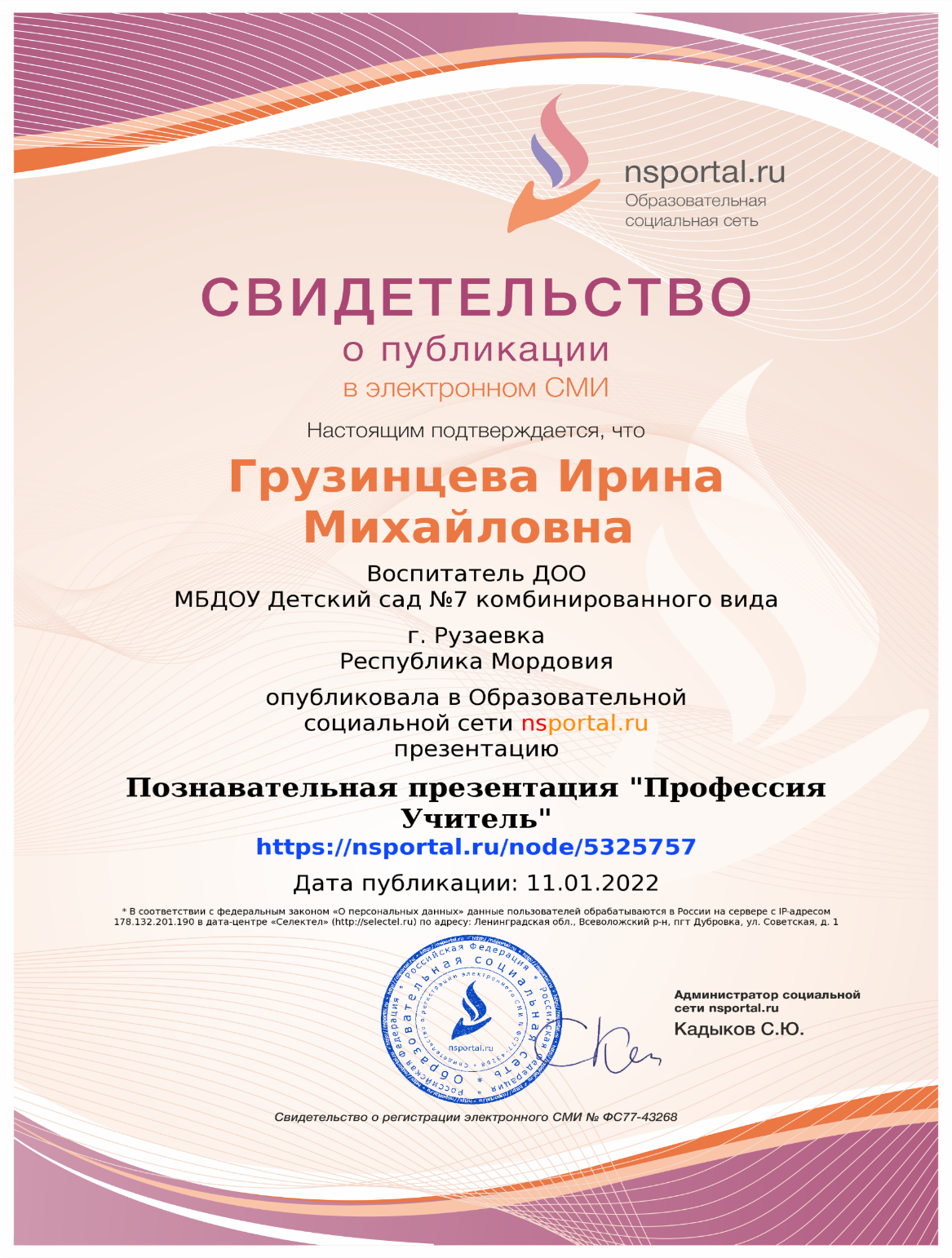 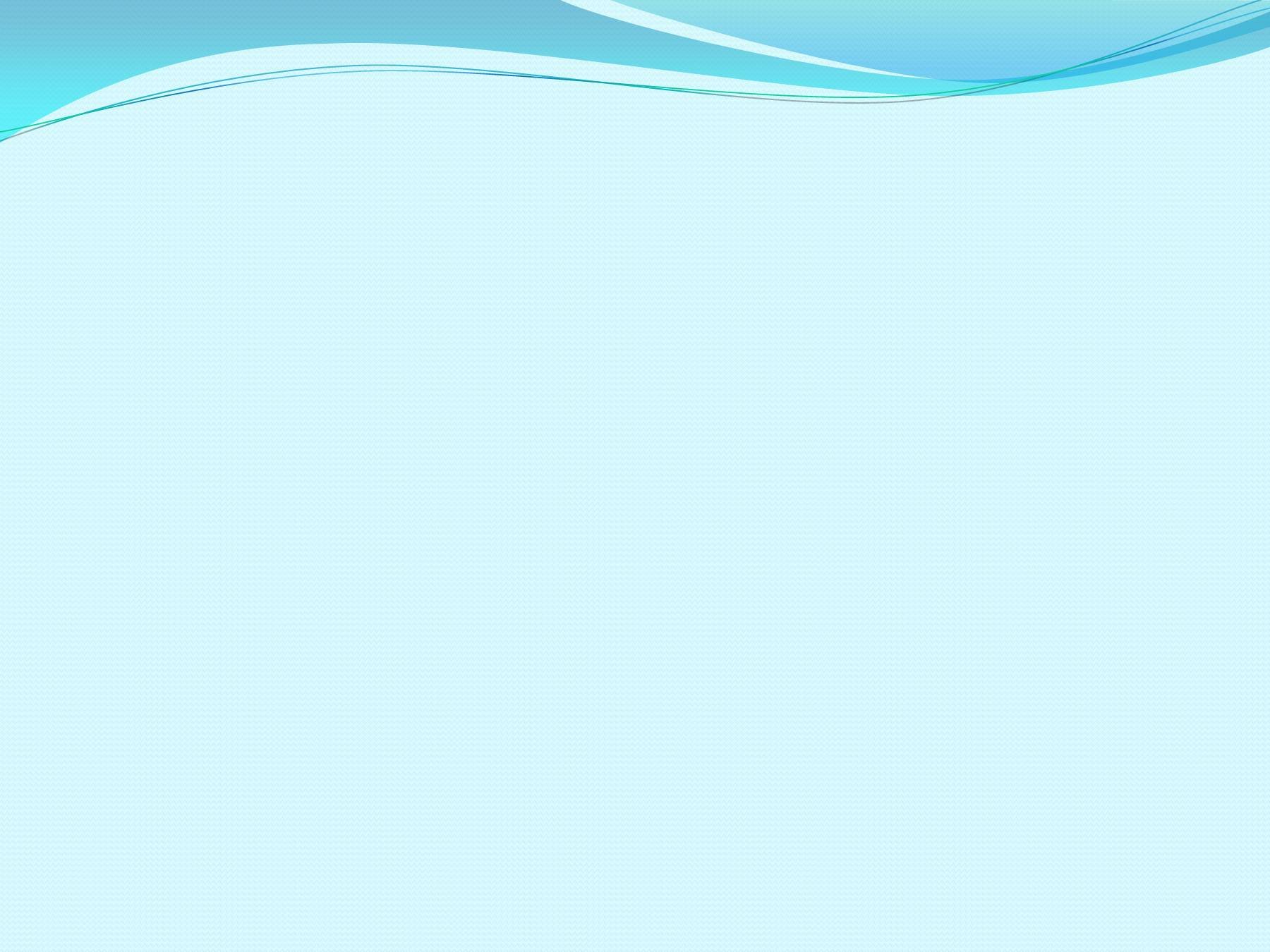 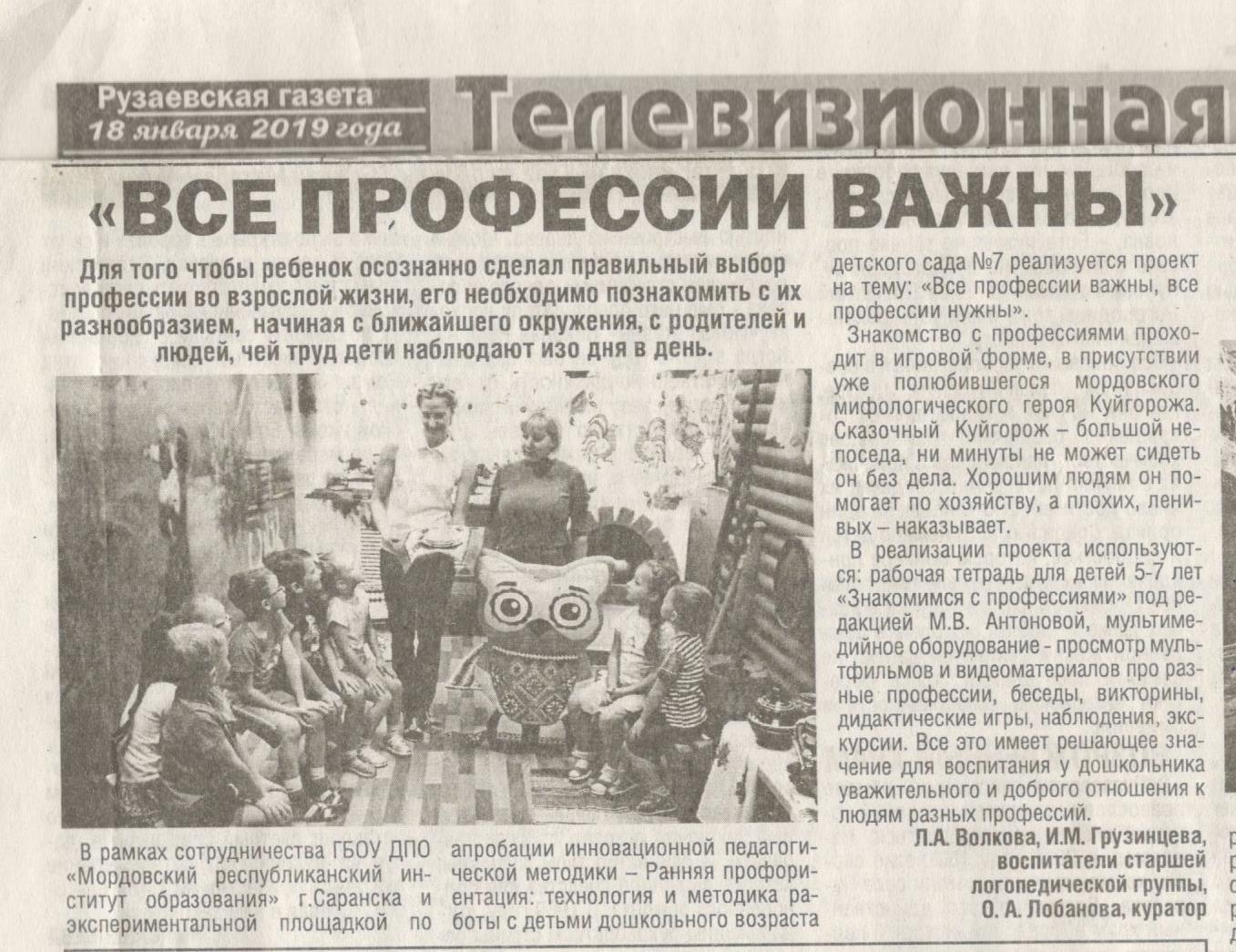 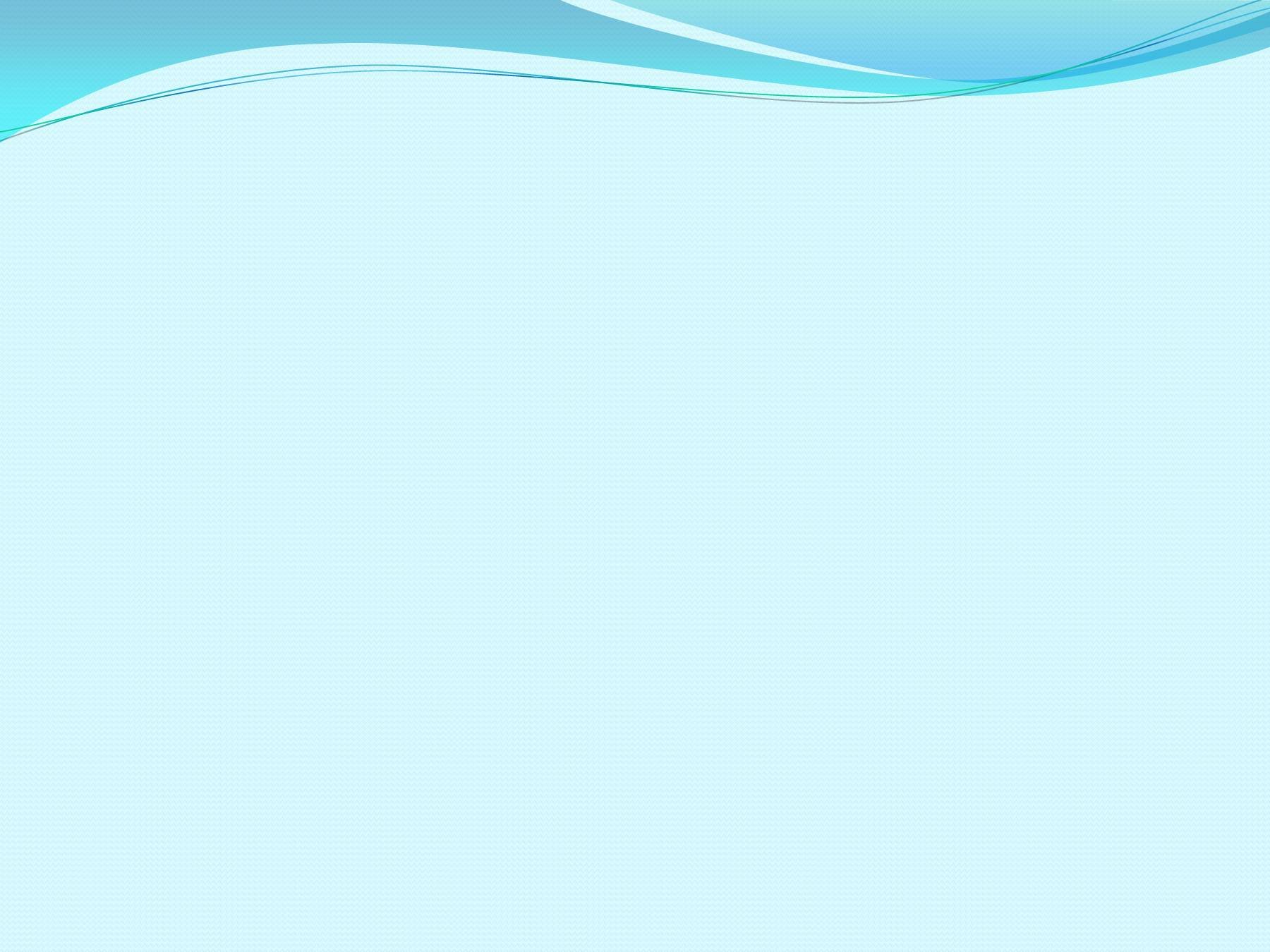 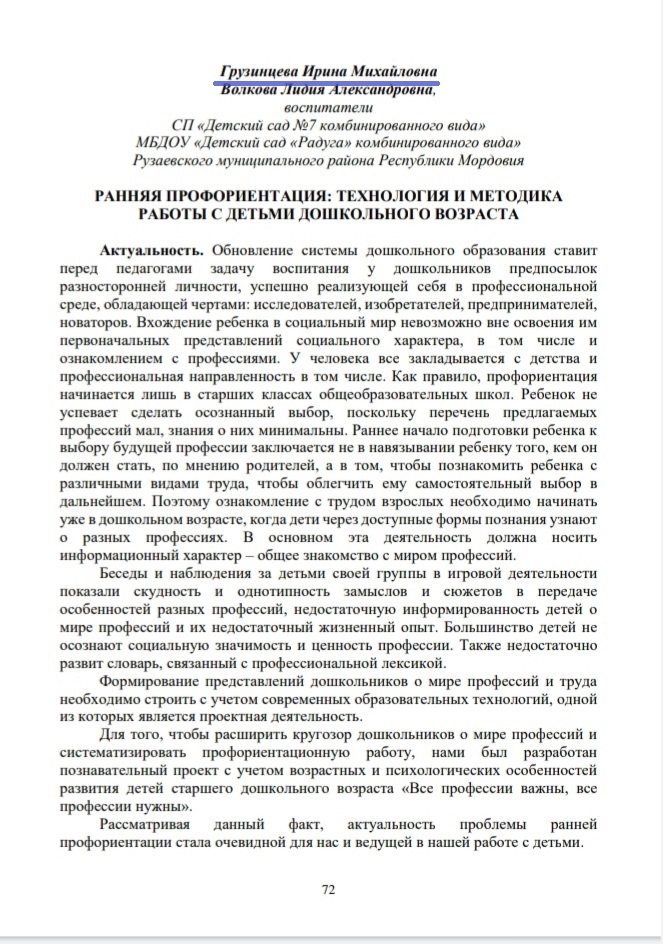 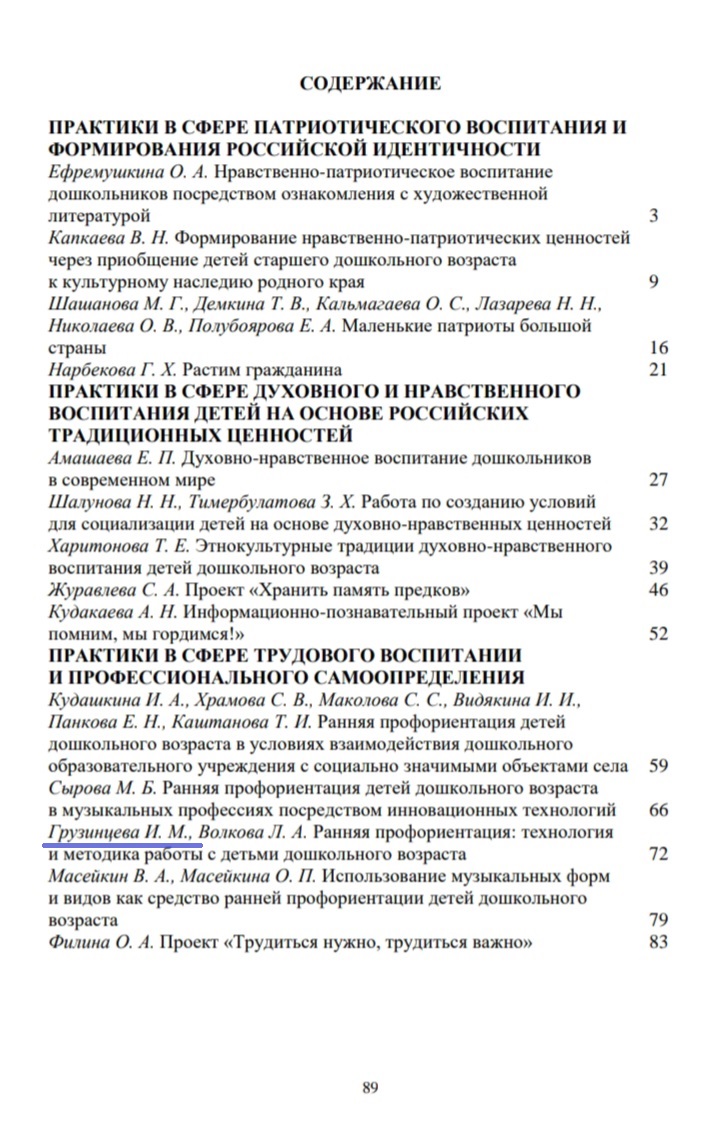 3. Результаты участия воспитанников в конкурсах, выставках, турнирах, соревнованиях, акциях, фестивалях
Победы и призовые места в заочных/дистанционных мероприятиях в сети «Интернет» - 6
Победы и призовые места в очных муниципальных мероприятиях - 2
Победы и призовые места в очных республиканских мероприятиях - 3
Победы и призовые места в очных российских мероприятиях - 0
Победы и призовые места в очных международных мероприятиях -0
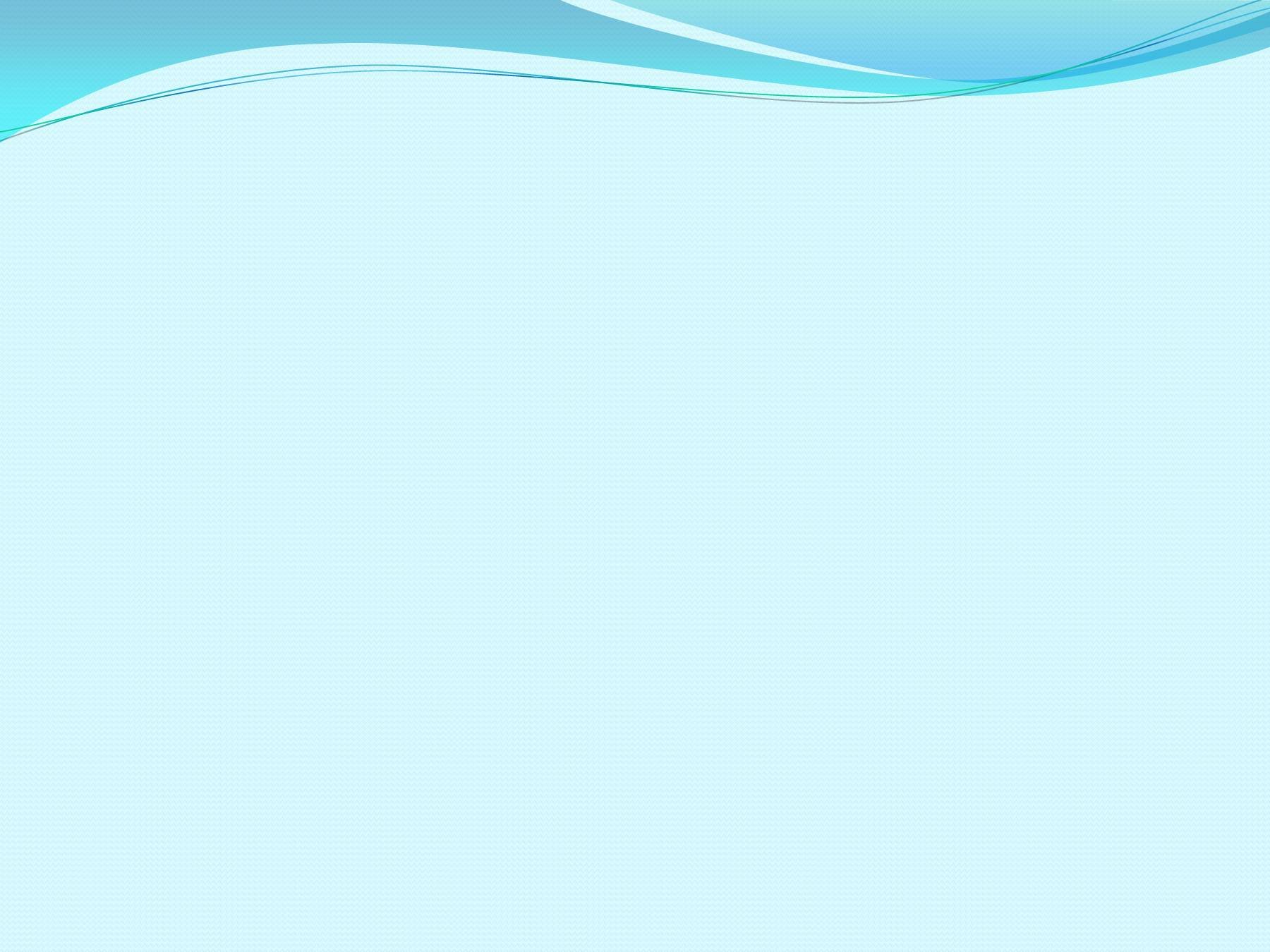 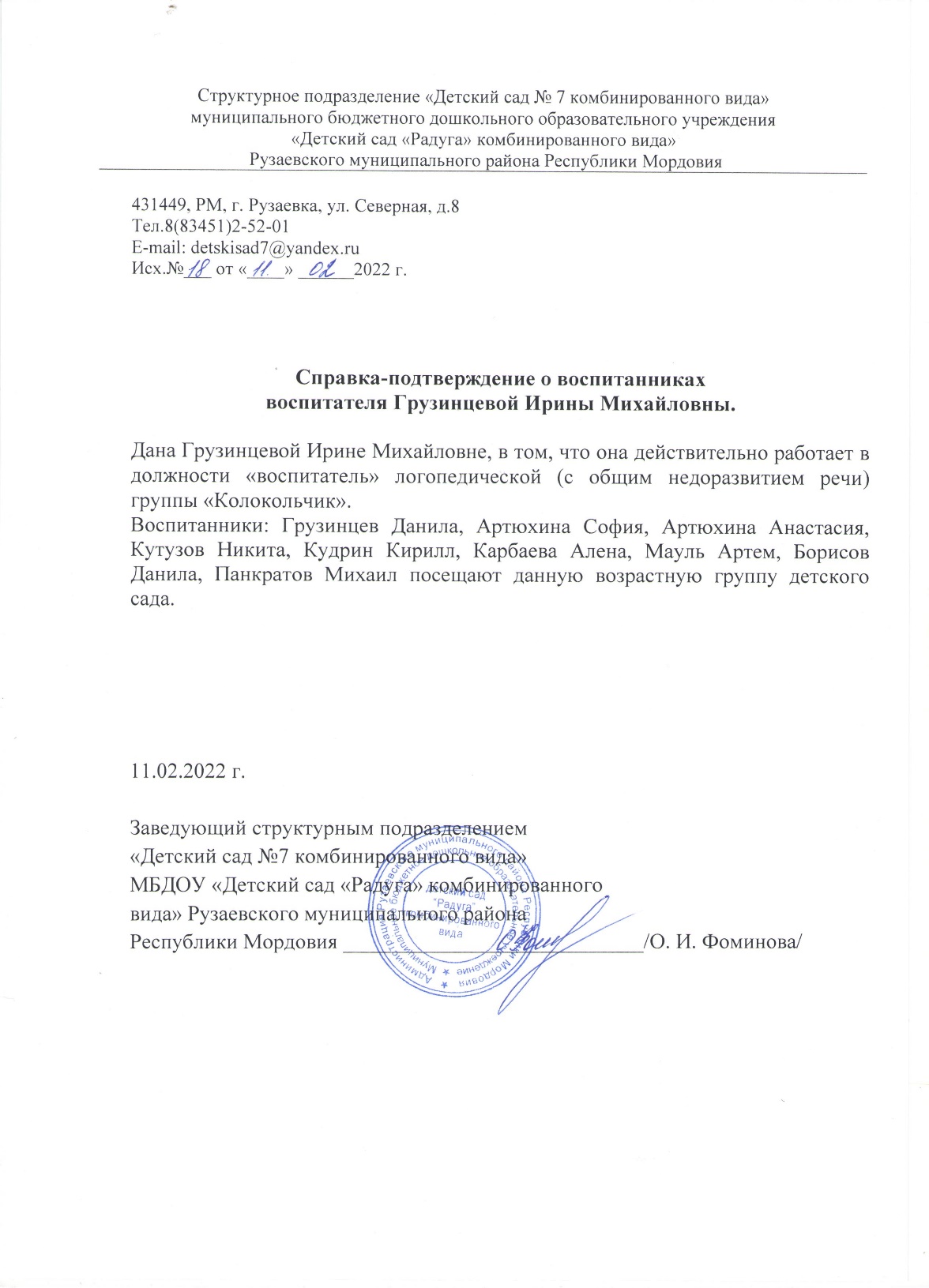 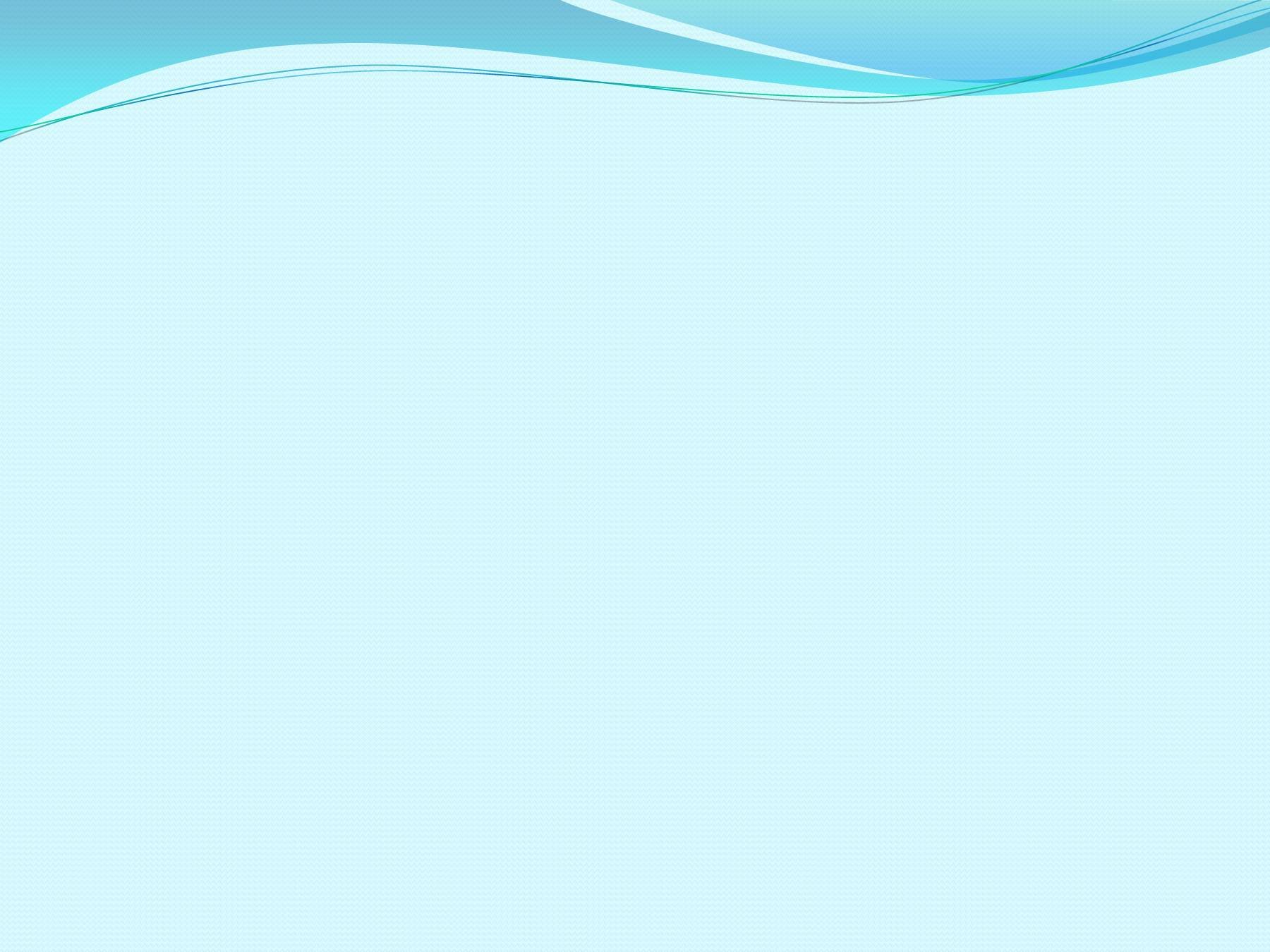 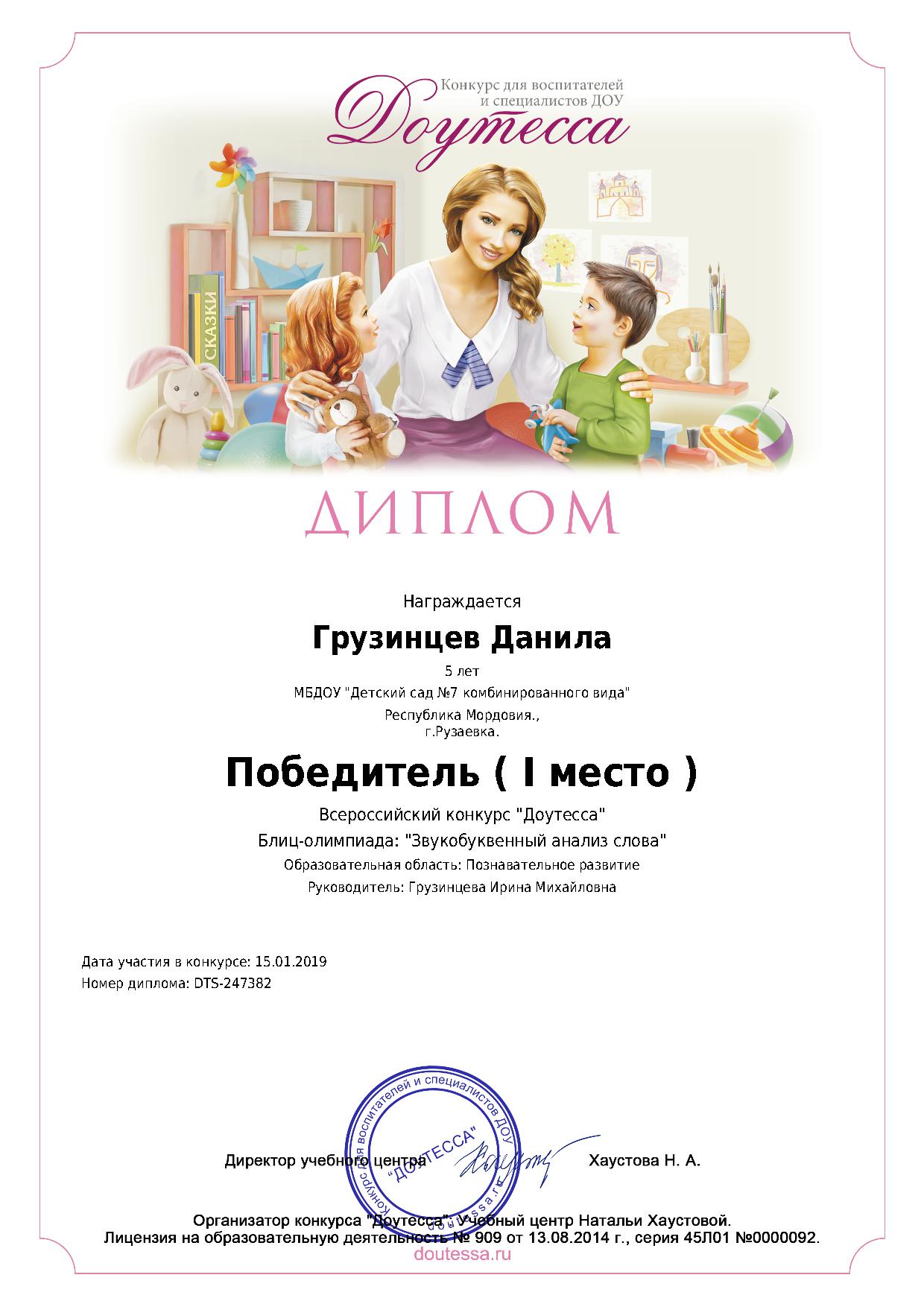 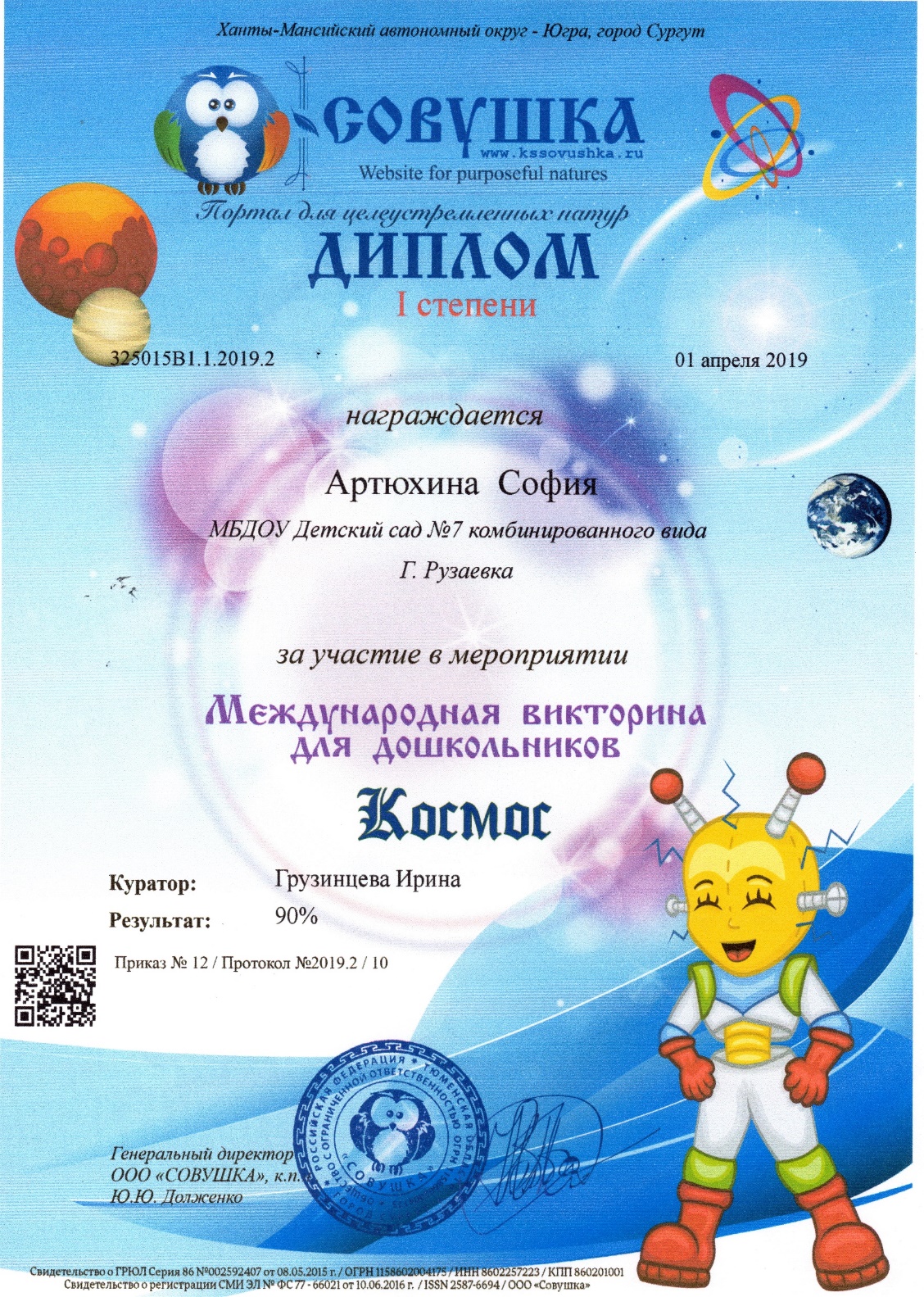 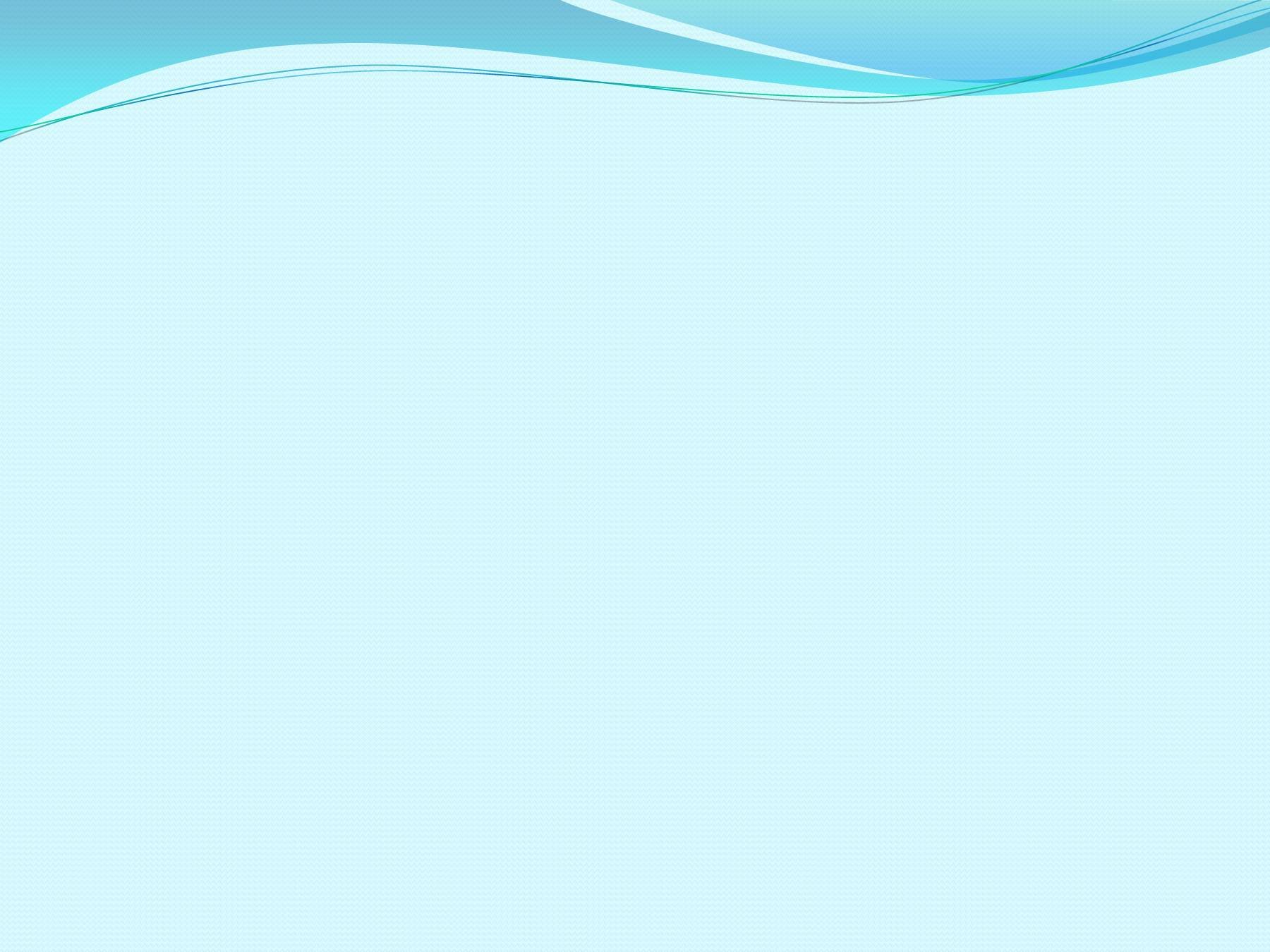 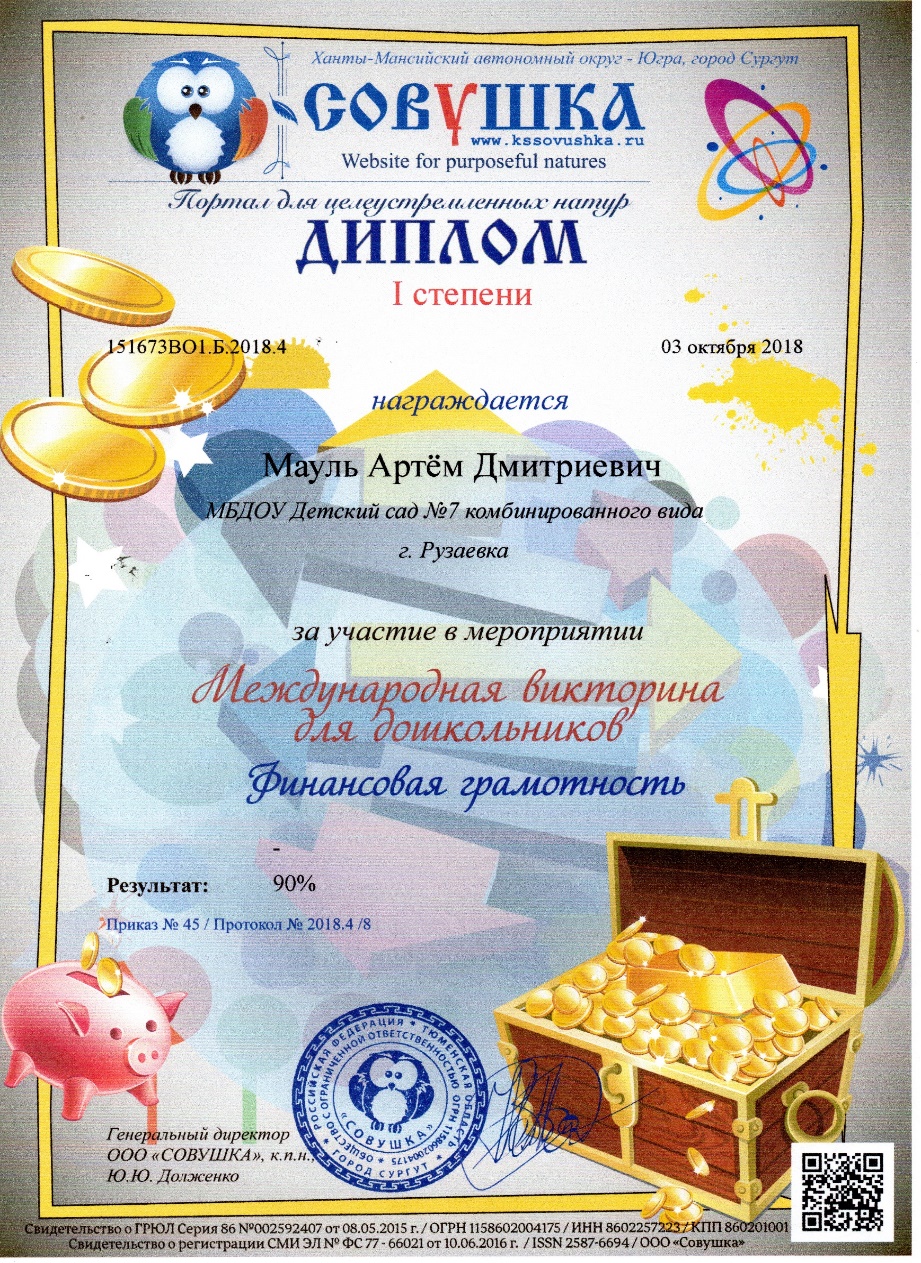 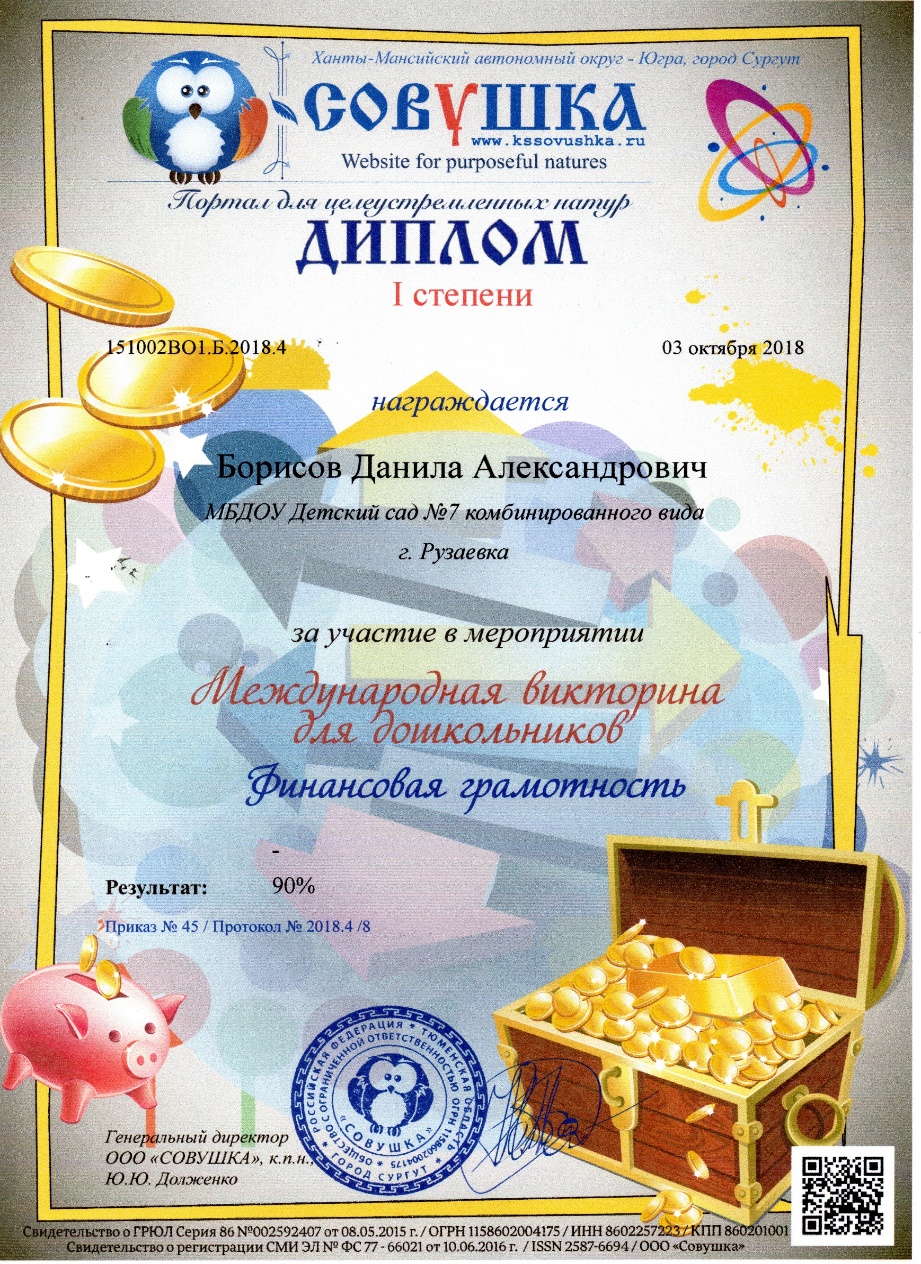 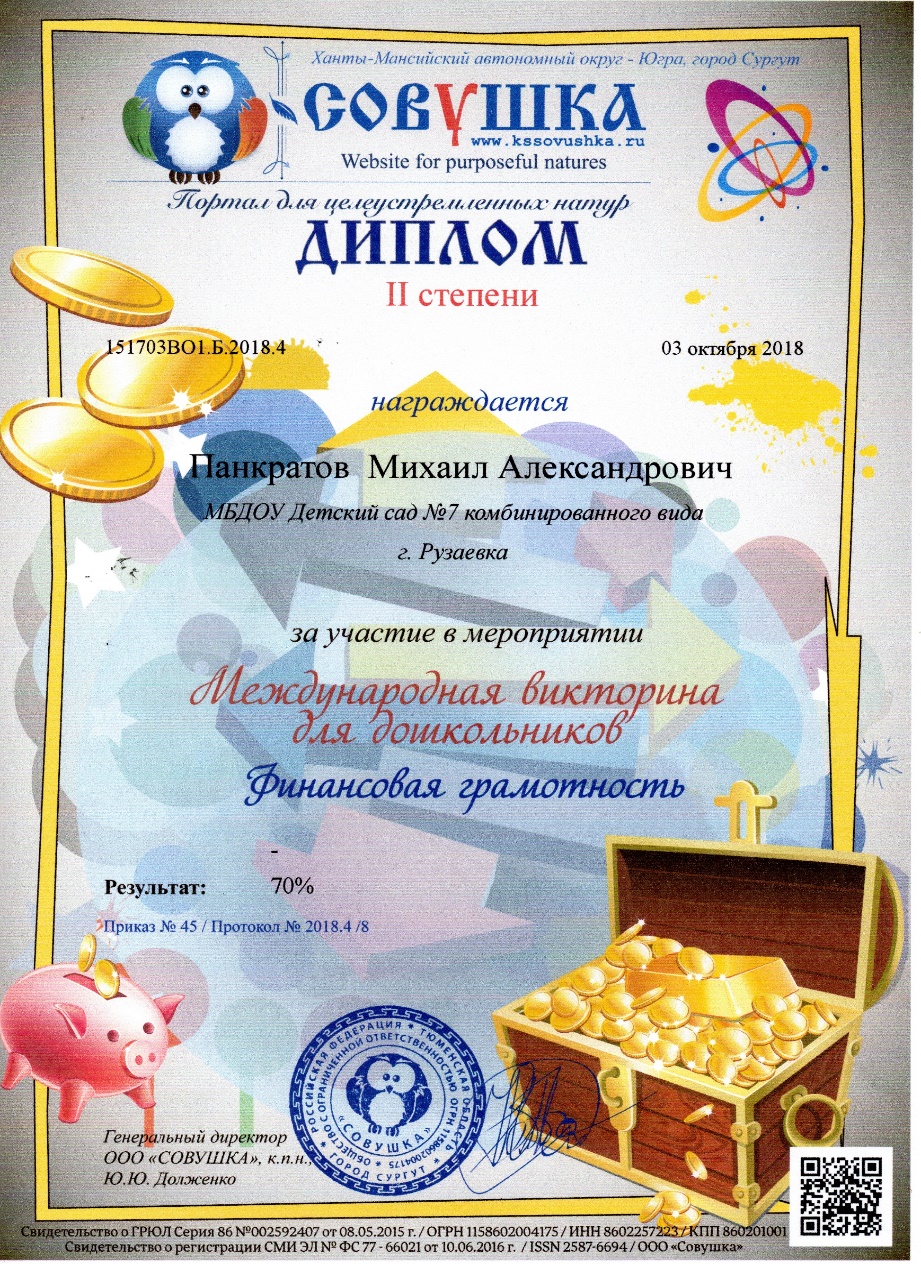 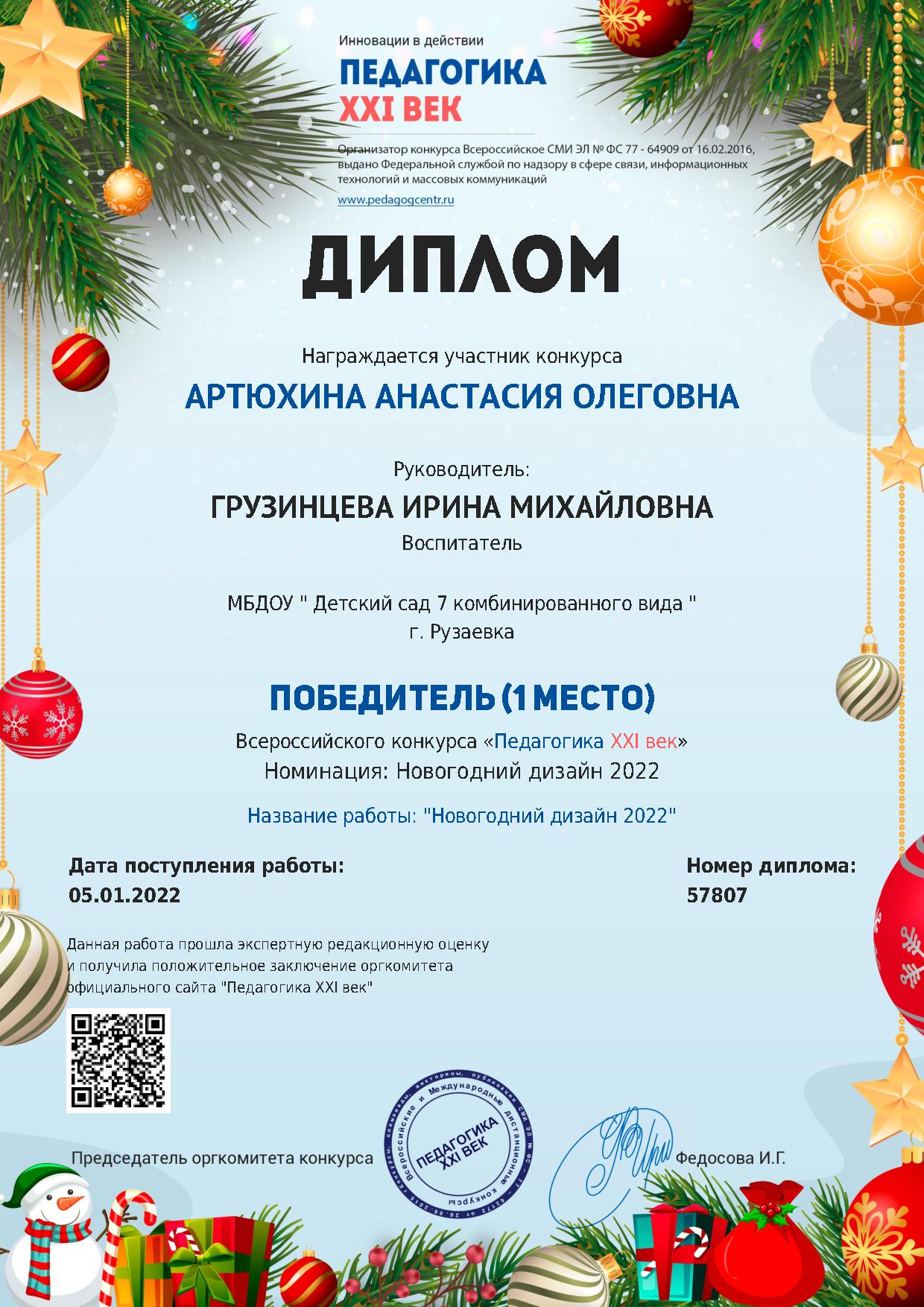 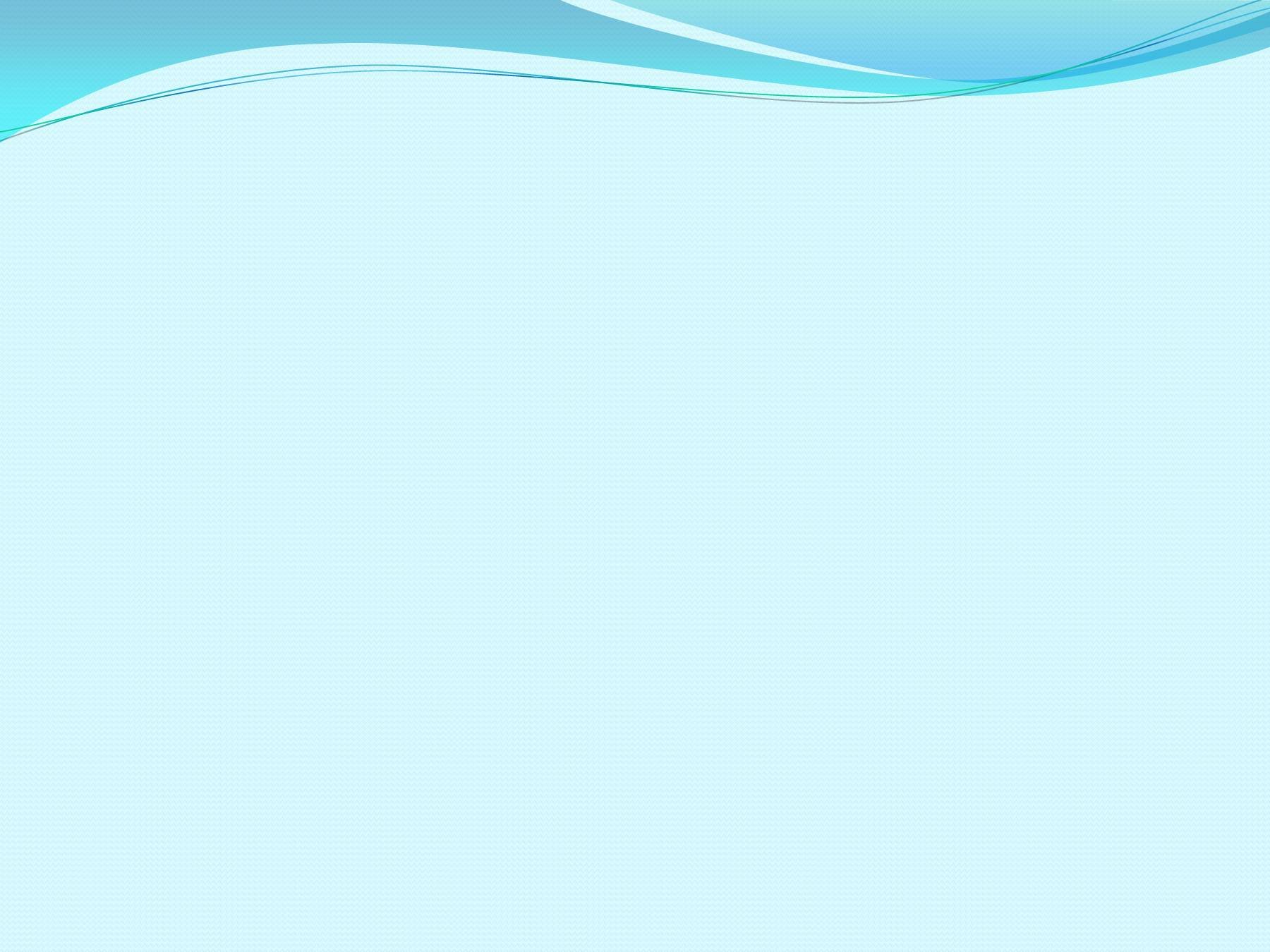 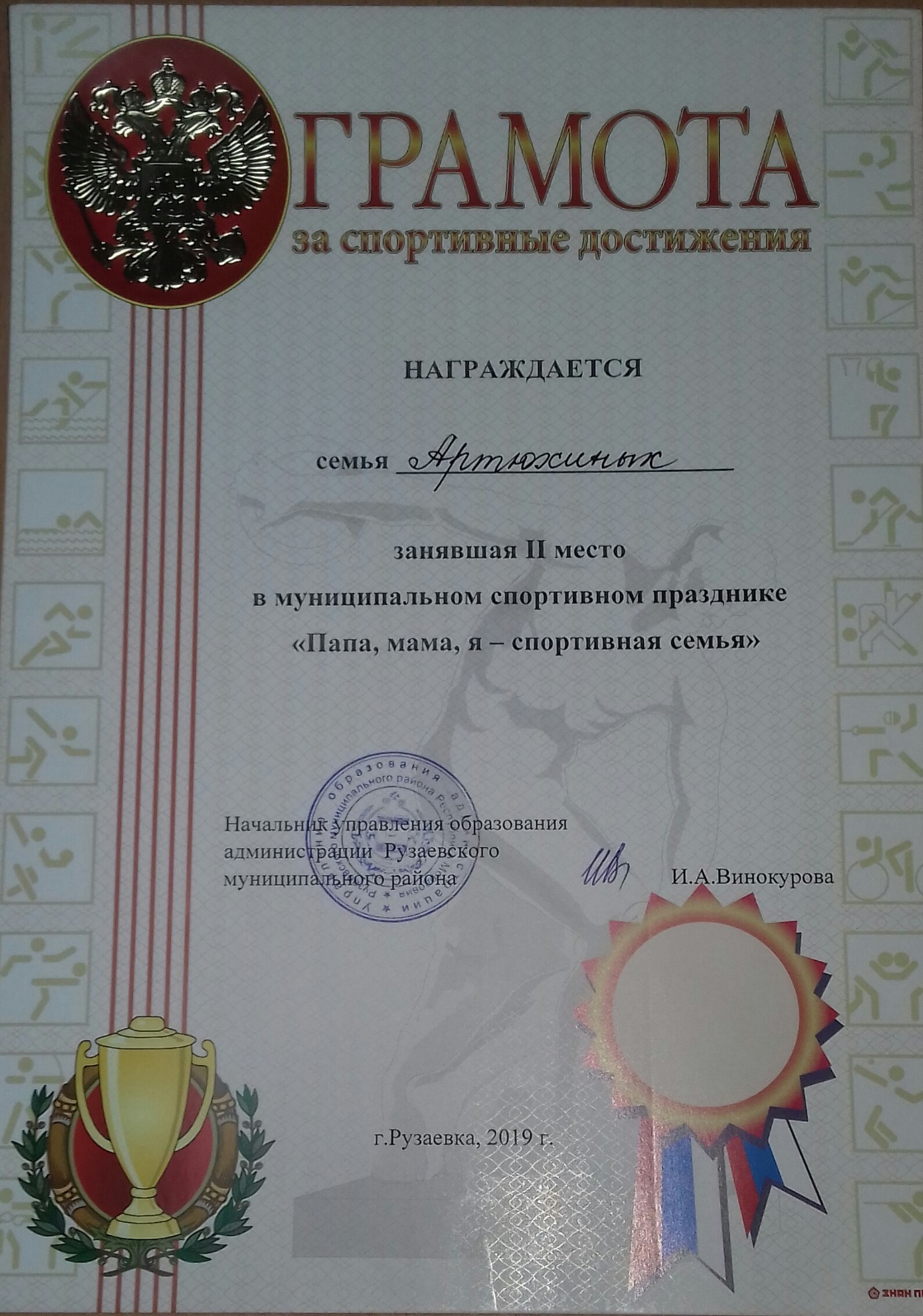 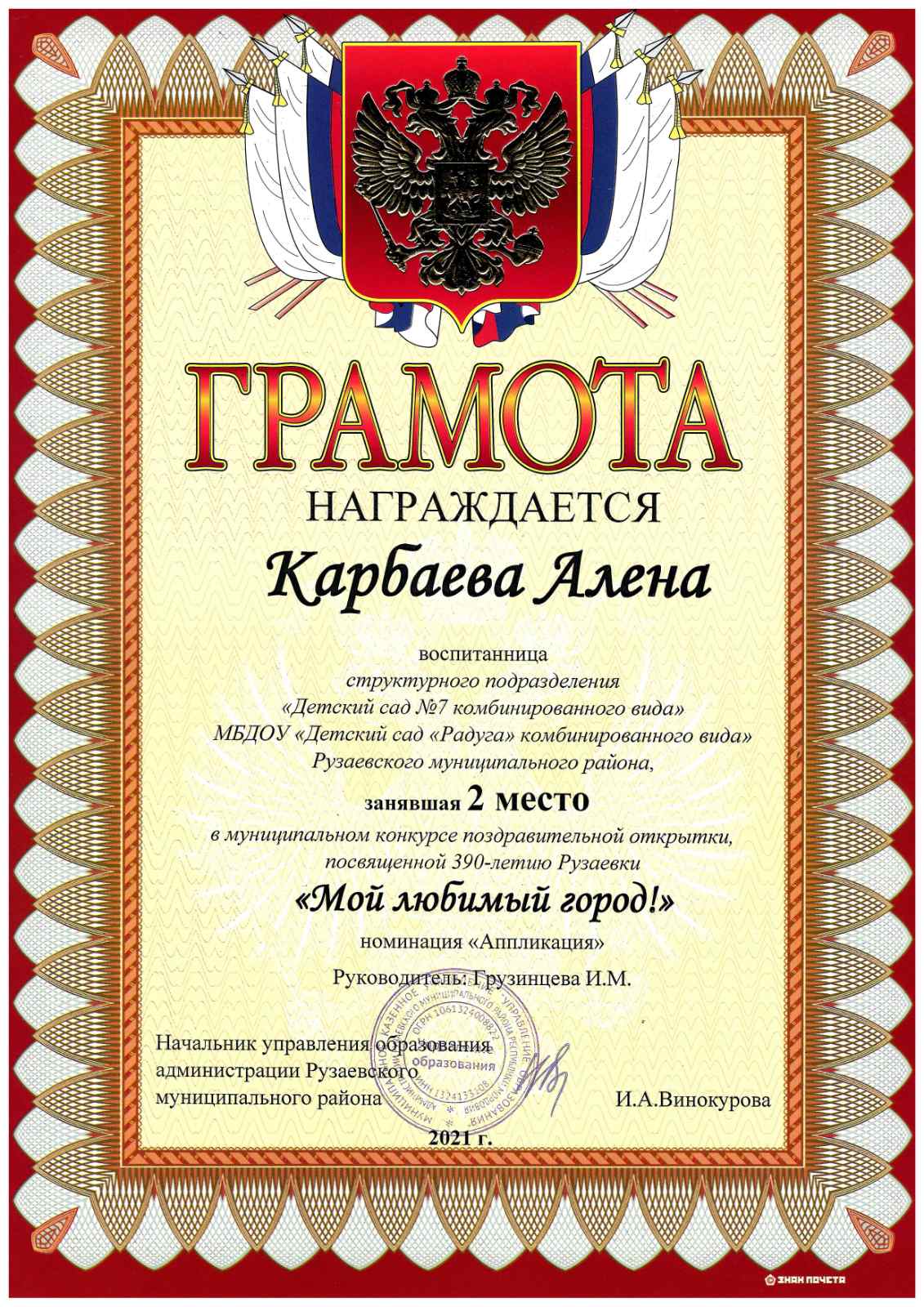 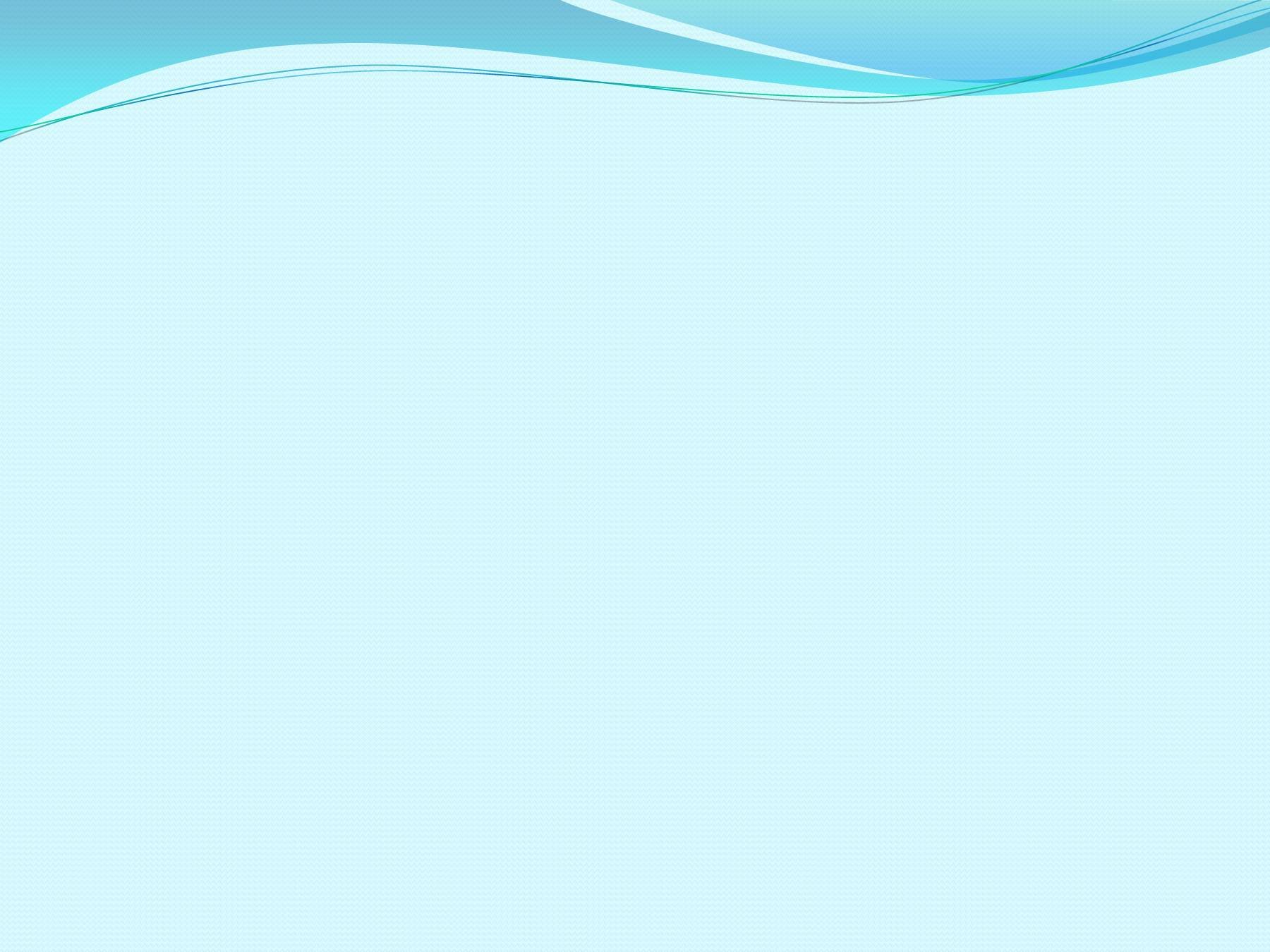 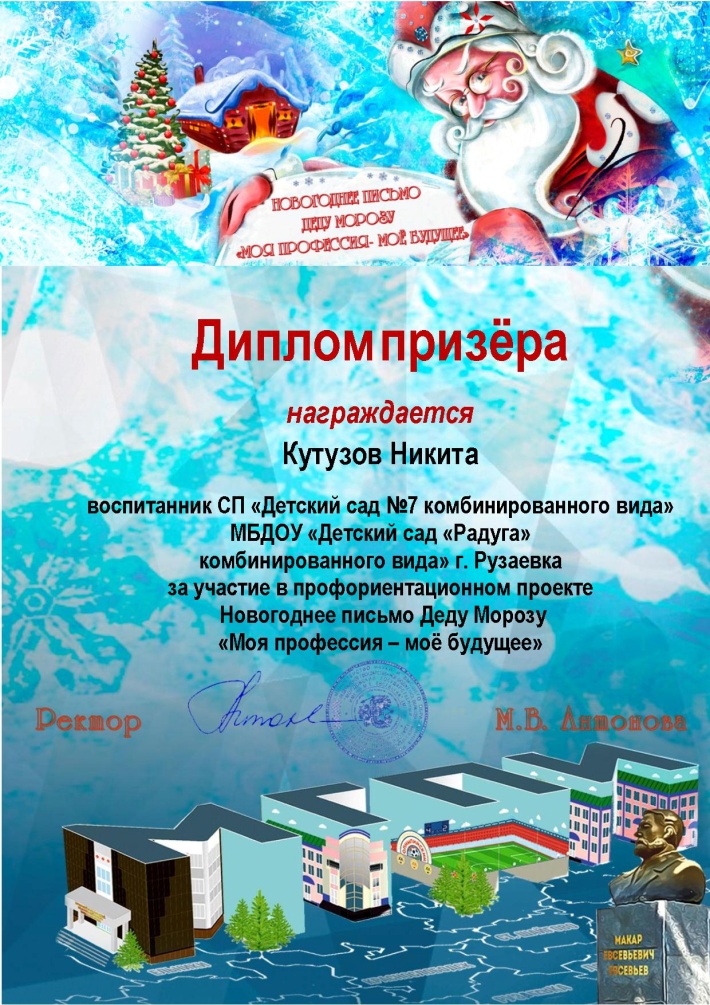 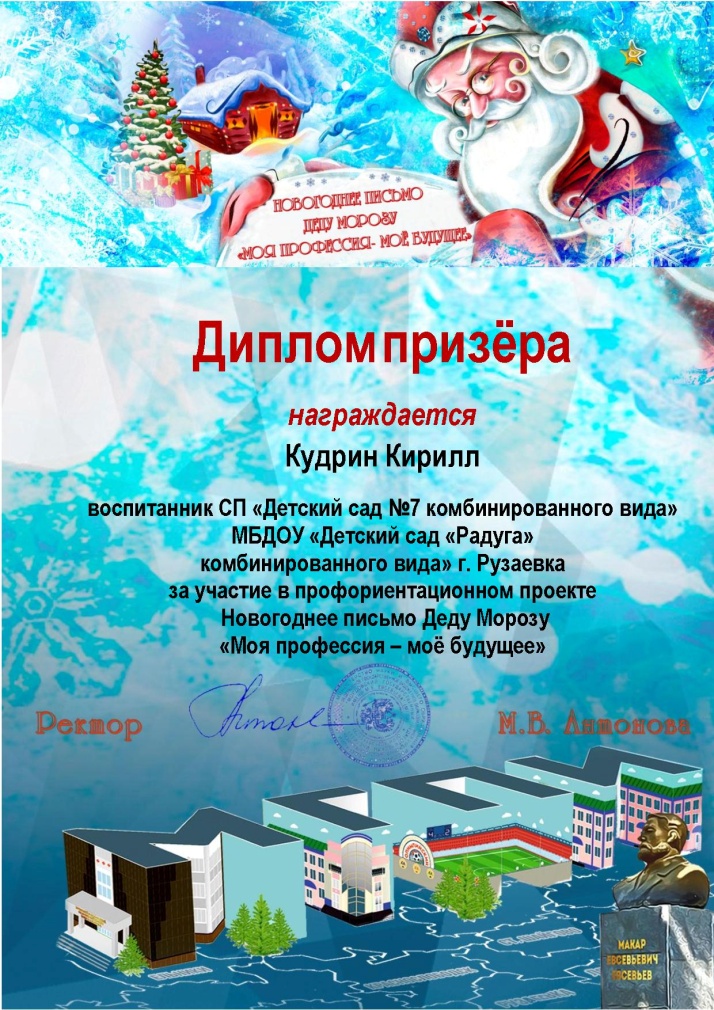 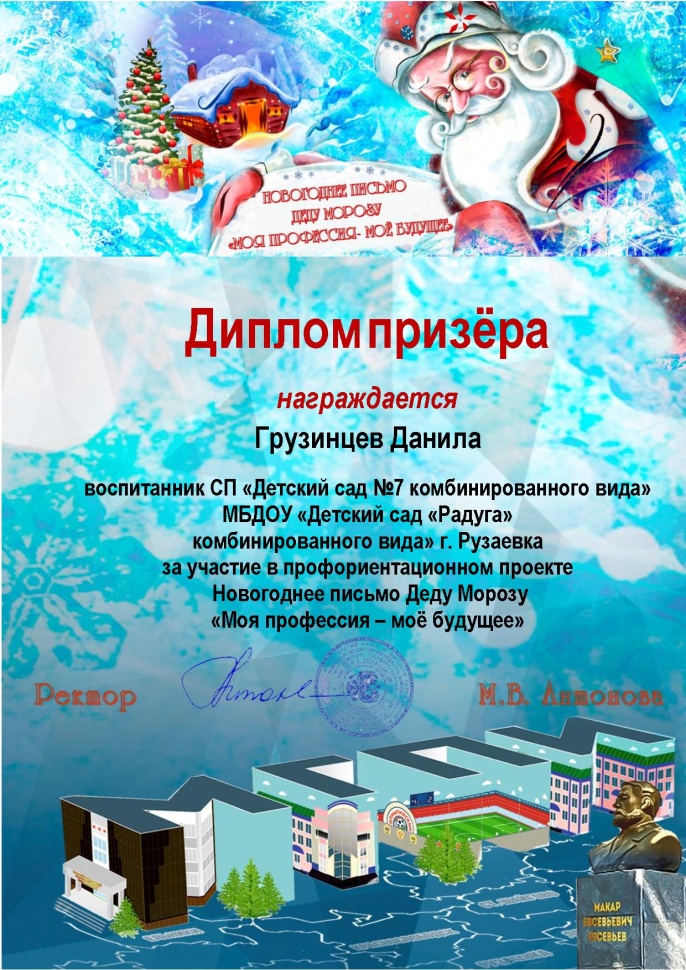 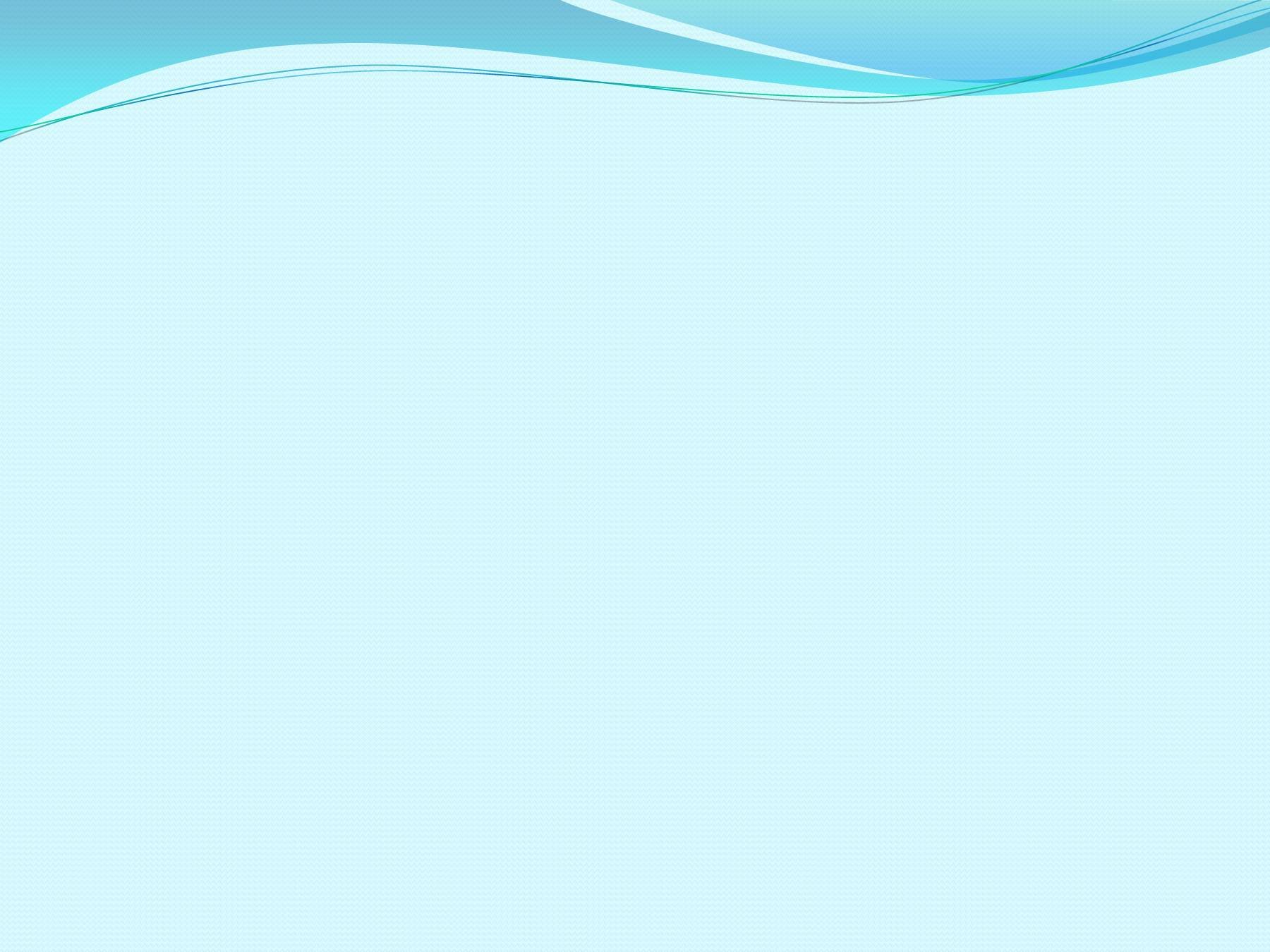 4. Выступления на заседаниях методических советов, научно-практических конференциях, педагогических чтениях, семинарах, секциях, форумах, радиопередачах (очно)
Уровень образовательной организации- 2
Муниципальный уровень - 1
Республиканский уровень - 2
Российский уровень -0
Международный уровень -0
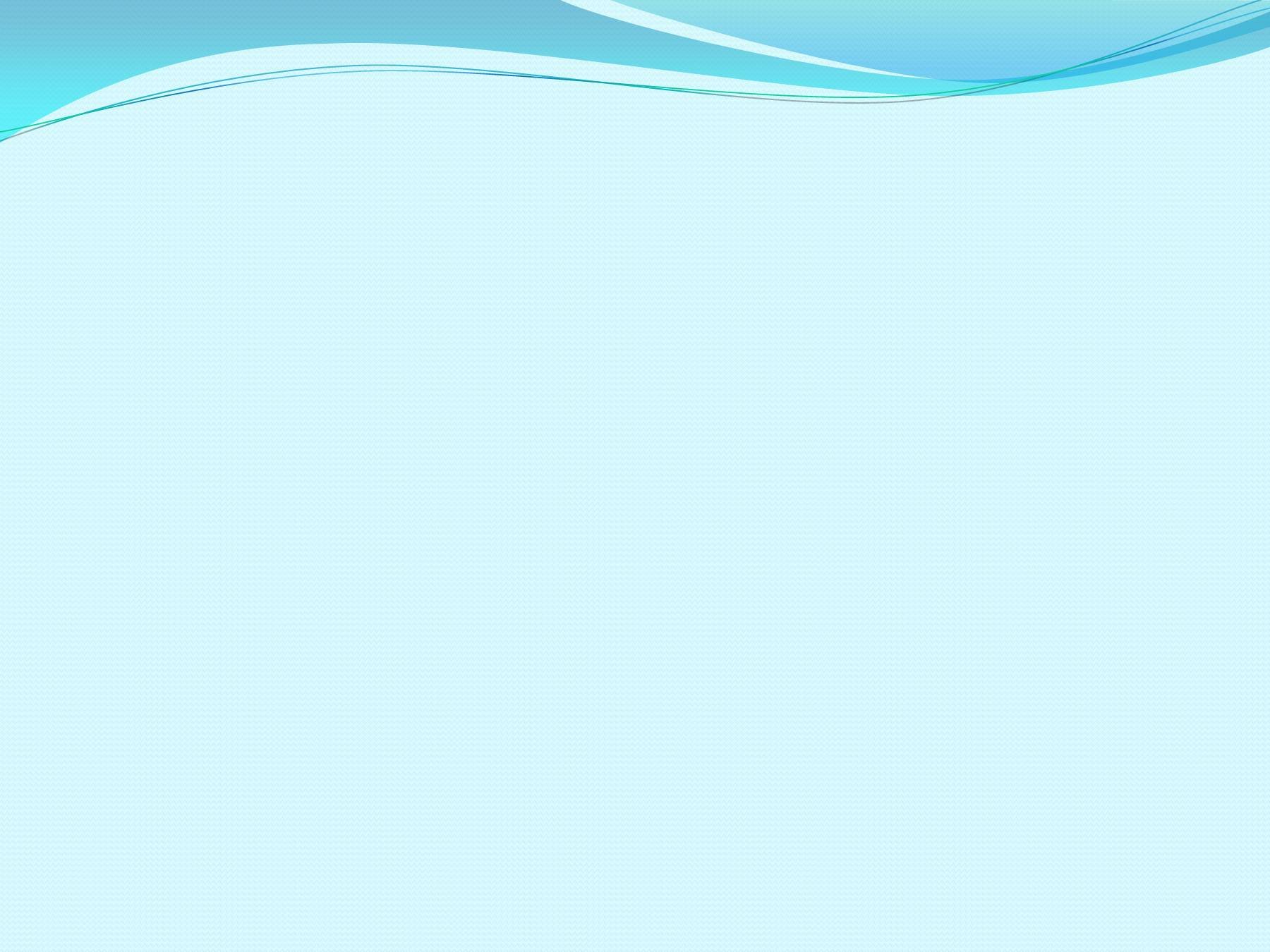 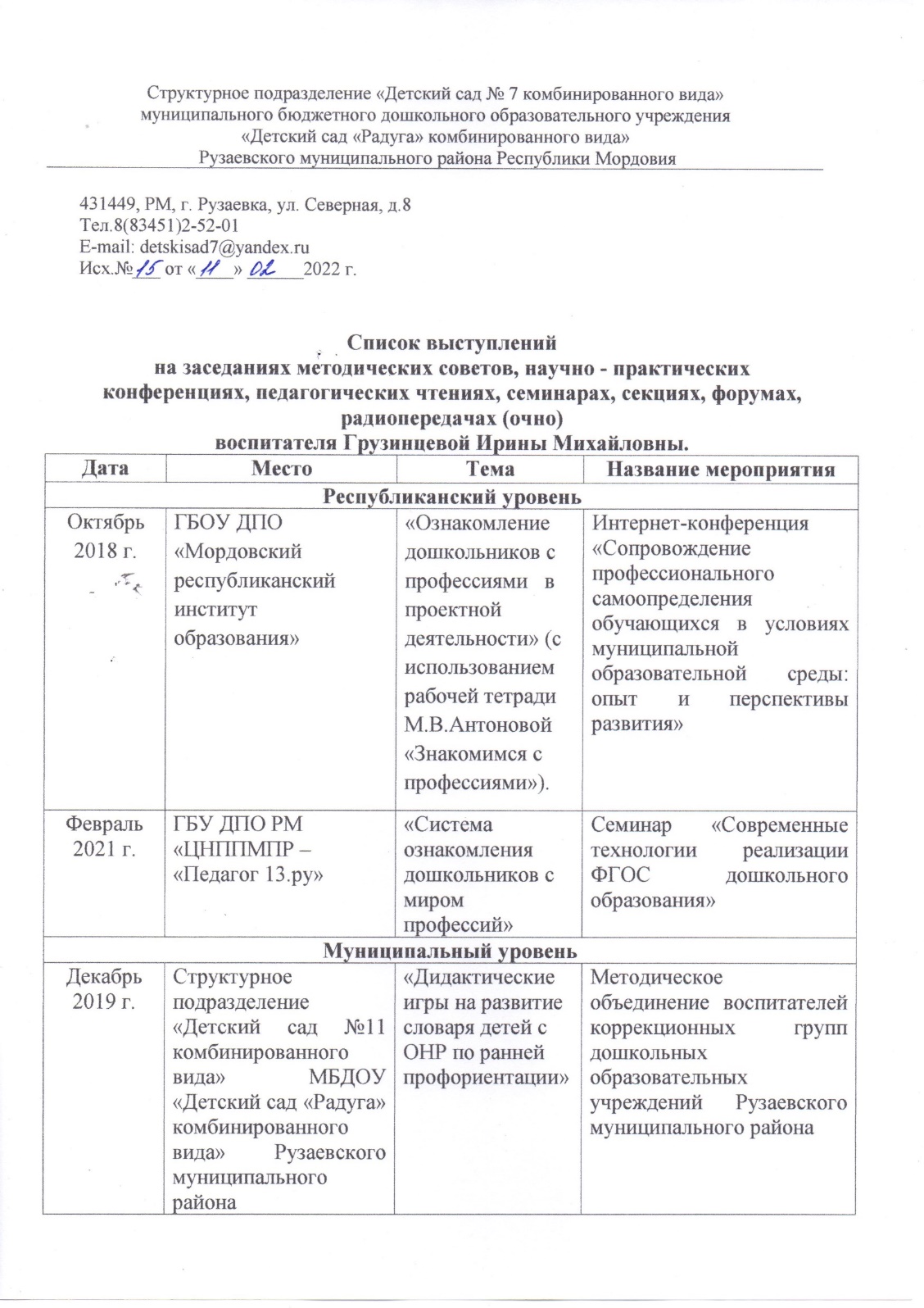 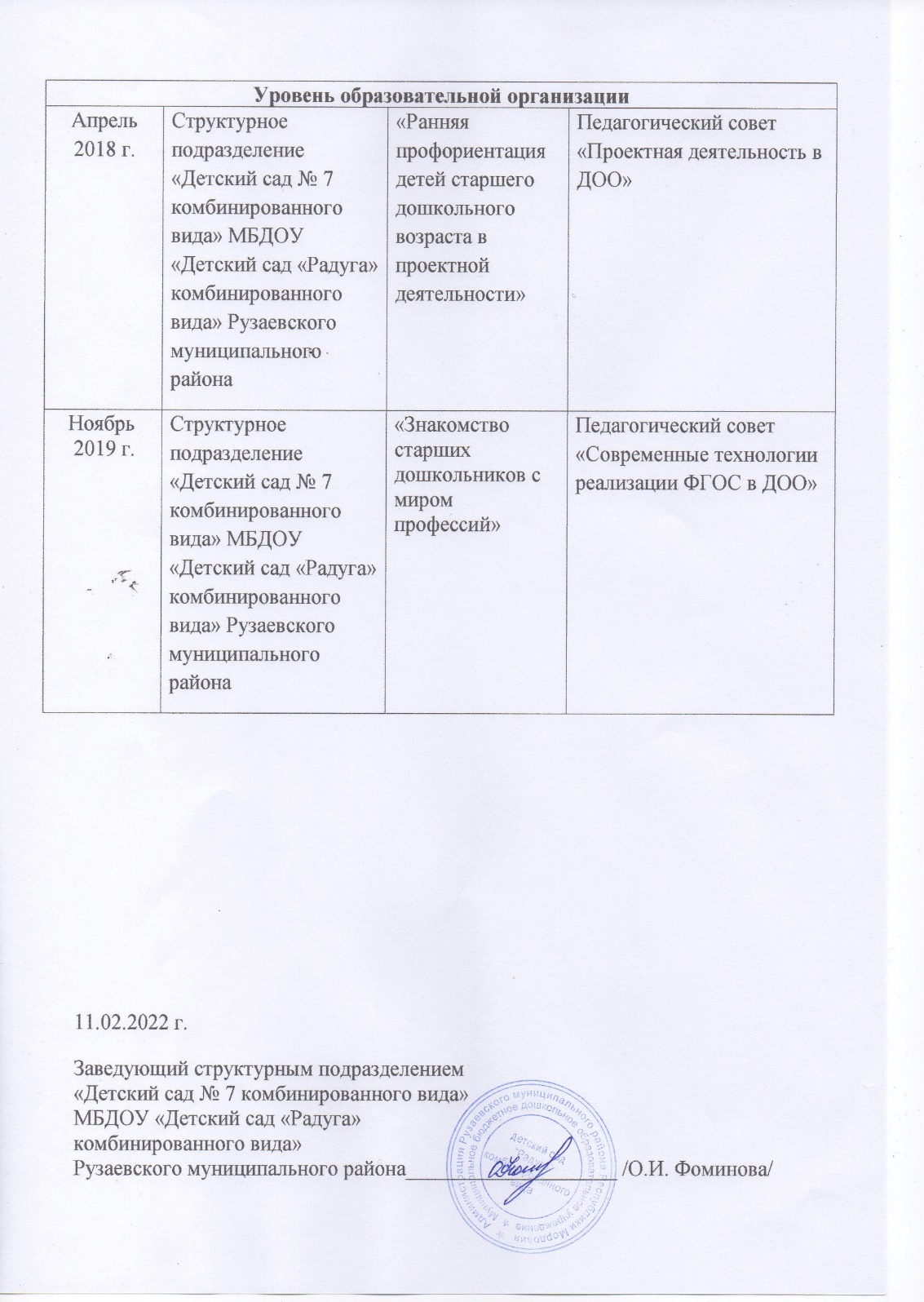 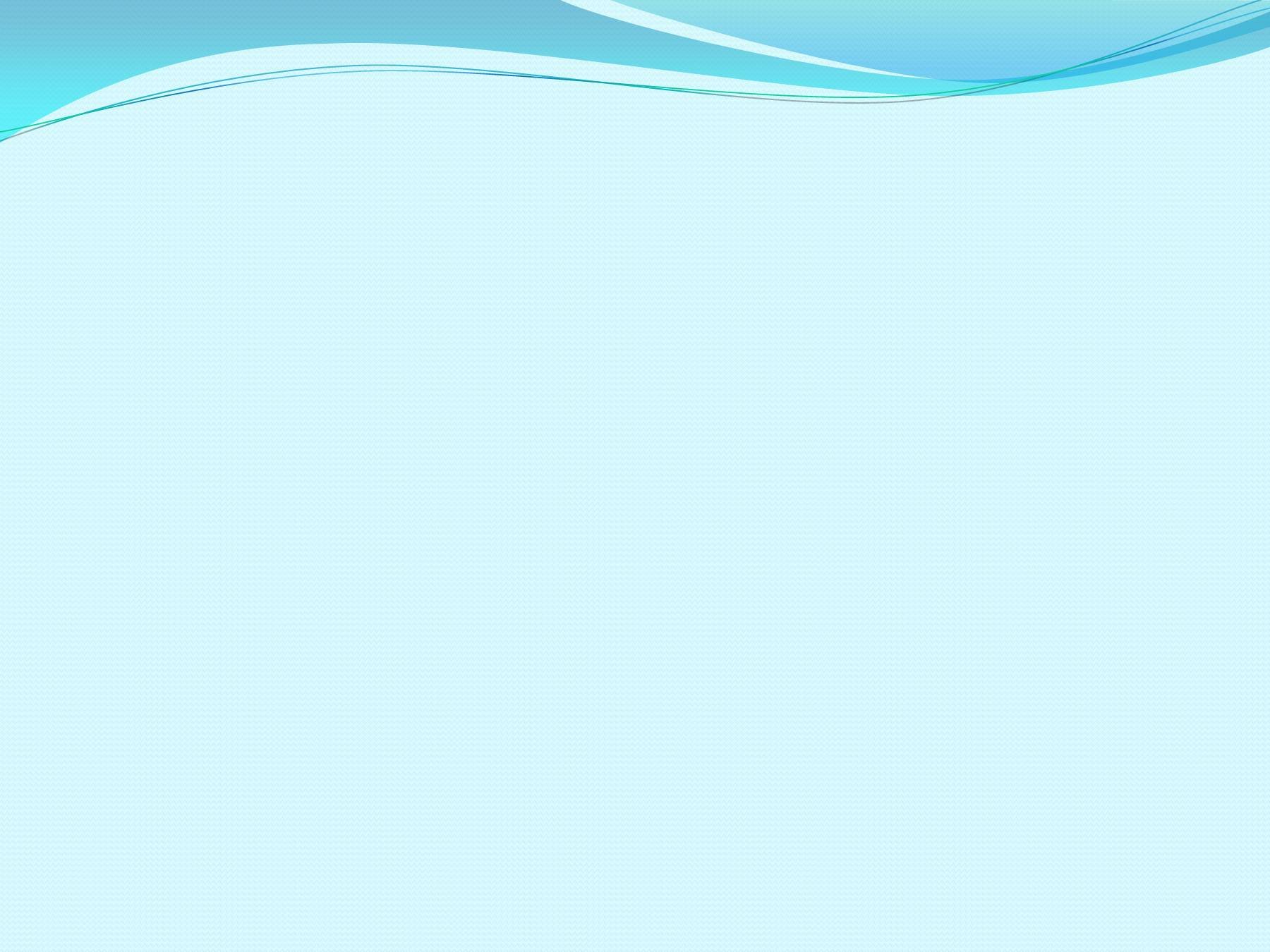 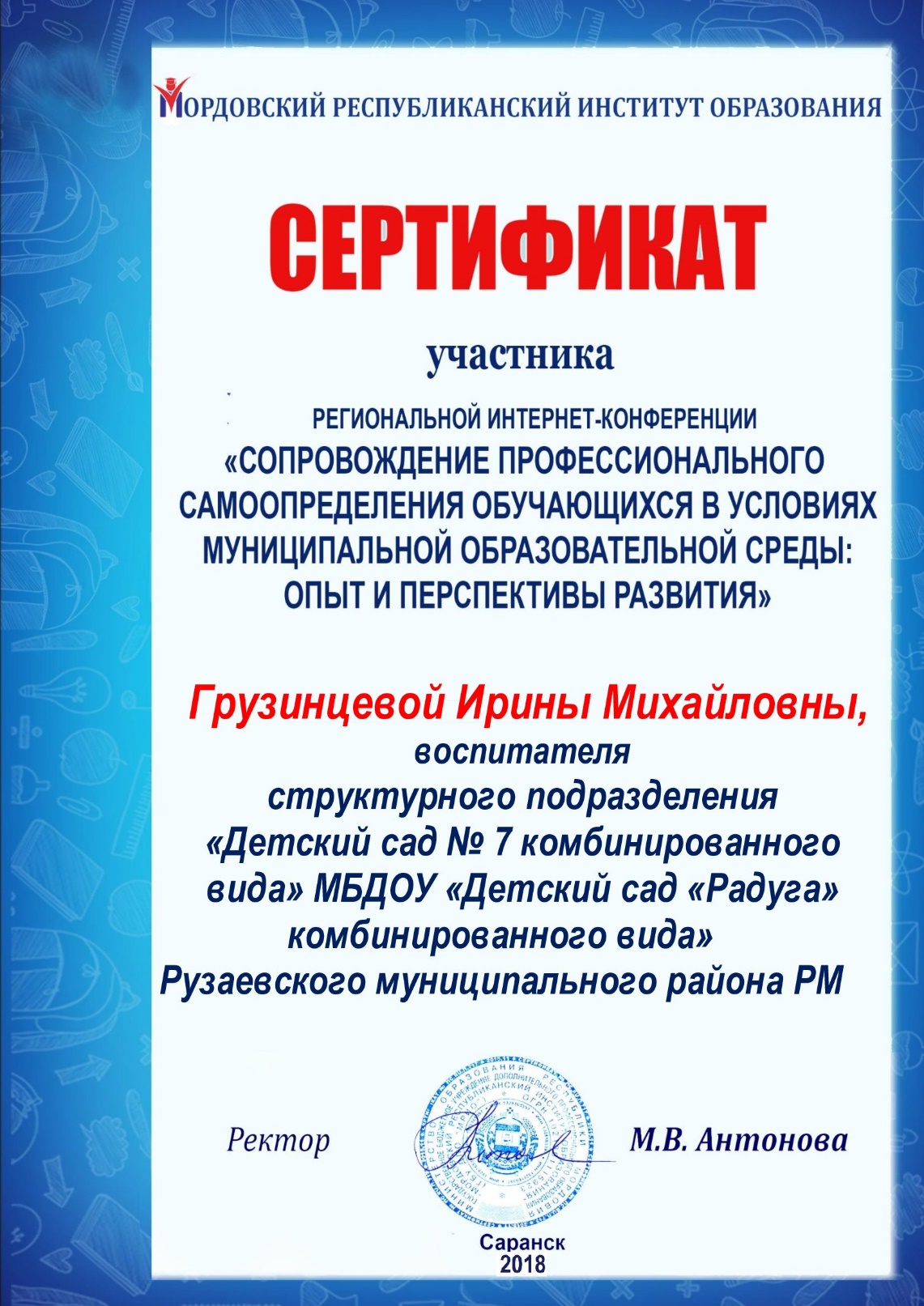 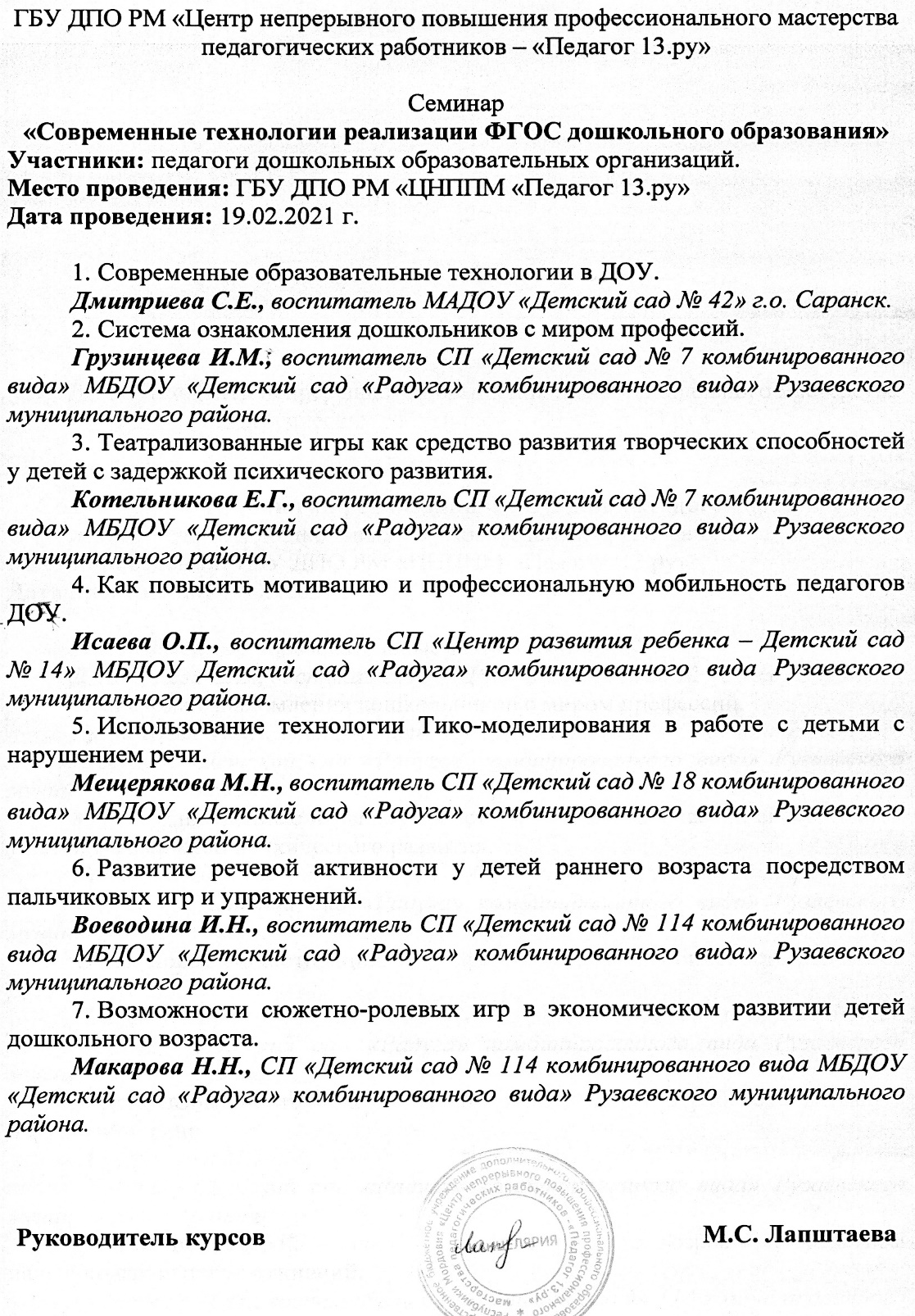 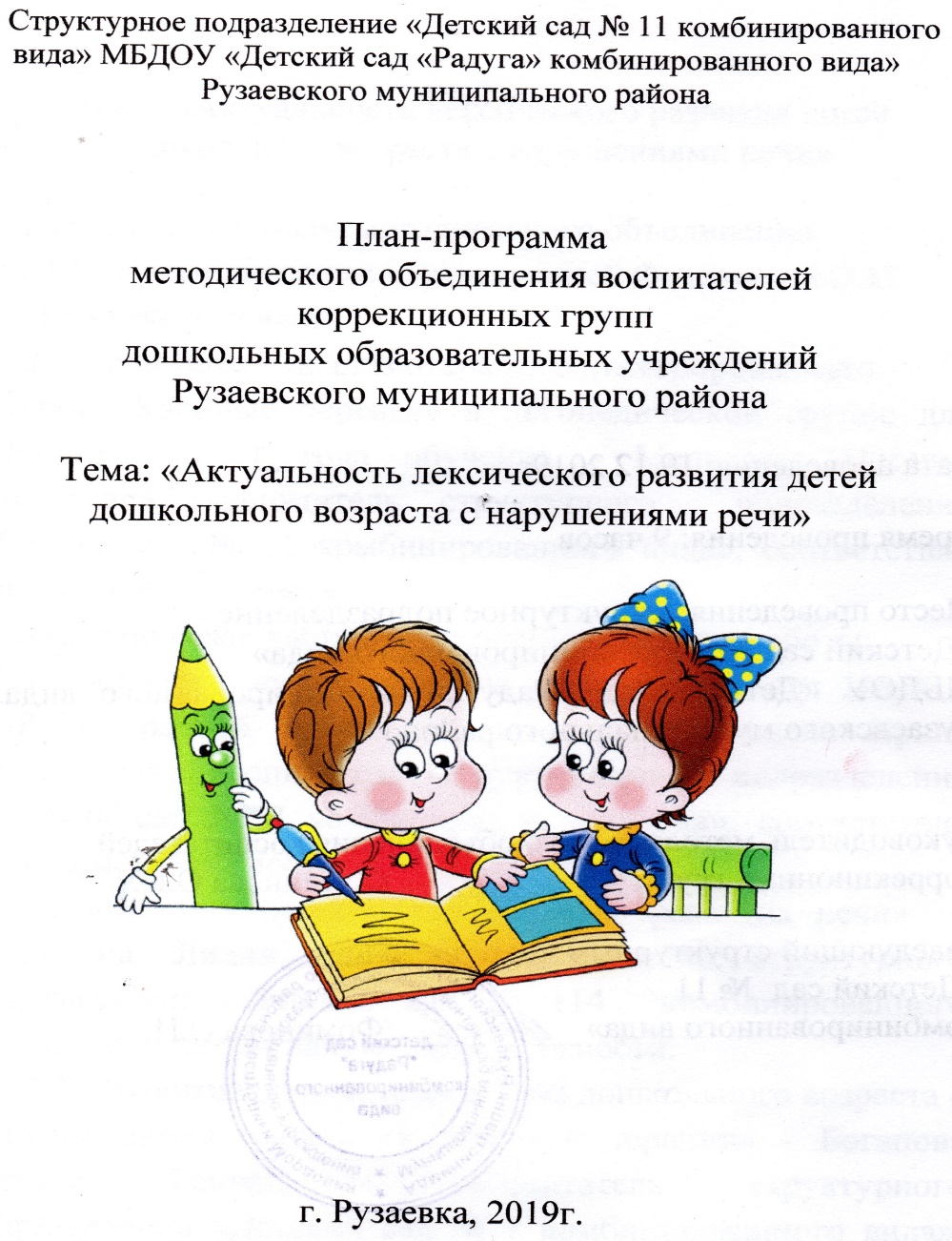 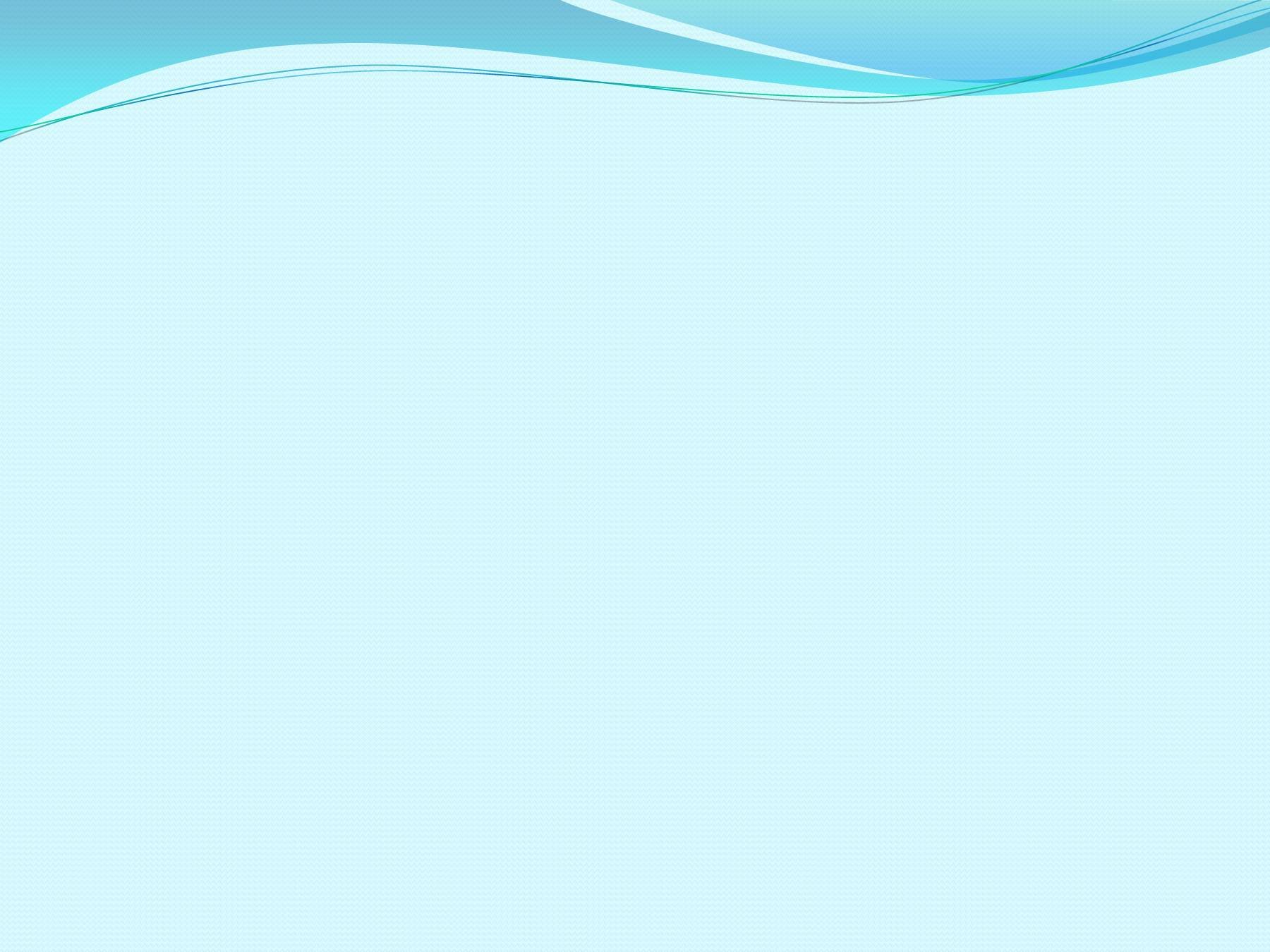 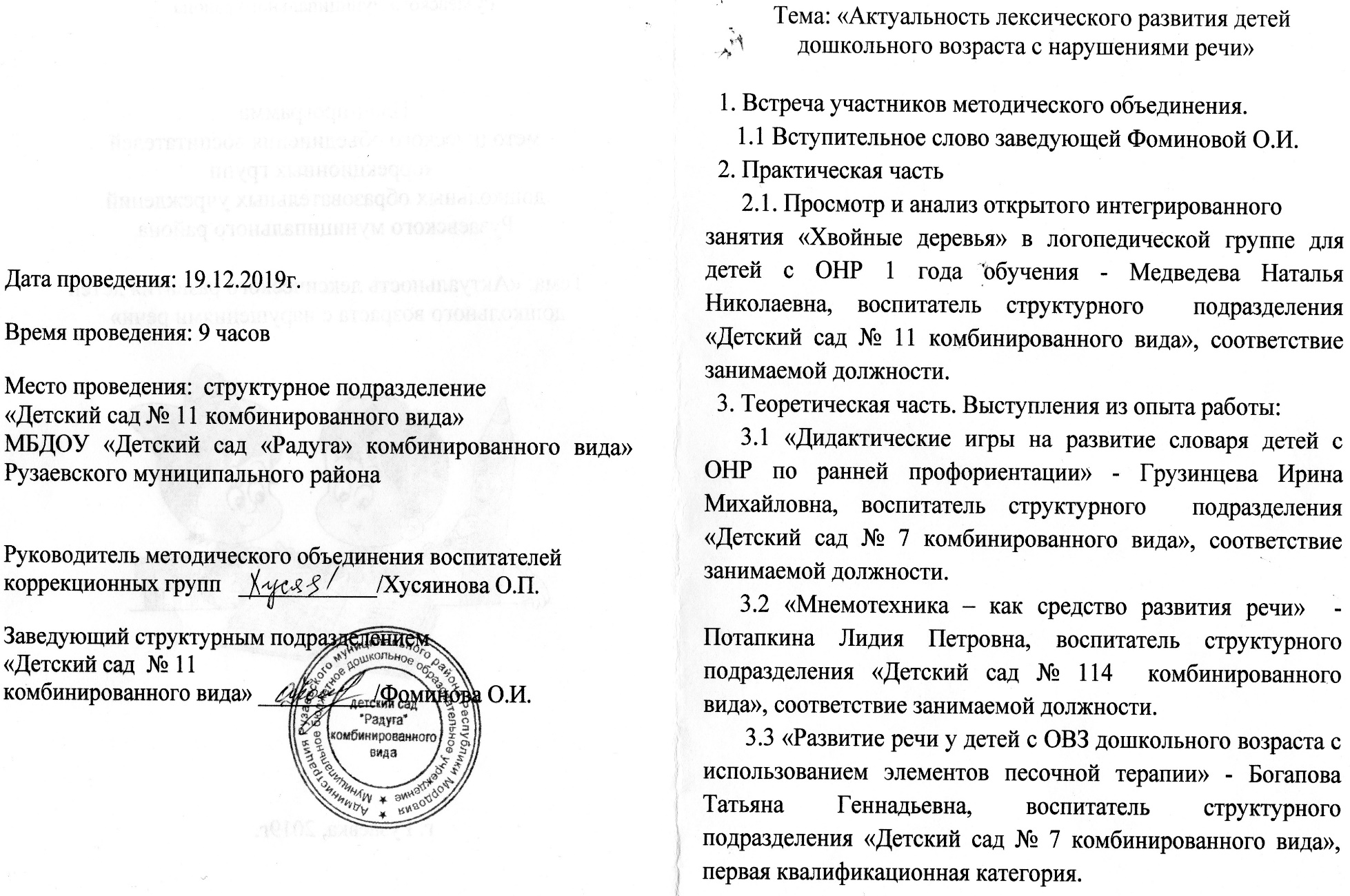 5. Проведение открытых занятий, мастер-классов, мероприятий
Уровень образовательной организации - 3
Муниципальный уровень - 0
Республиканский уровень - 0
Российский уровень - 0
Международный уровень - 0
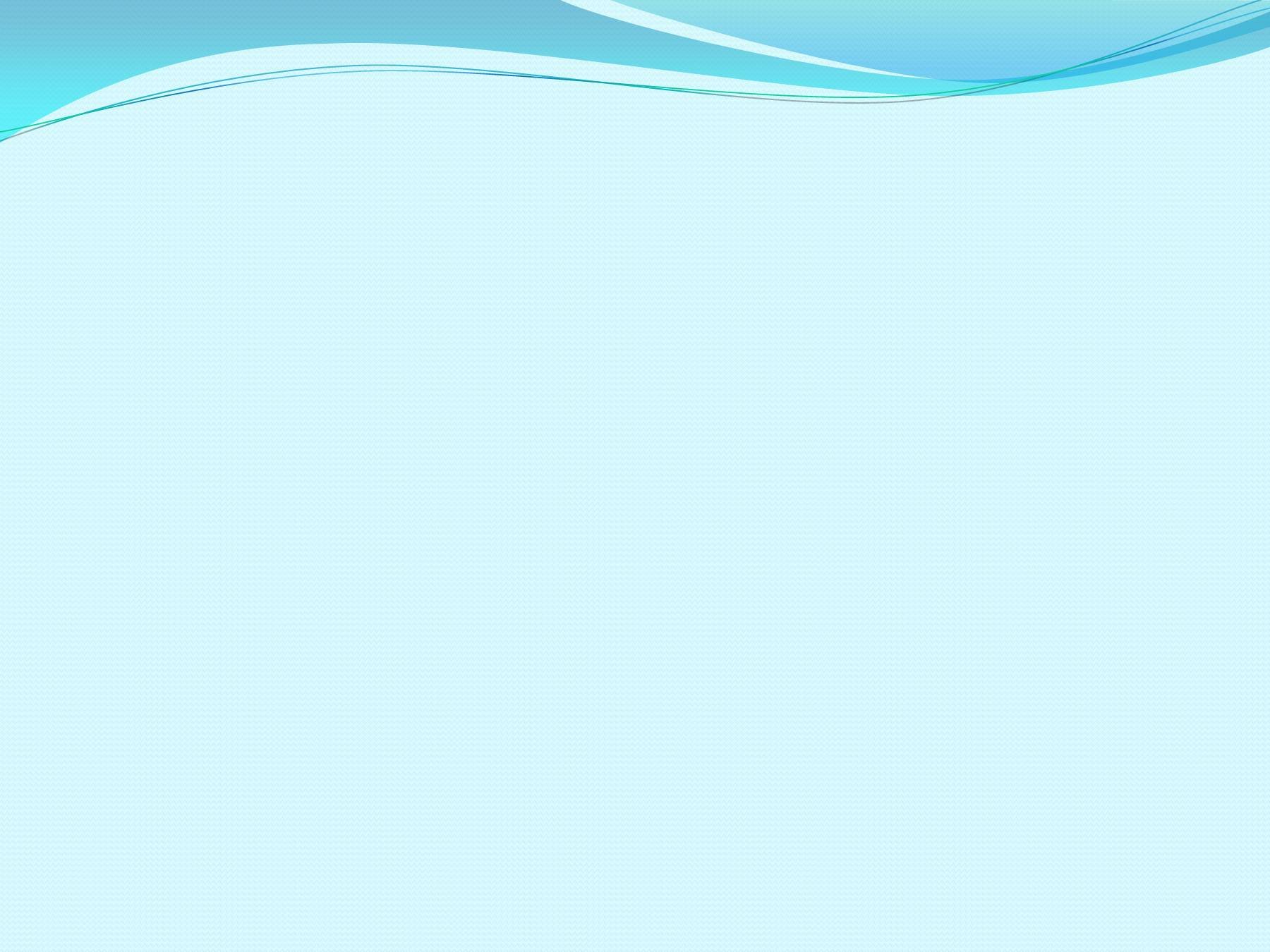 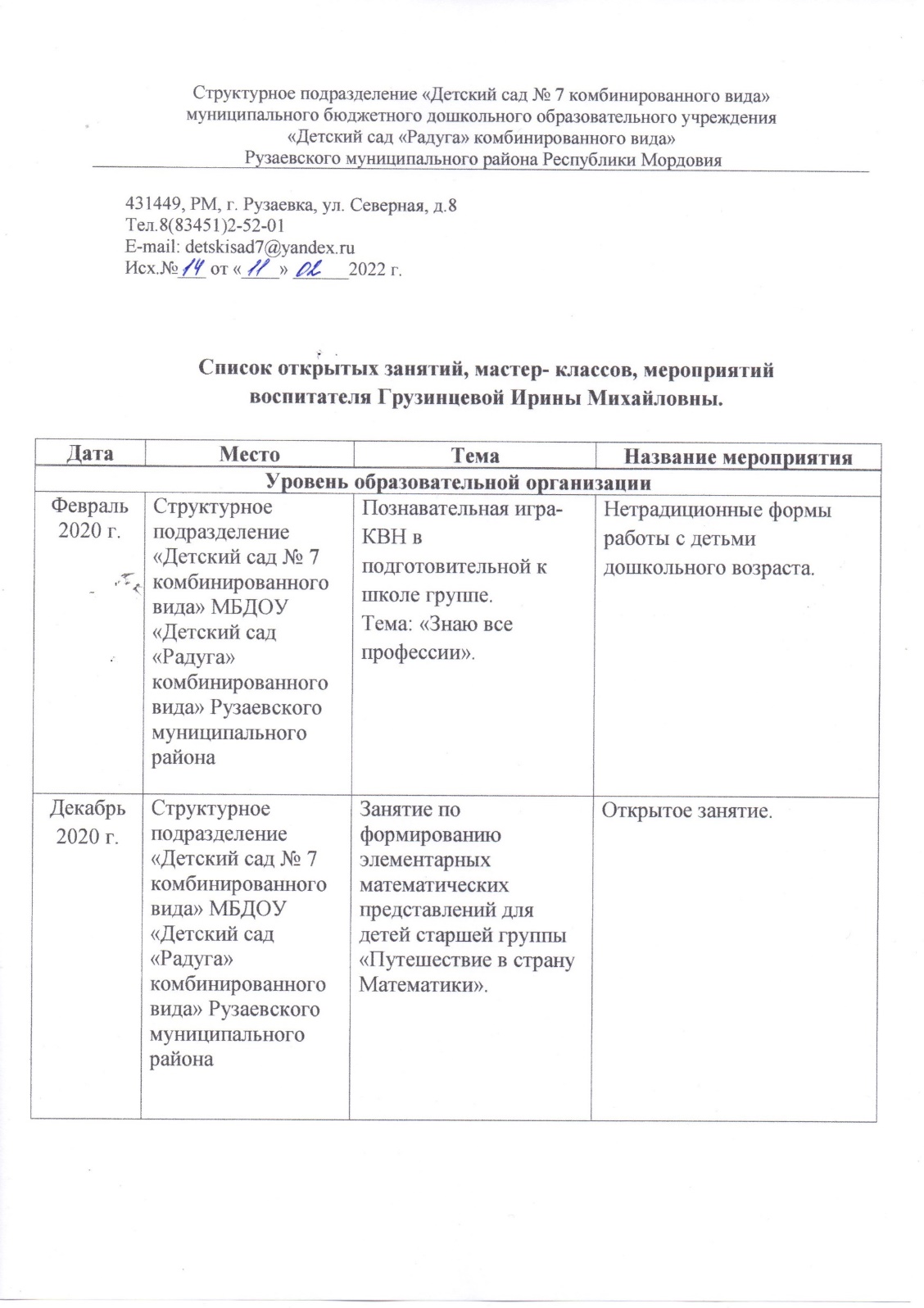 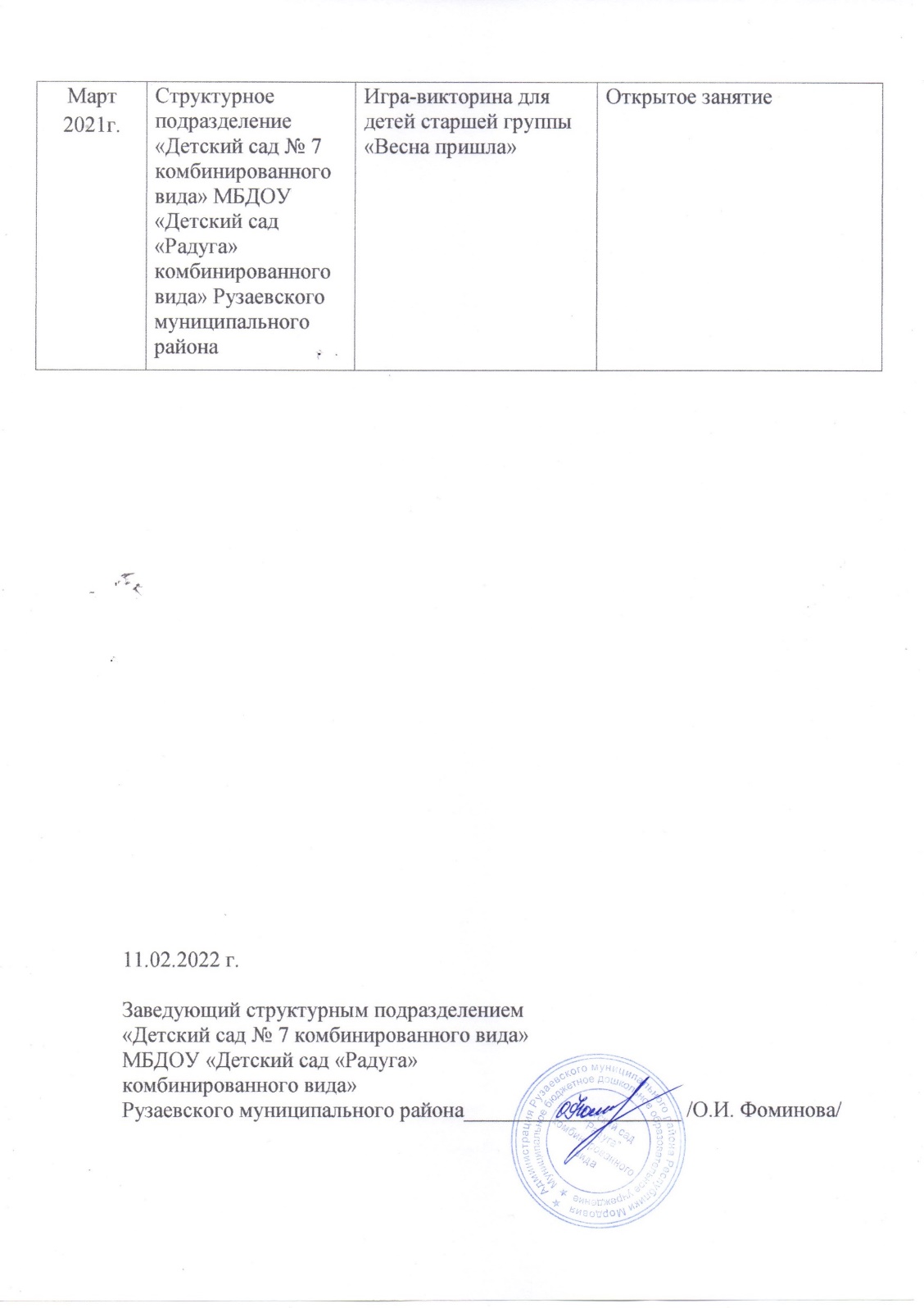 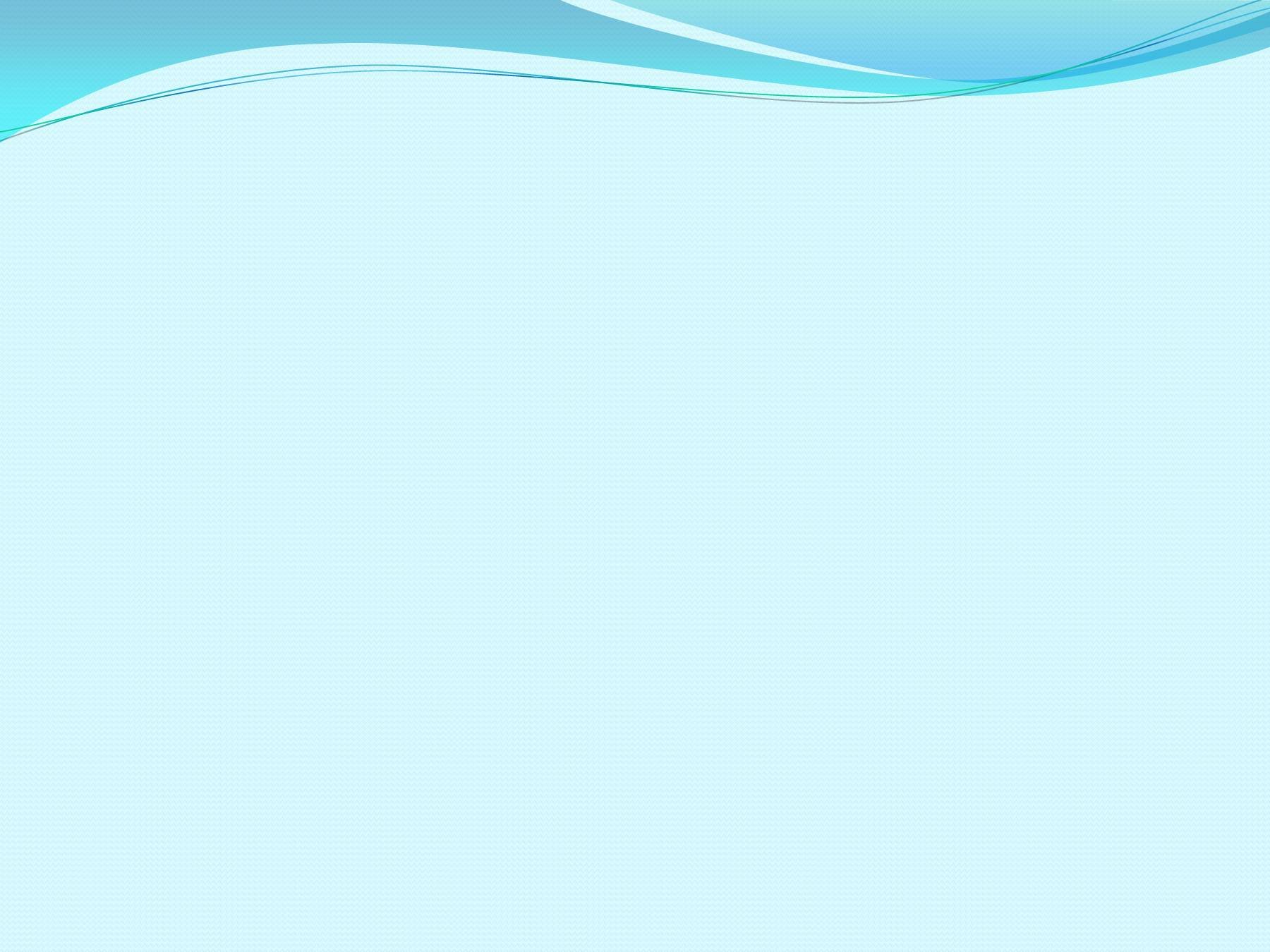 6. Общественно-педагогическая активность педагога: участие в комиссиях, педагогических сообществах, в жюри конкурсов
Председатель (член) профкома -0 
Руководитель методического объединения -0
Участие на муниципальном уровне - 3
Участие на республиканском уровне - 1
Участие на российском уровне – 1
Участие на международном уровне - 0
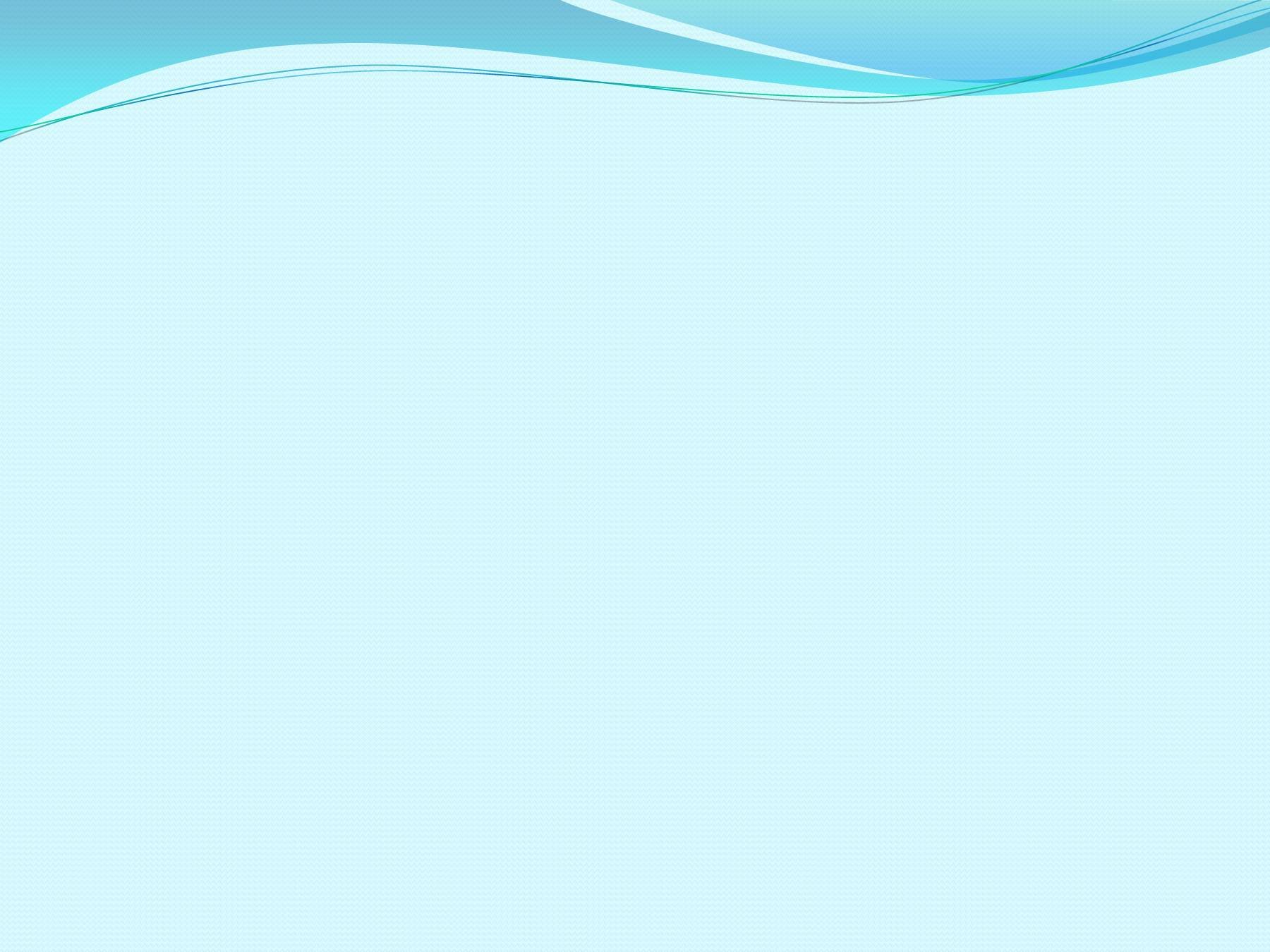 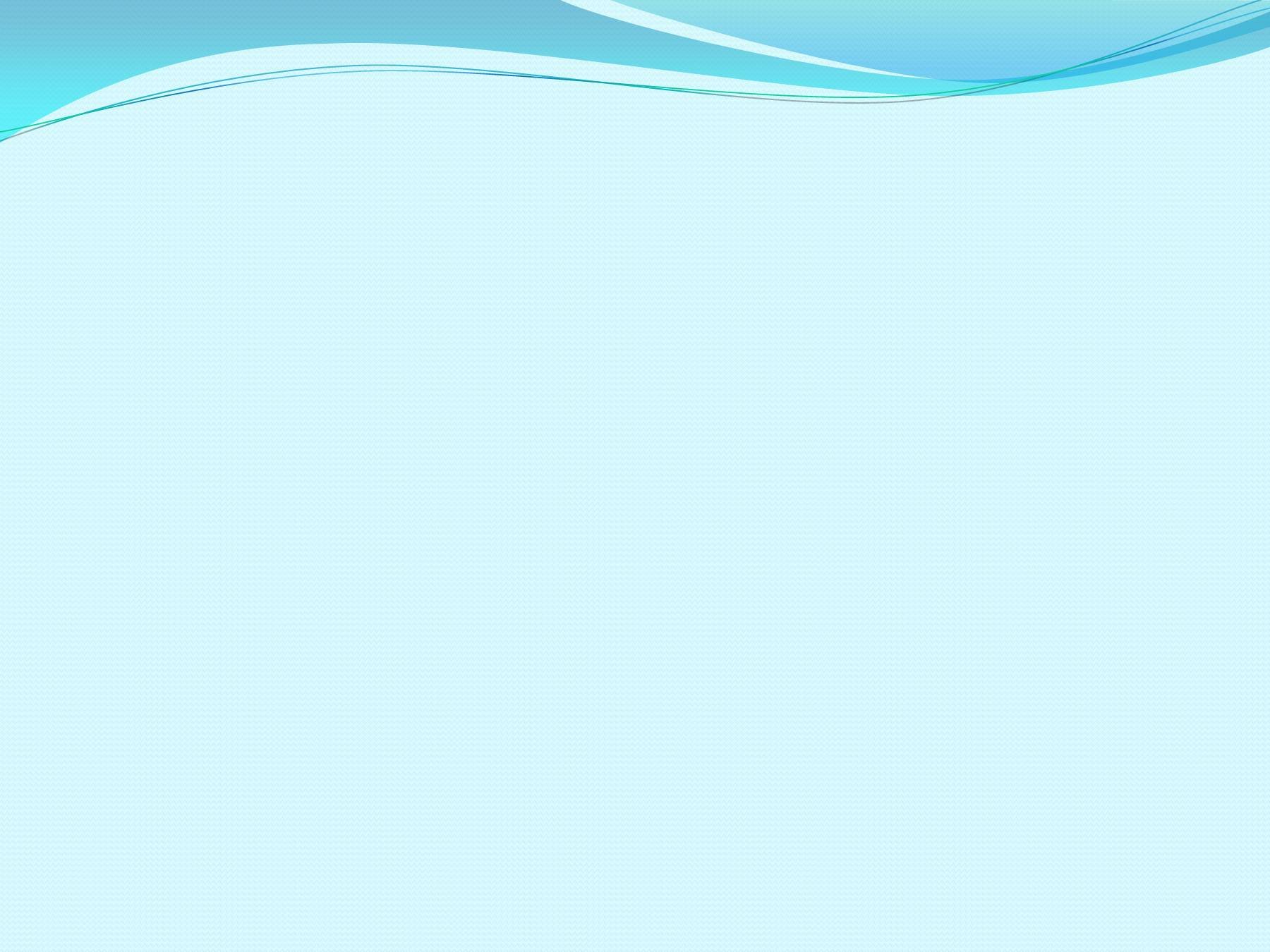 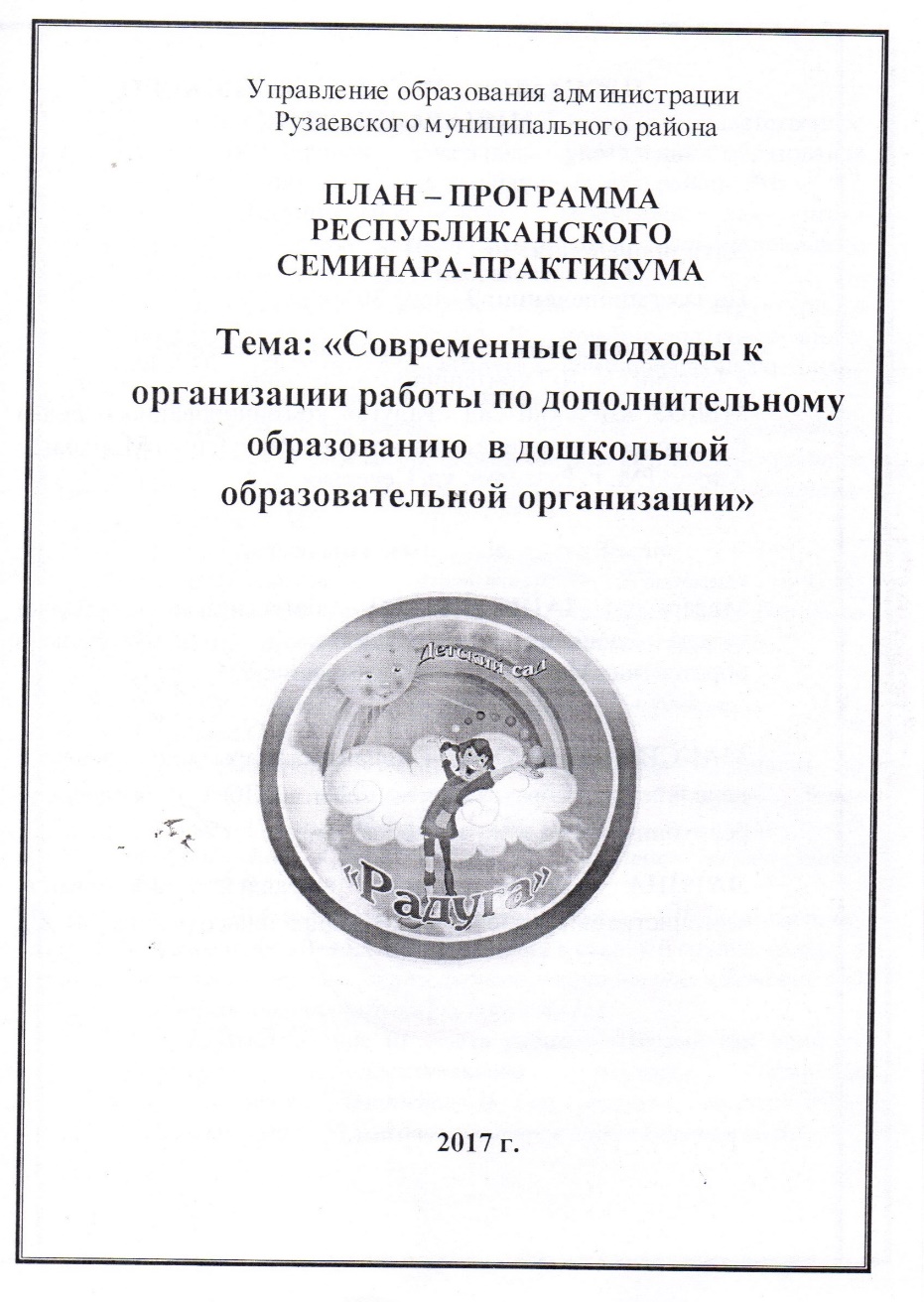 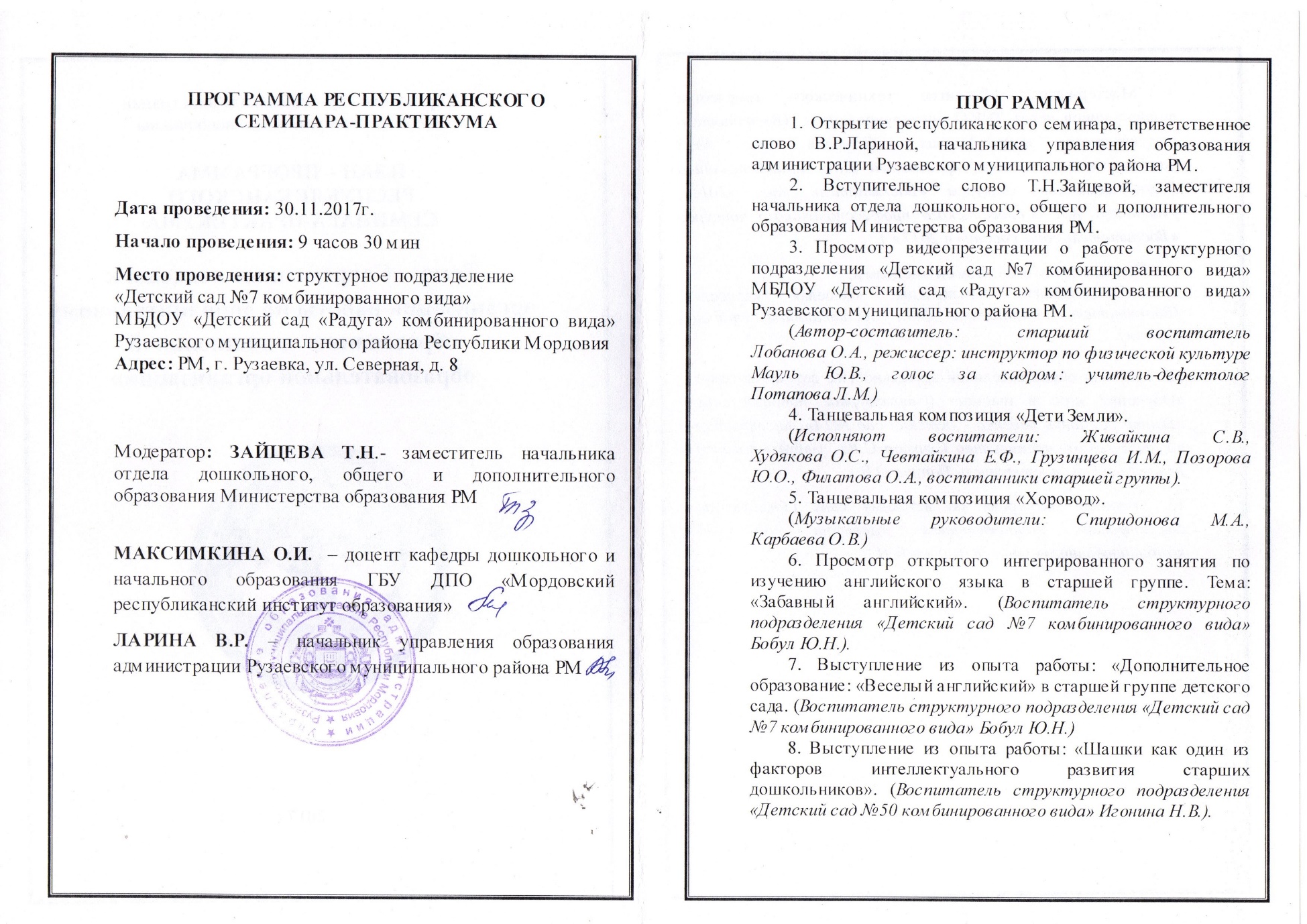 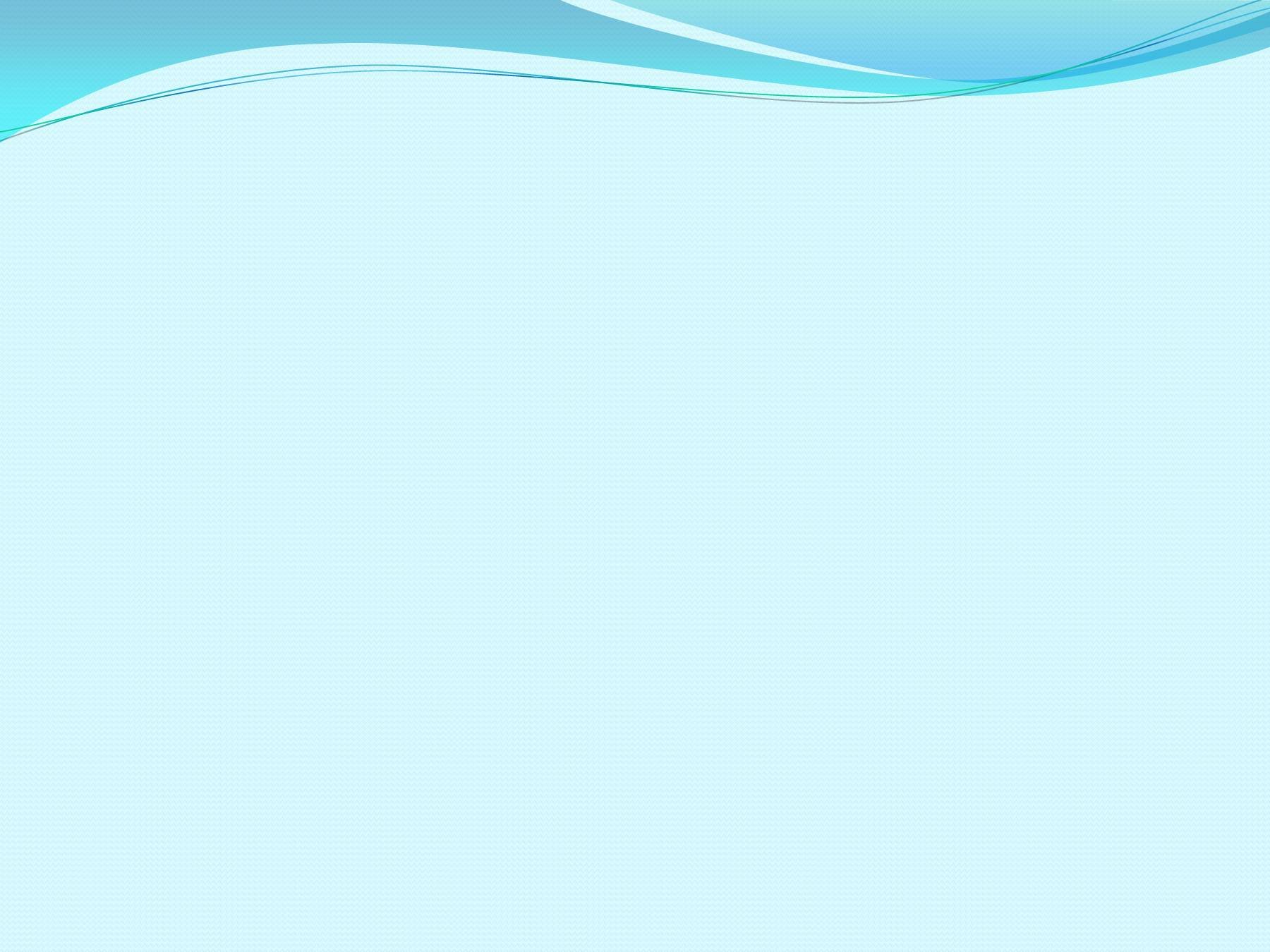 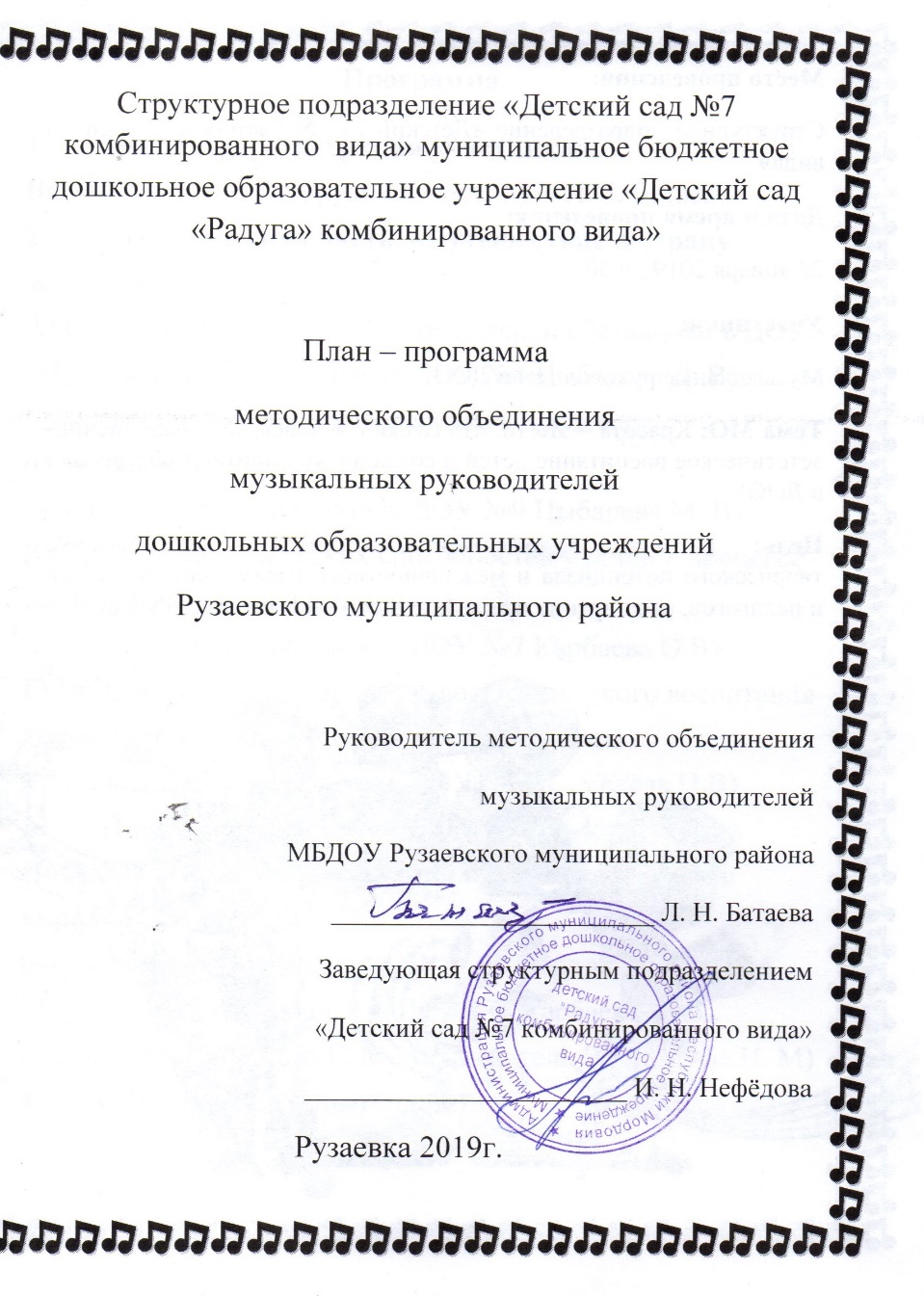 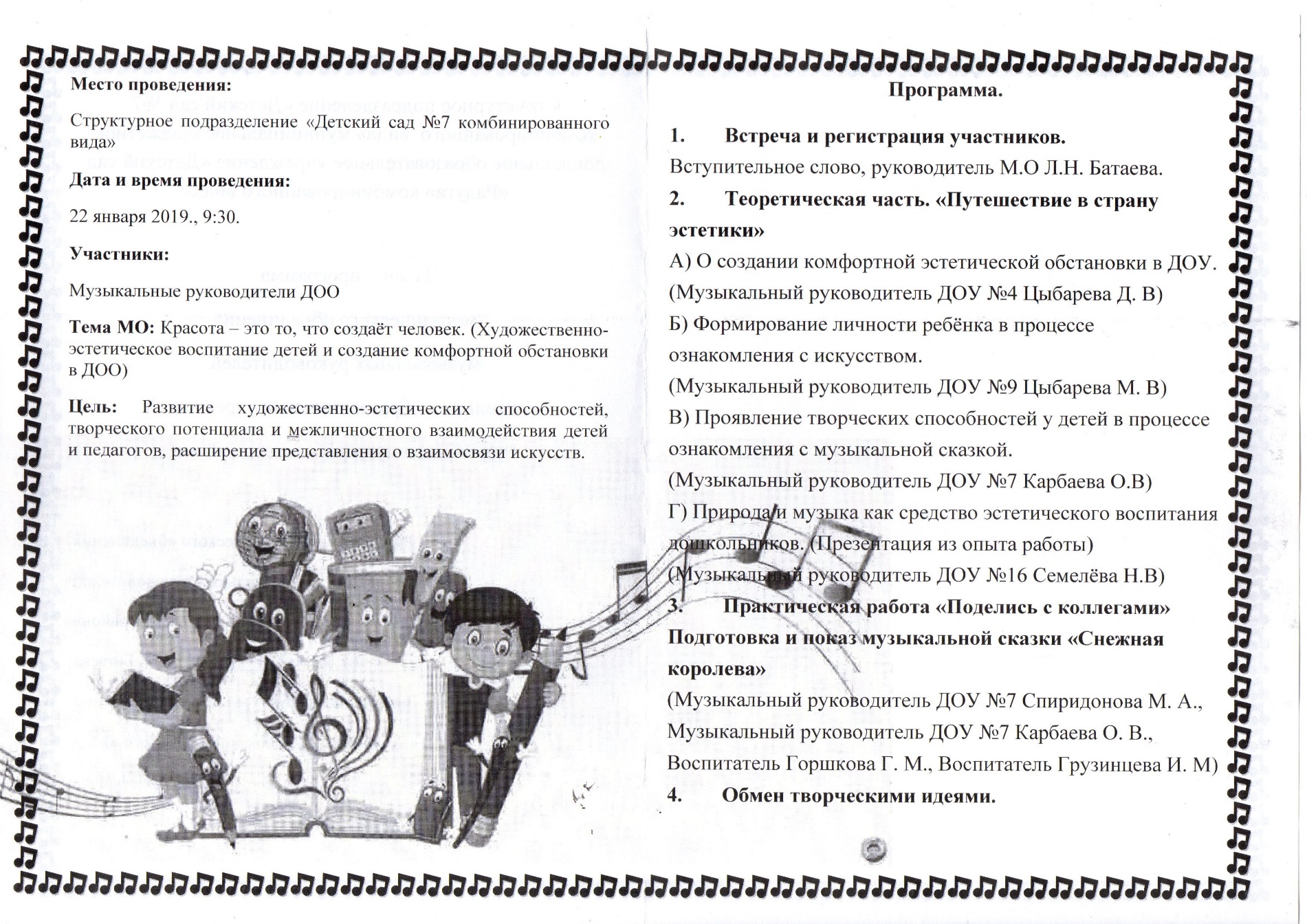 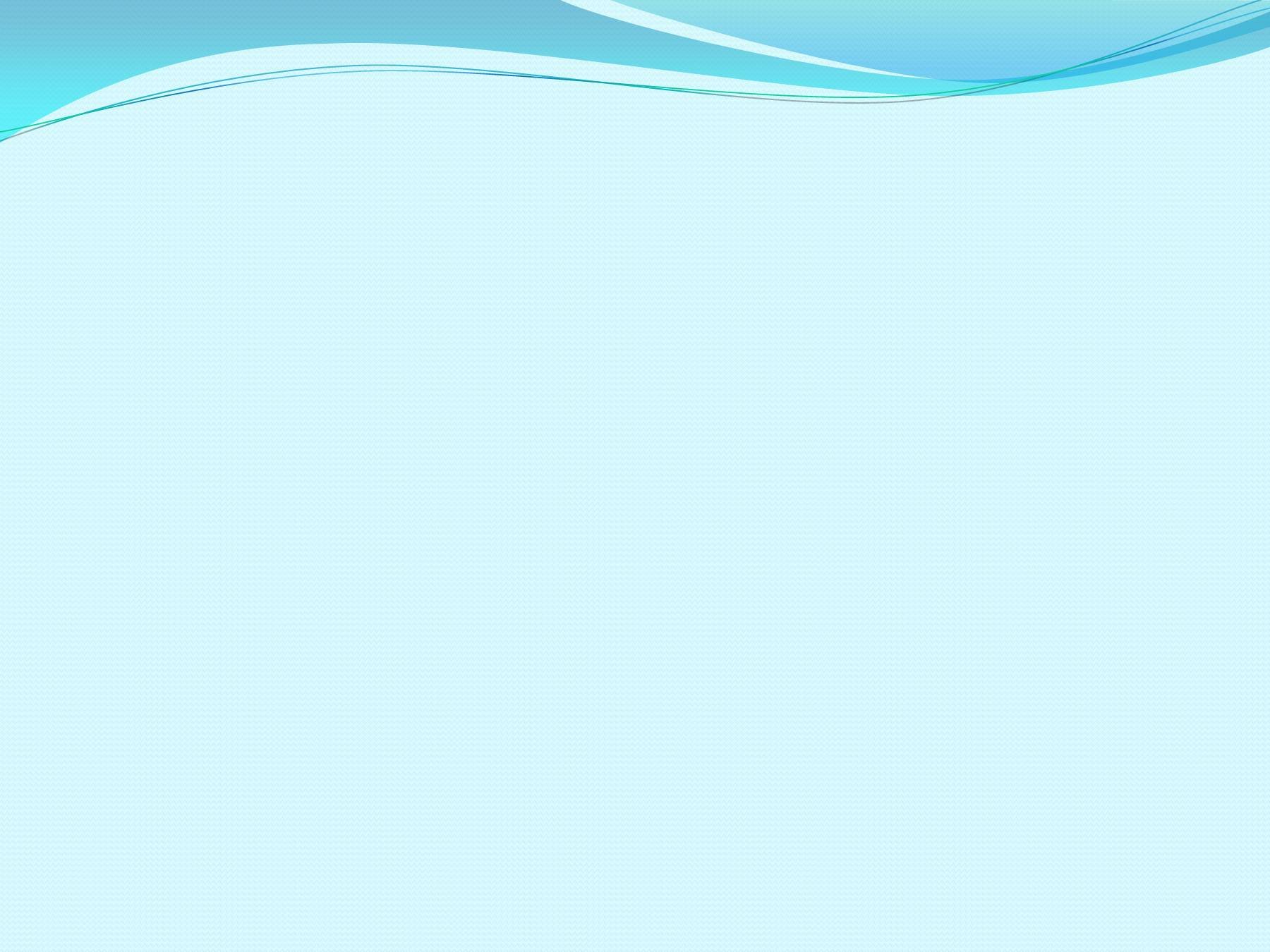 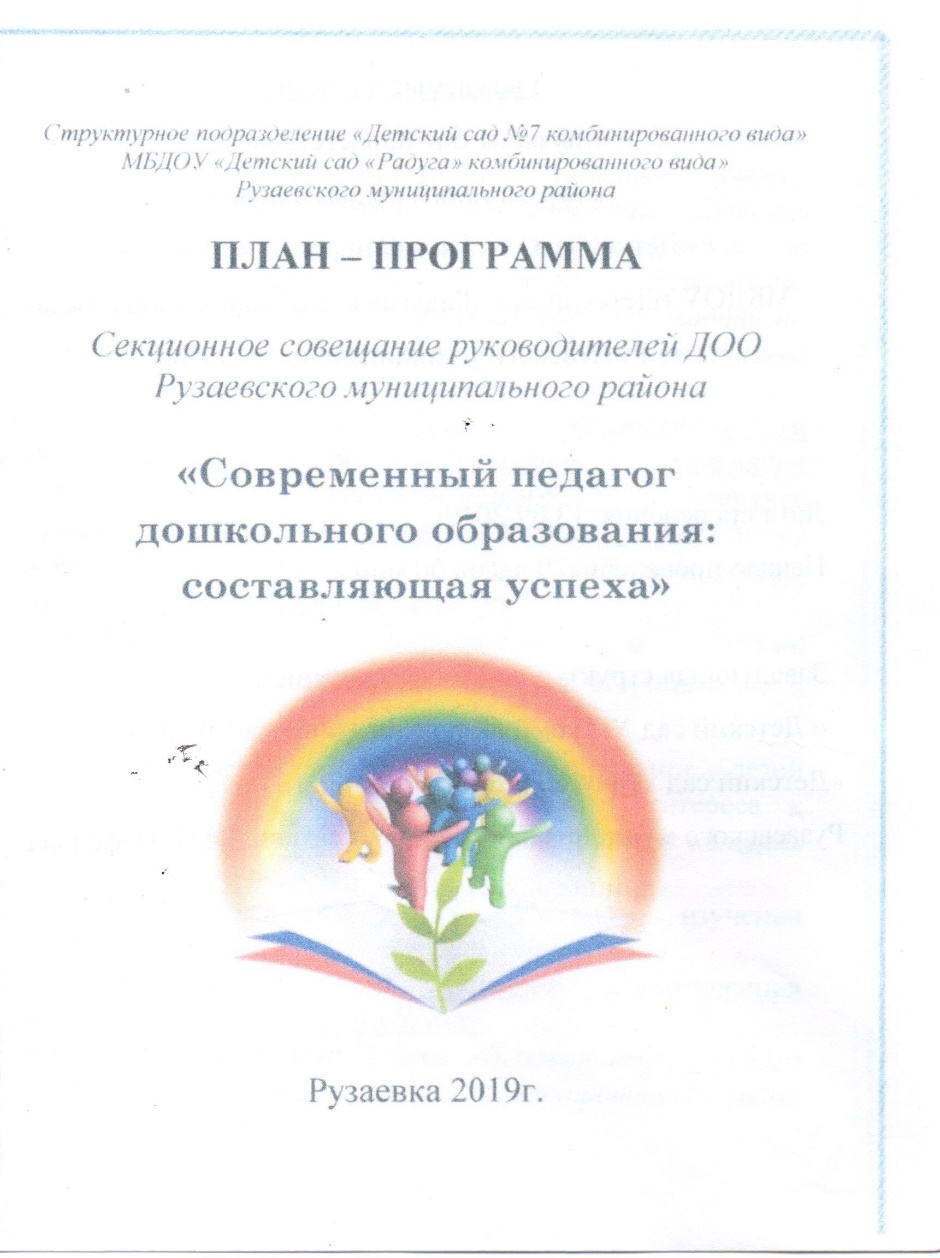 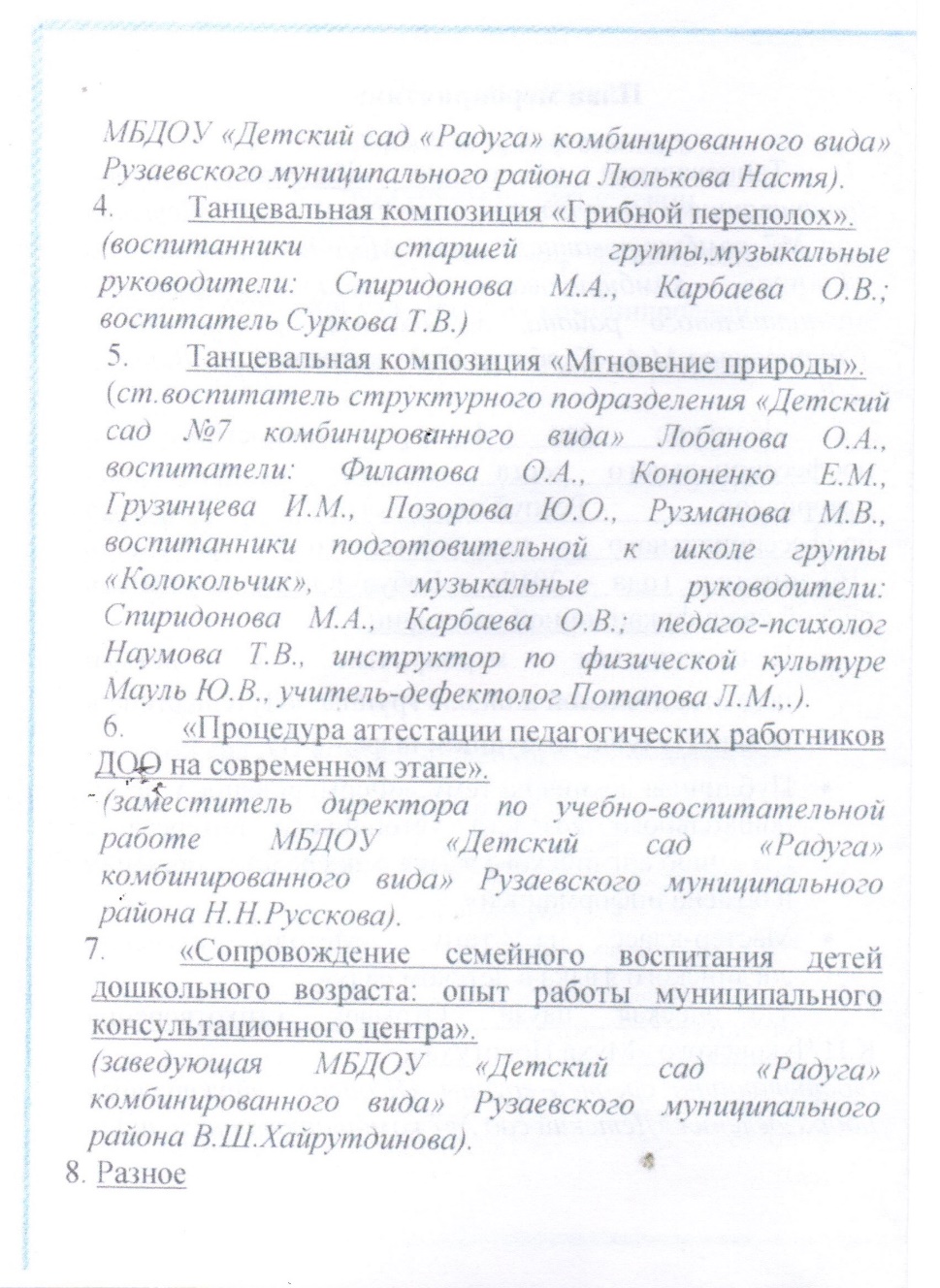 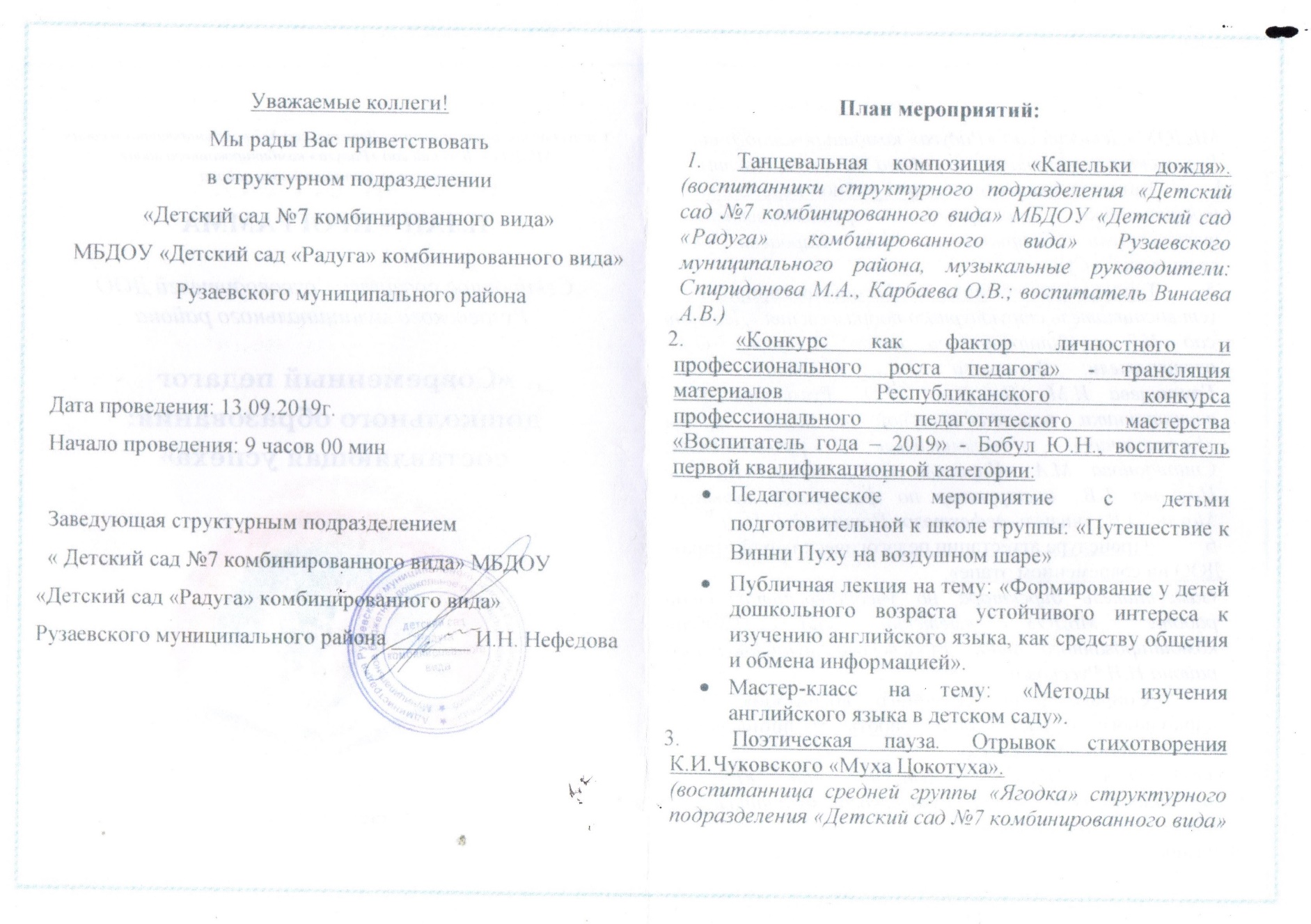 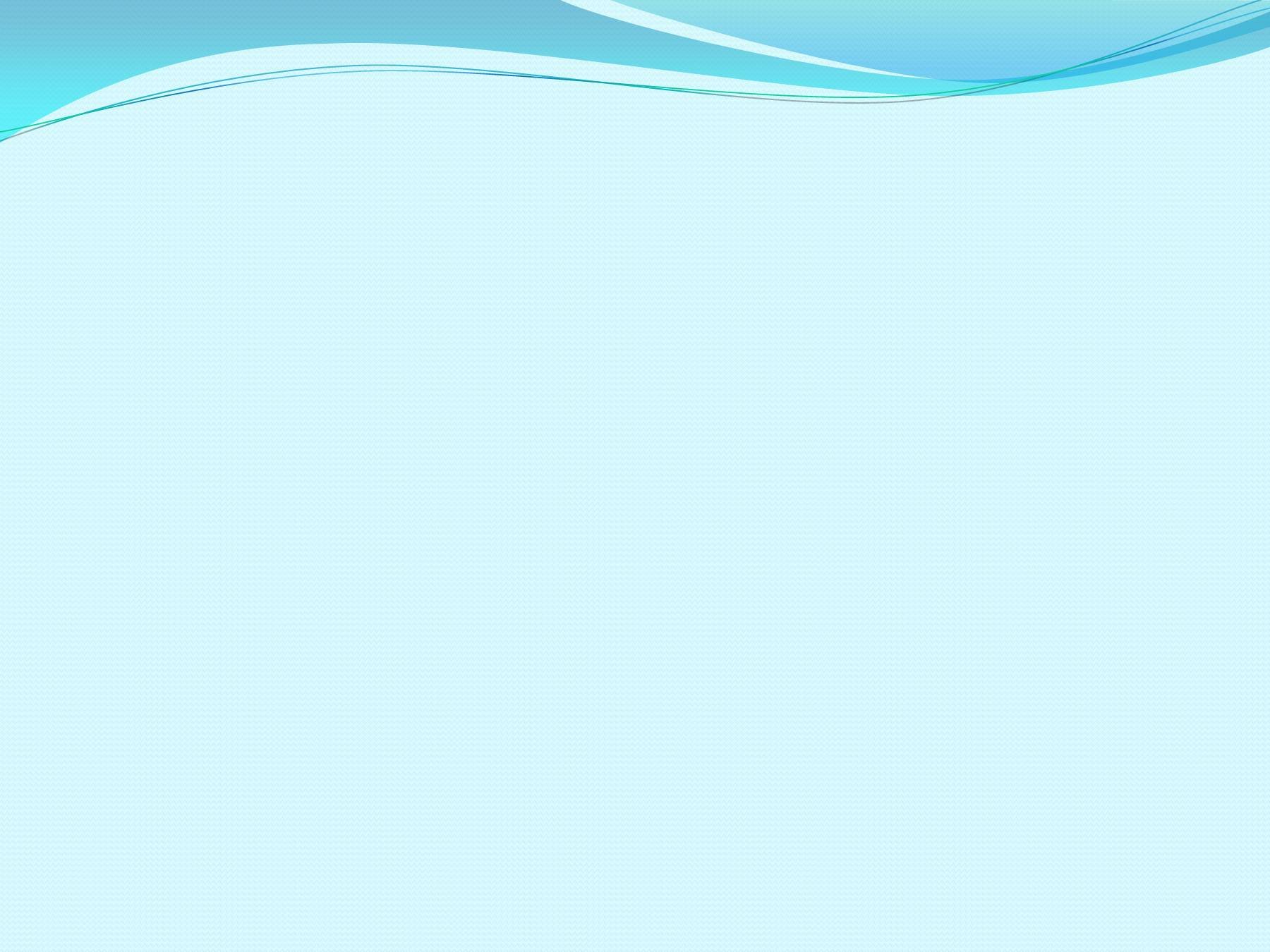 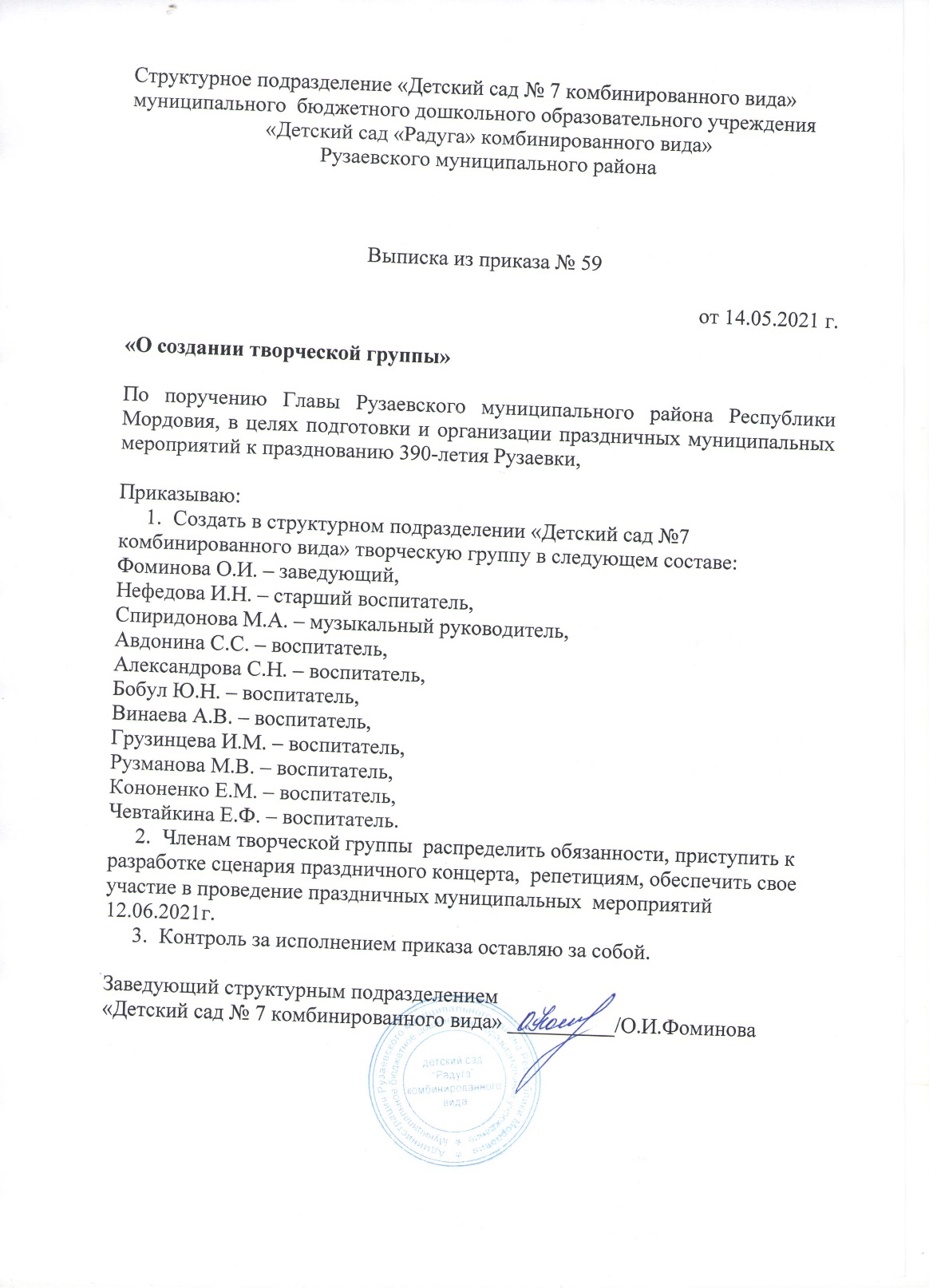 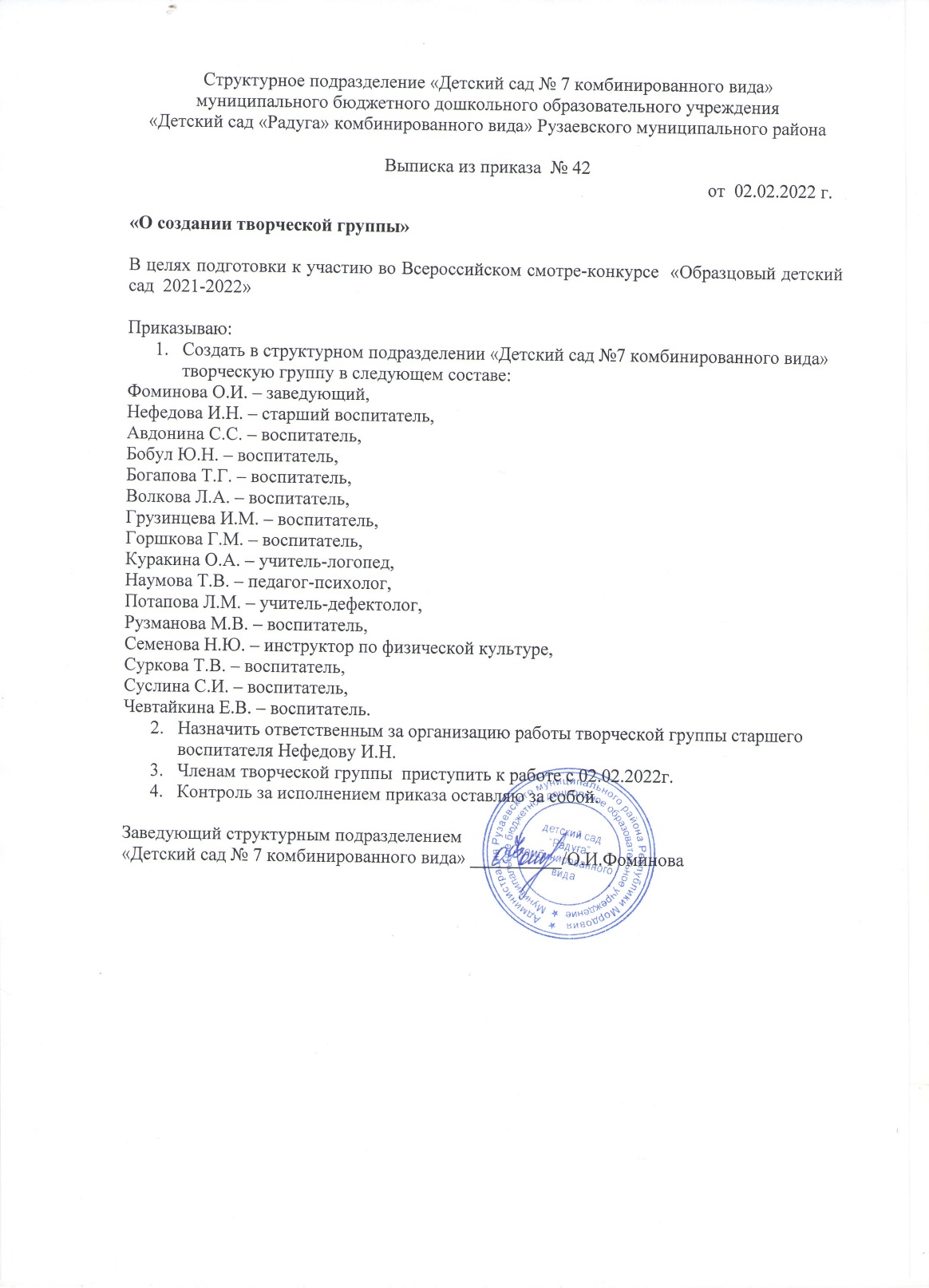 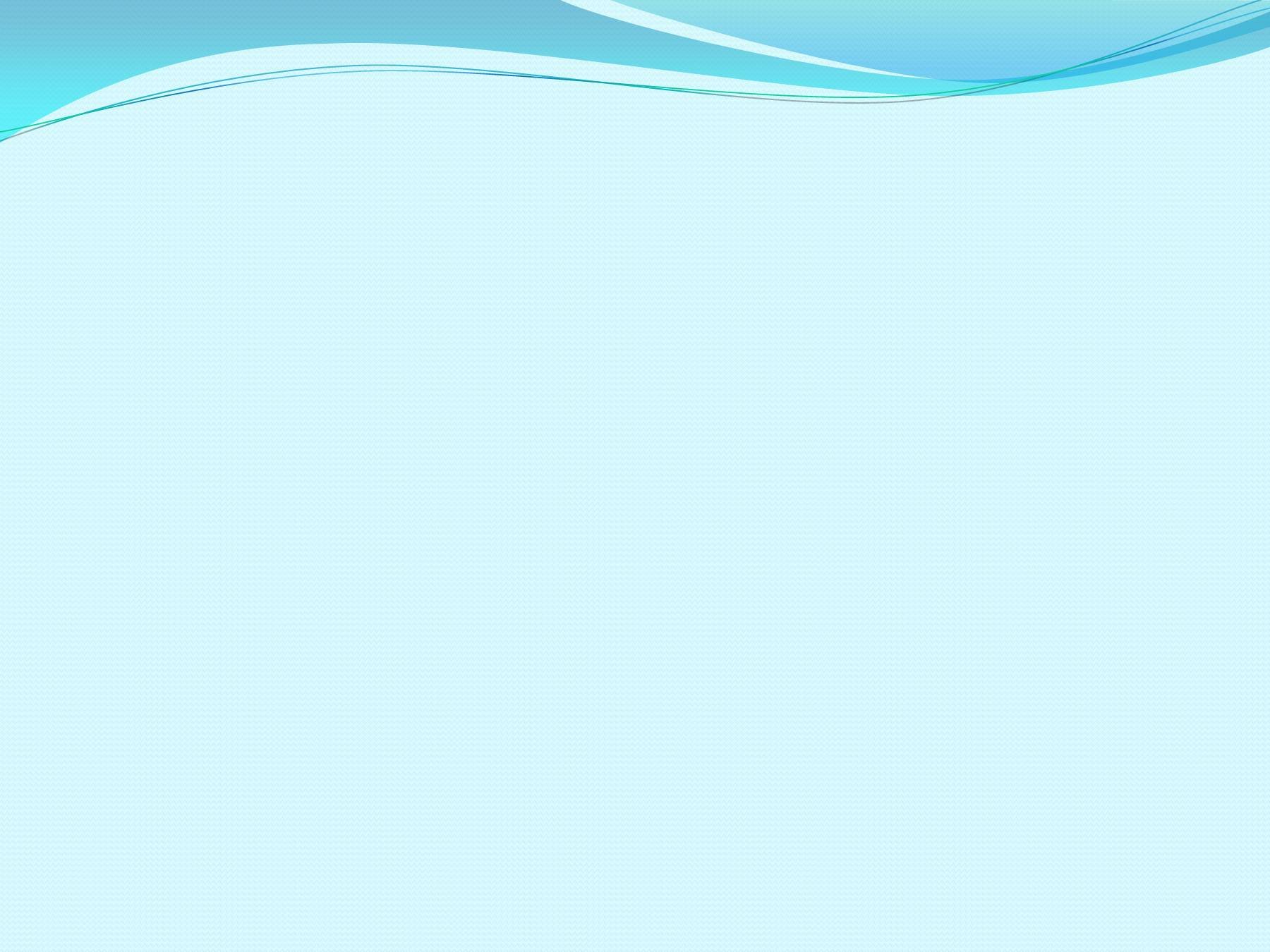 7. Позитивные результаты работы с воспитанниками
-наличие системы воспитательной работы;
-наличие качественной, эстетически оформленной документации;
-организация индивидуального подхода;
-снижение простудной заболеваемости воспитанников;
-отлаженная система взаимодействия с родителями;
-отсутствие жалоб и обращений родителей на неправомерные действия;
-реализация здоровьесберегающих технологий в воспитательном процессе;
-духовно-нравственное воспитание и народные традиции.
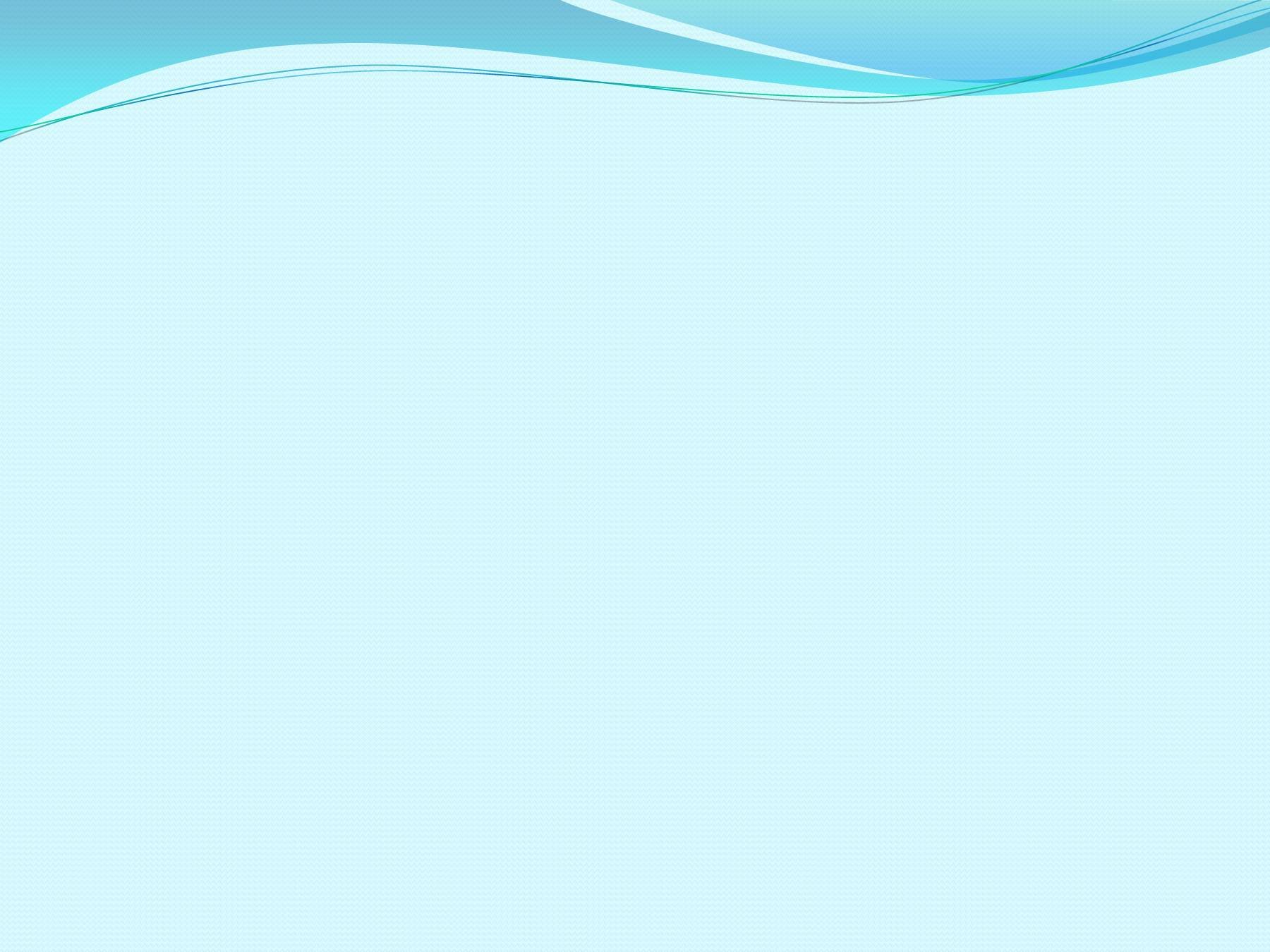 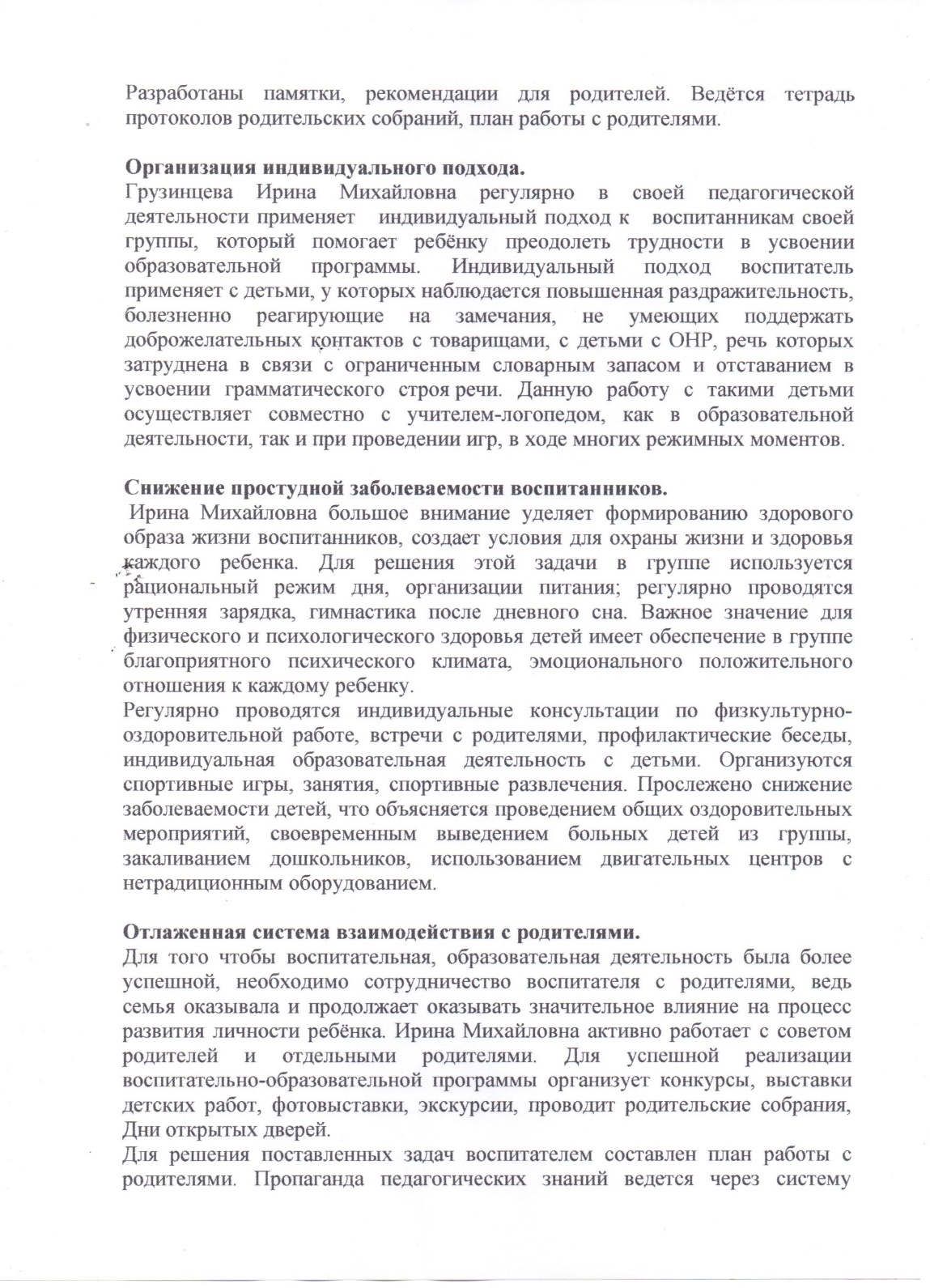 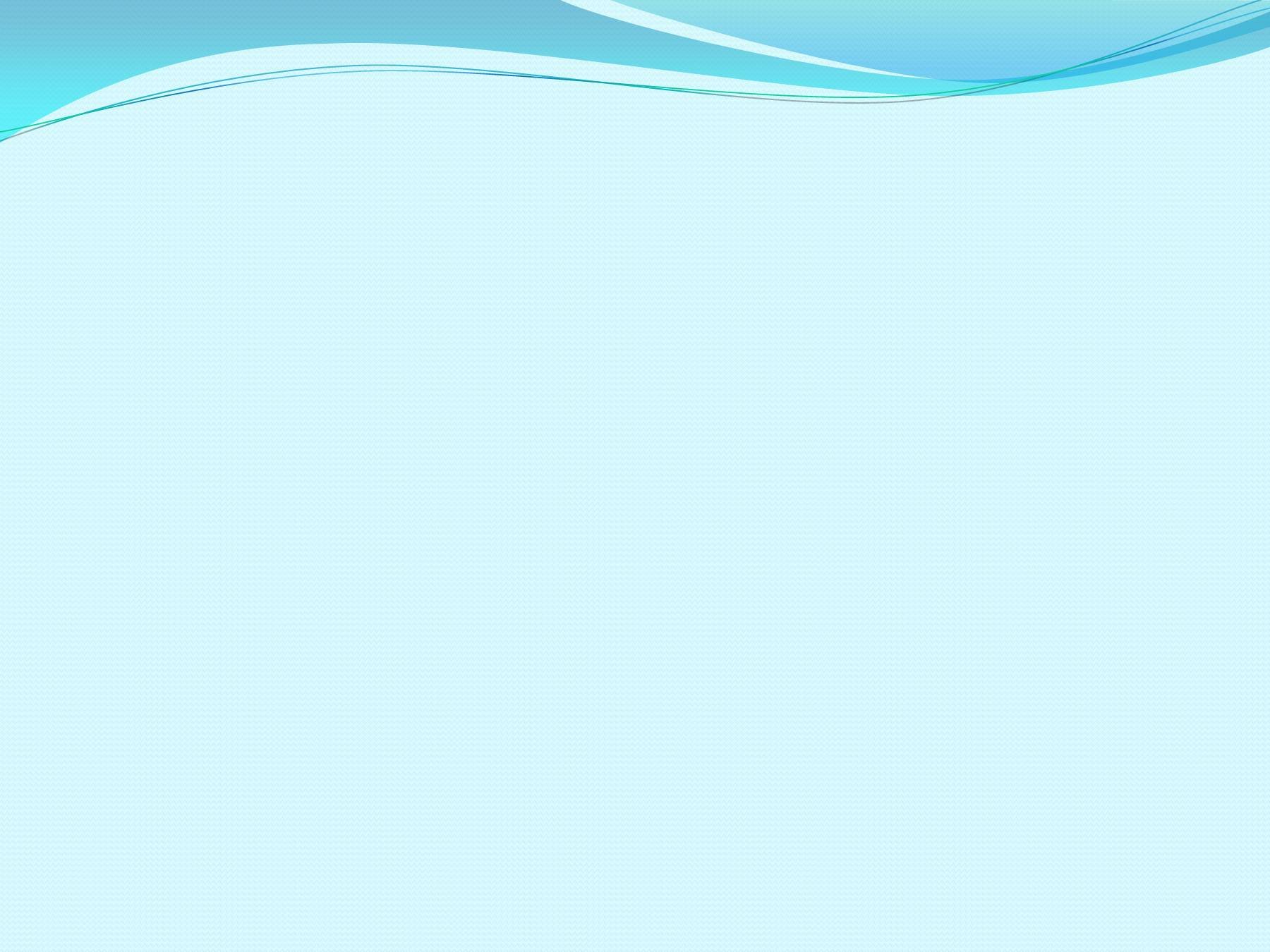 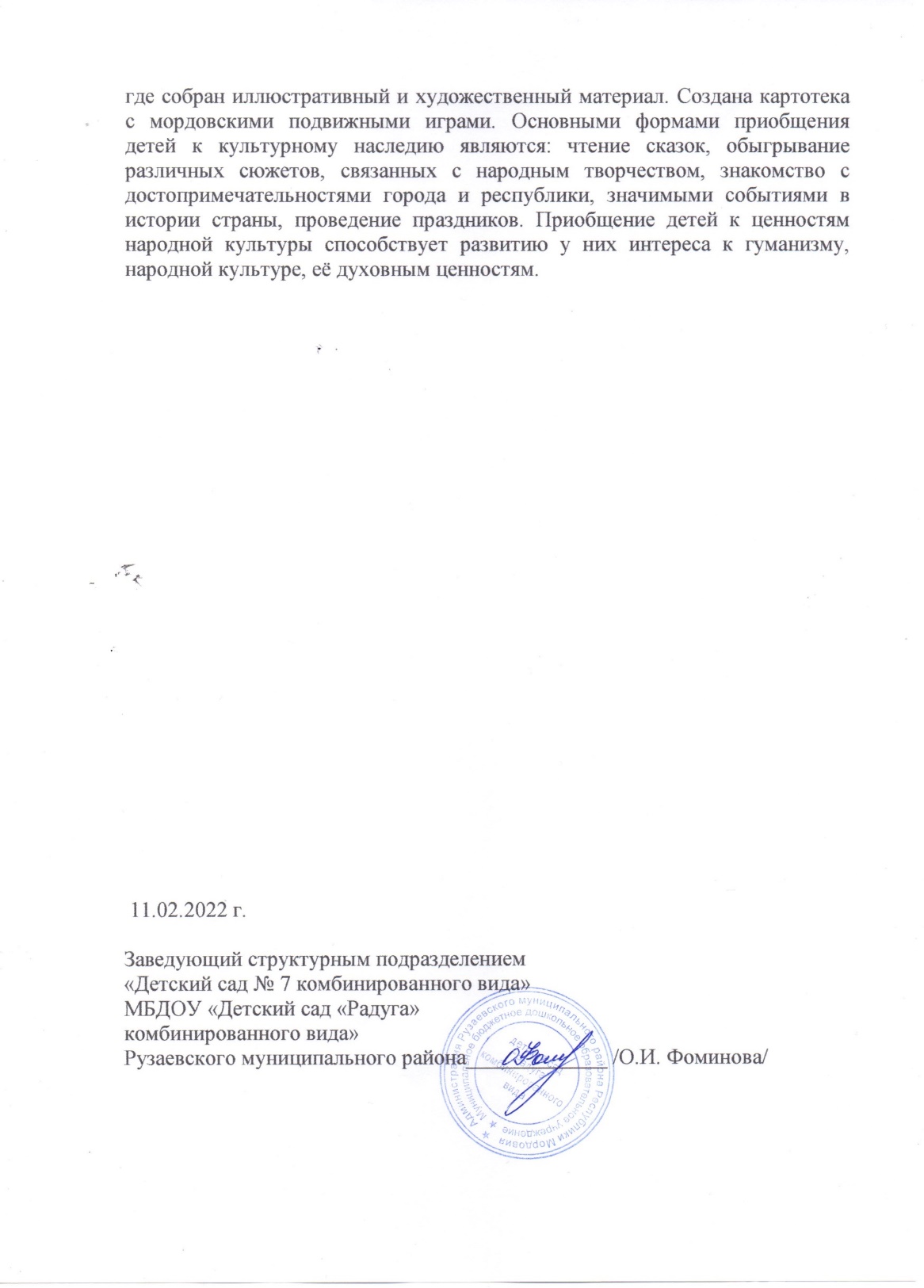 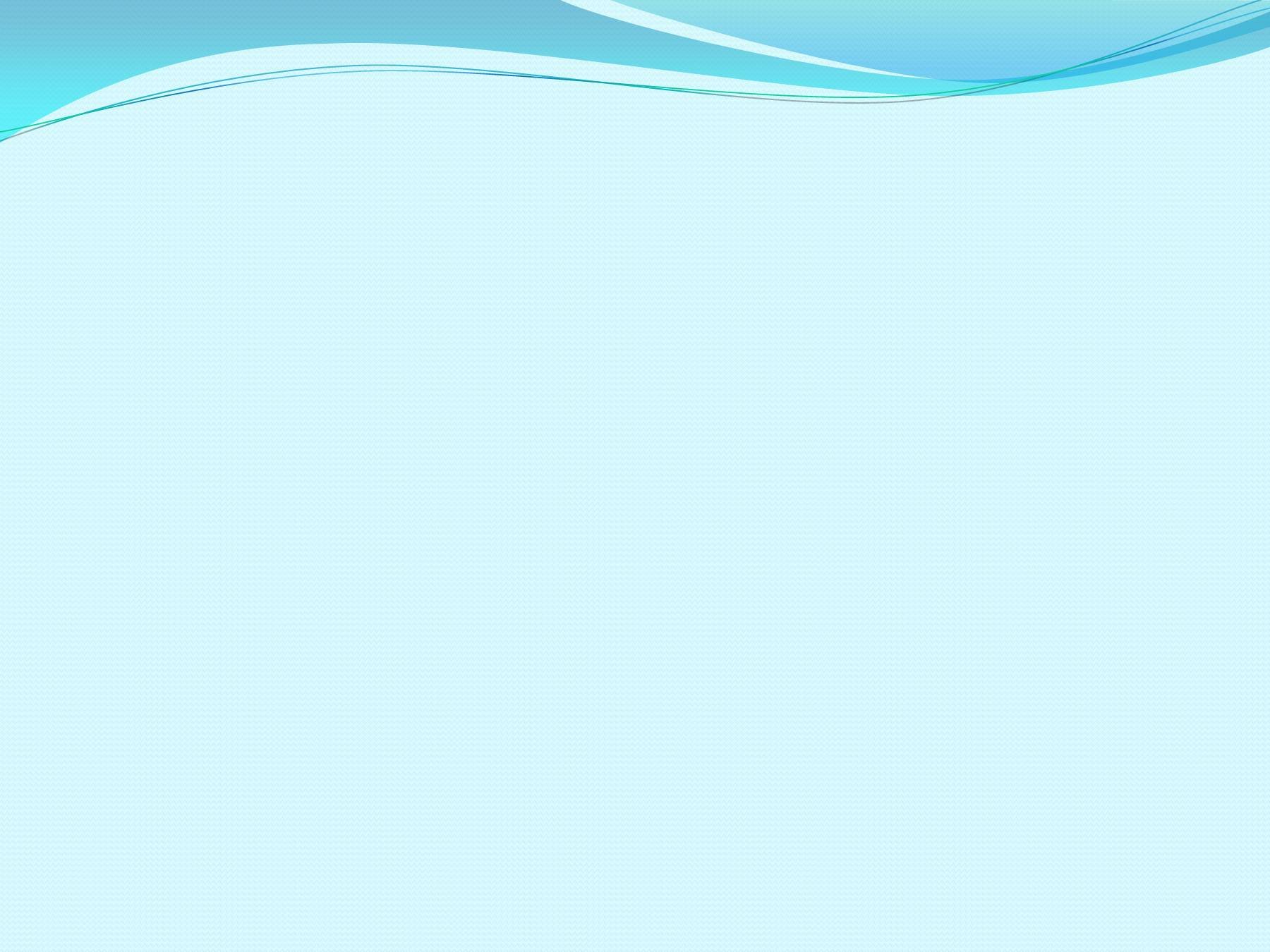 8. Качество взаимодействия с родителями
- систематическое проведение родительских собраний;
-проведение круглых столов, консультаций в нетрадиционной форме (педагогическое просвещение родителей);
-проведение экскурсий, образовательных путешествий с детьми;
проведение совместных конкурсов, выставок;
- организация родителей на субботниках, благоустройстве участков, создание развивающей среды группы
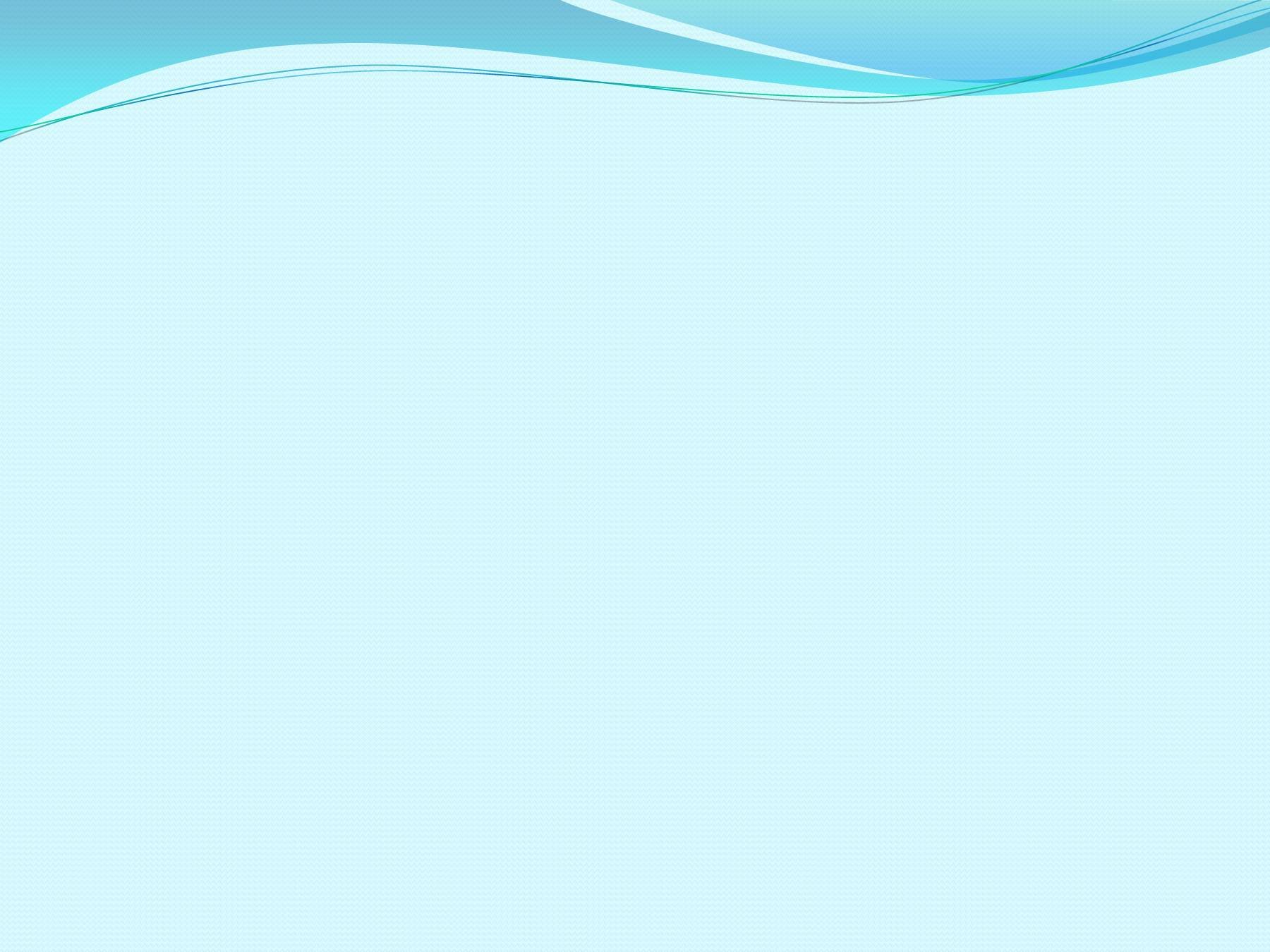 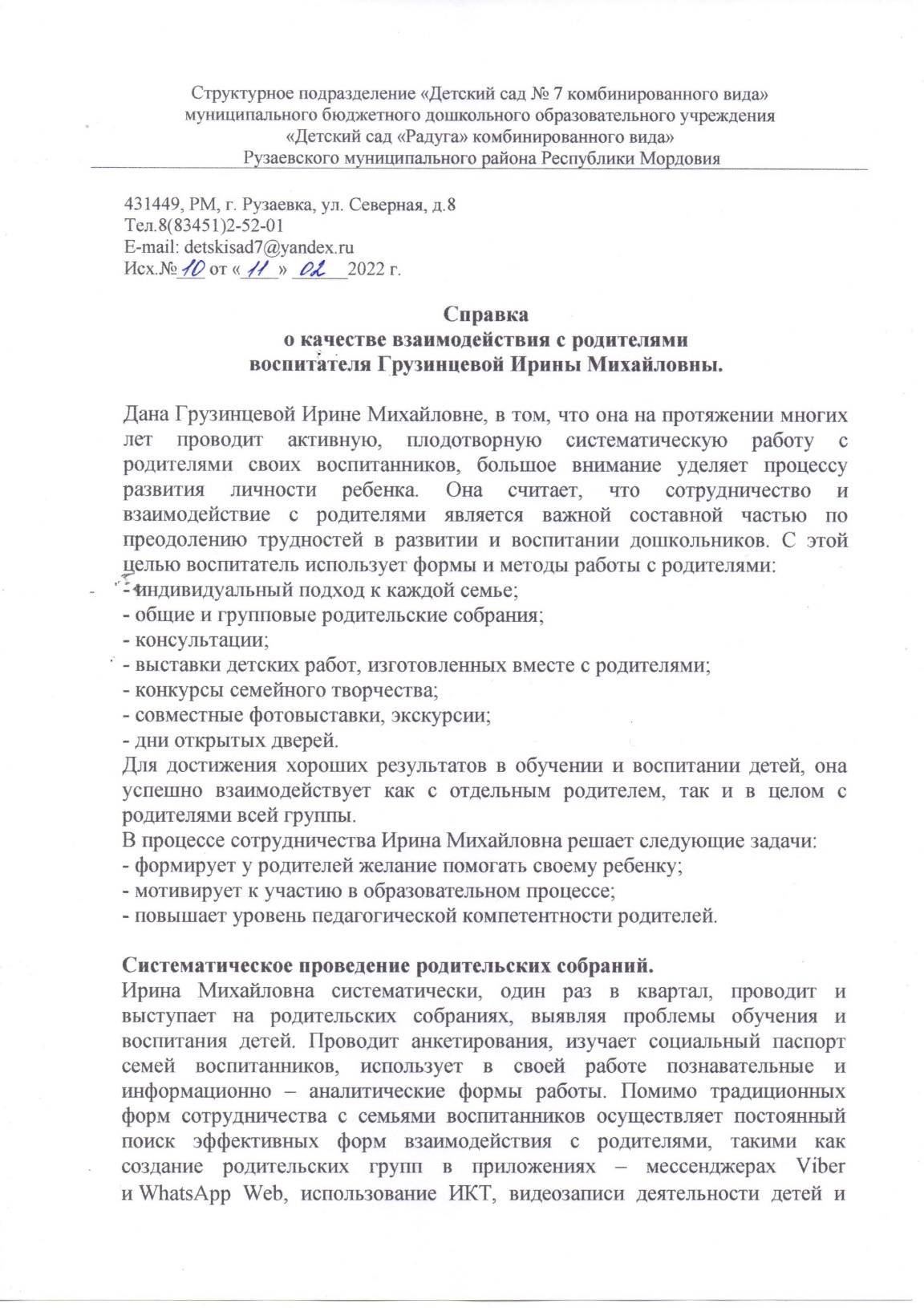 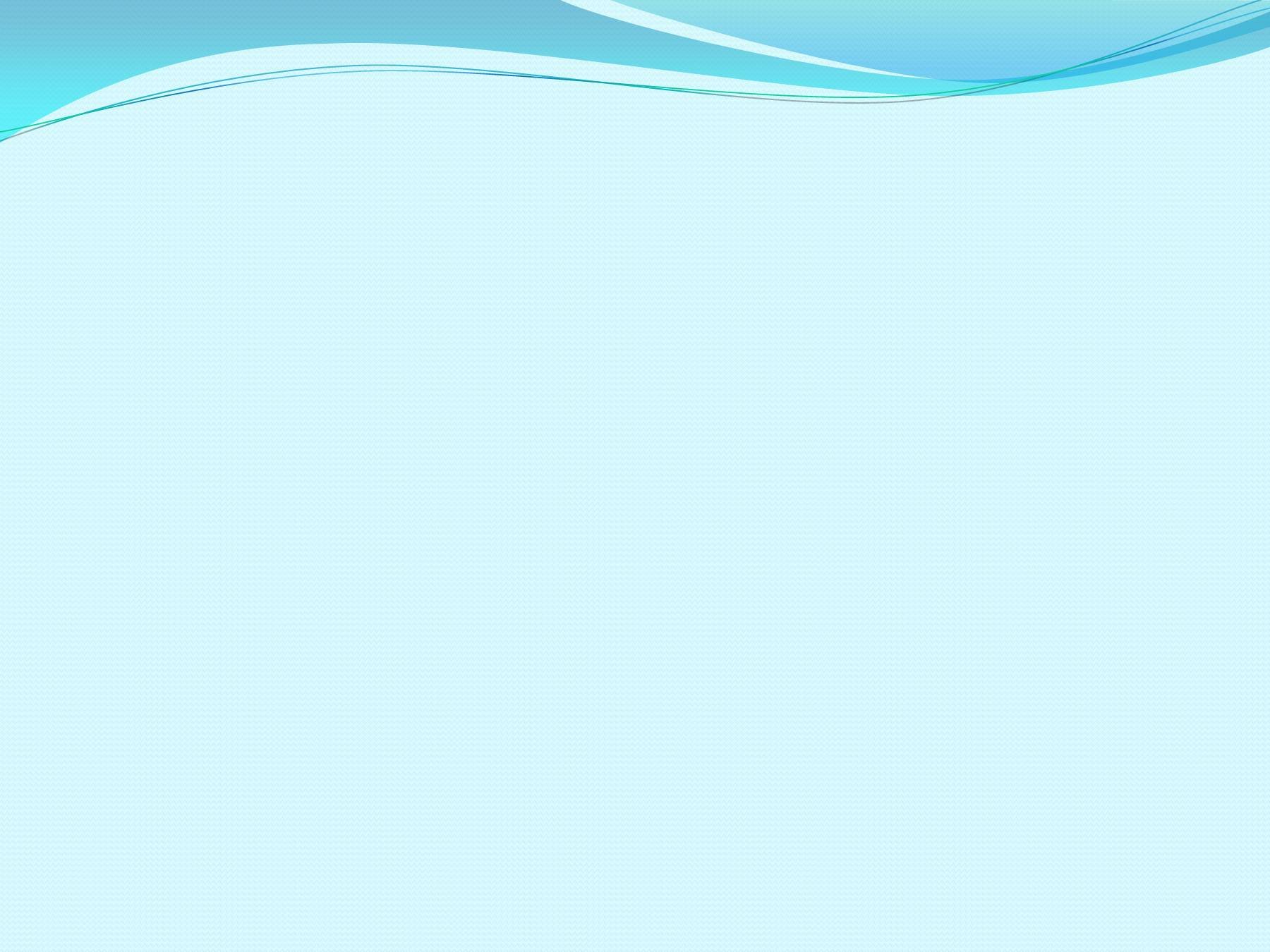 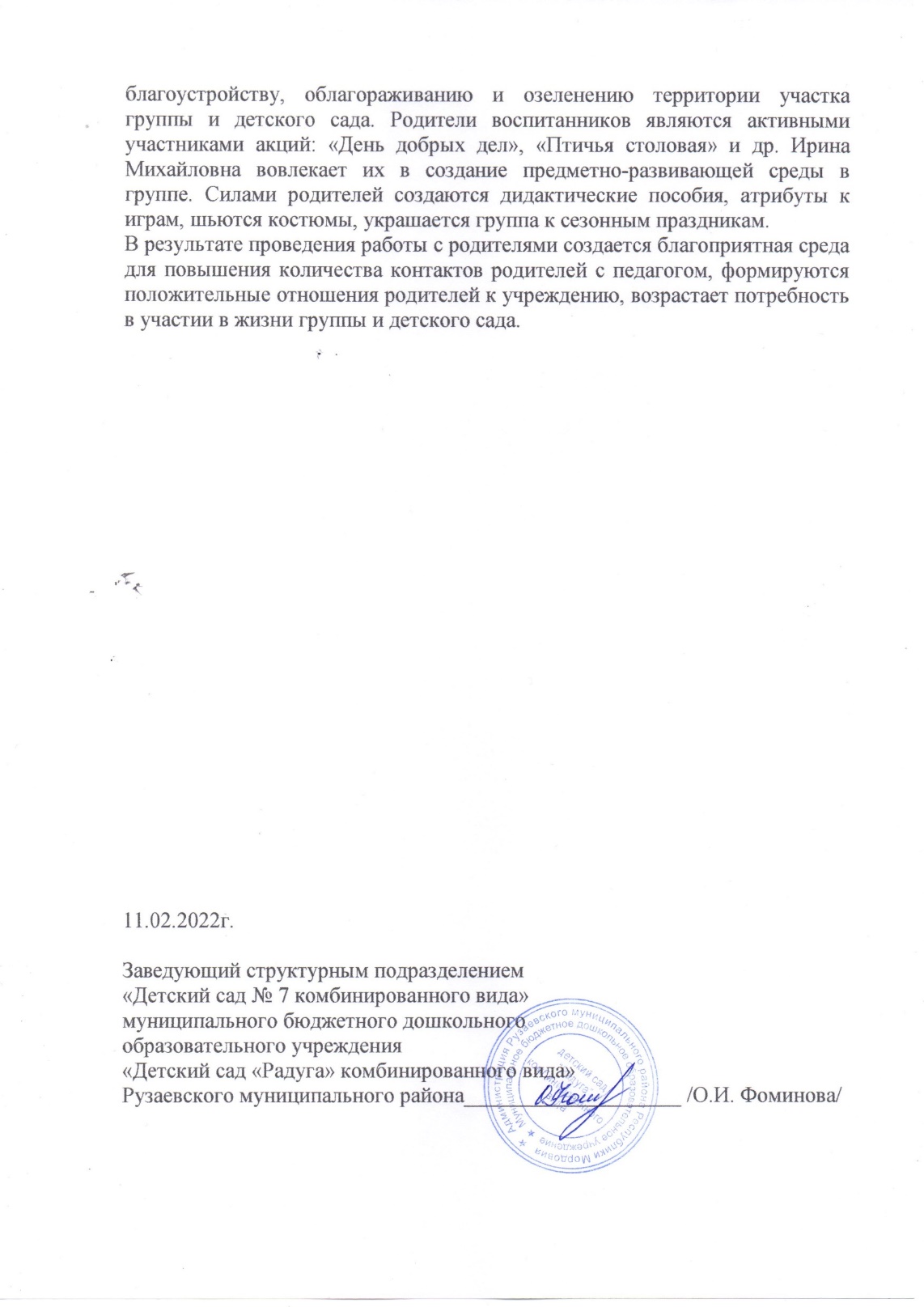 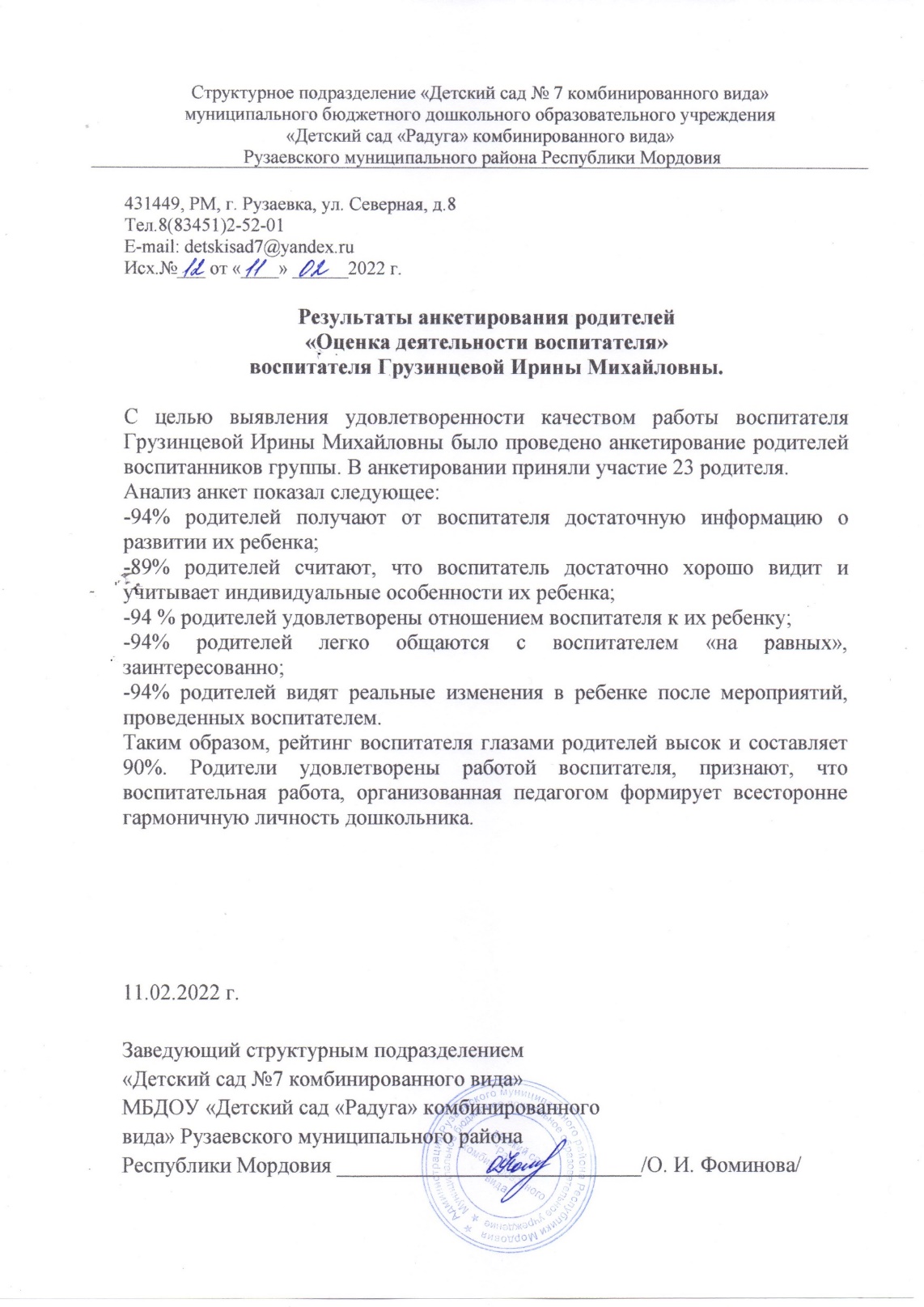 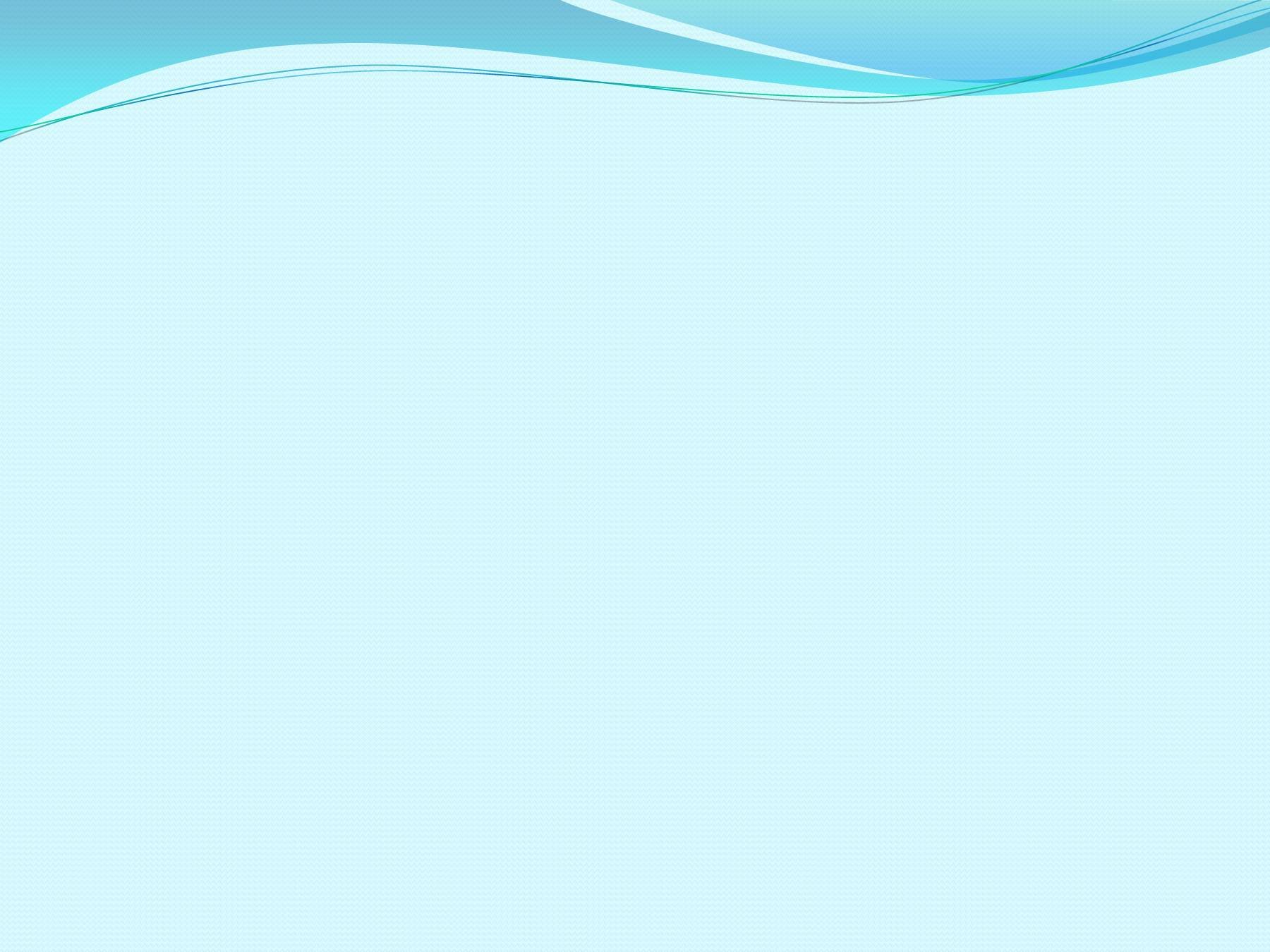 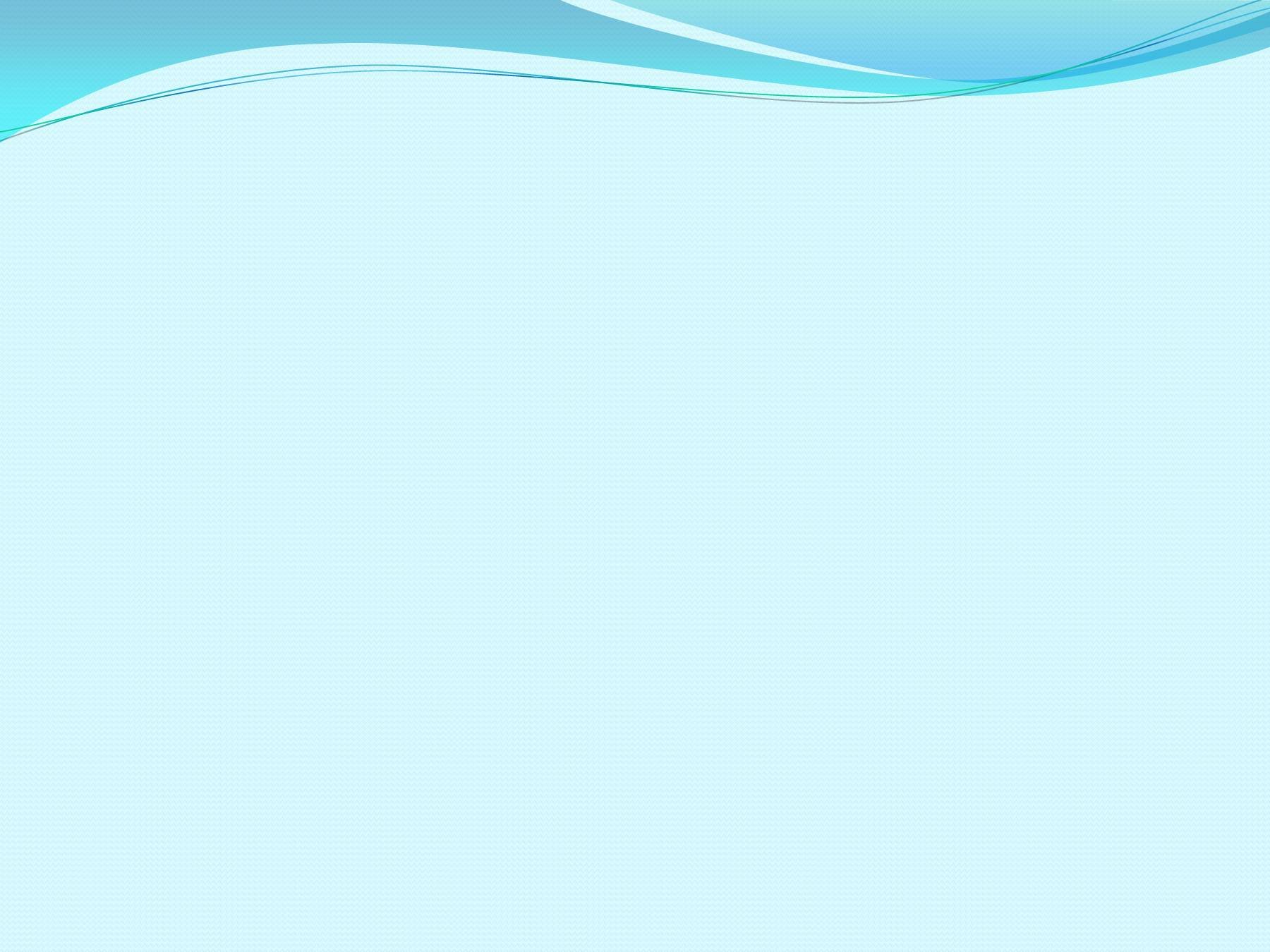 9. Работа с детьми из социально-неблагополучных семей
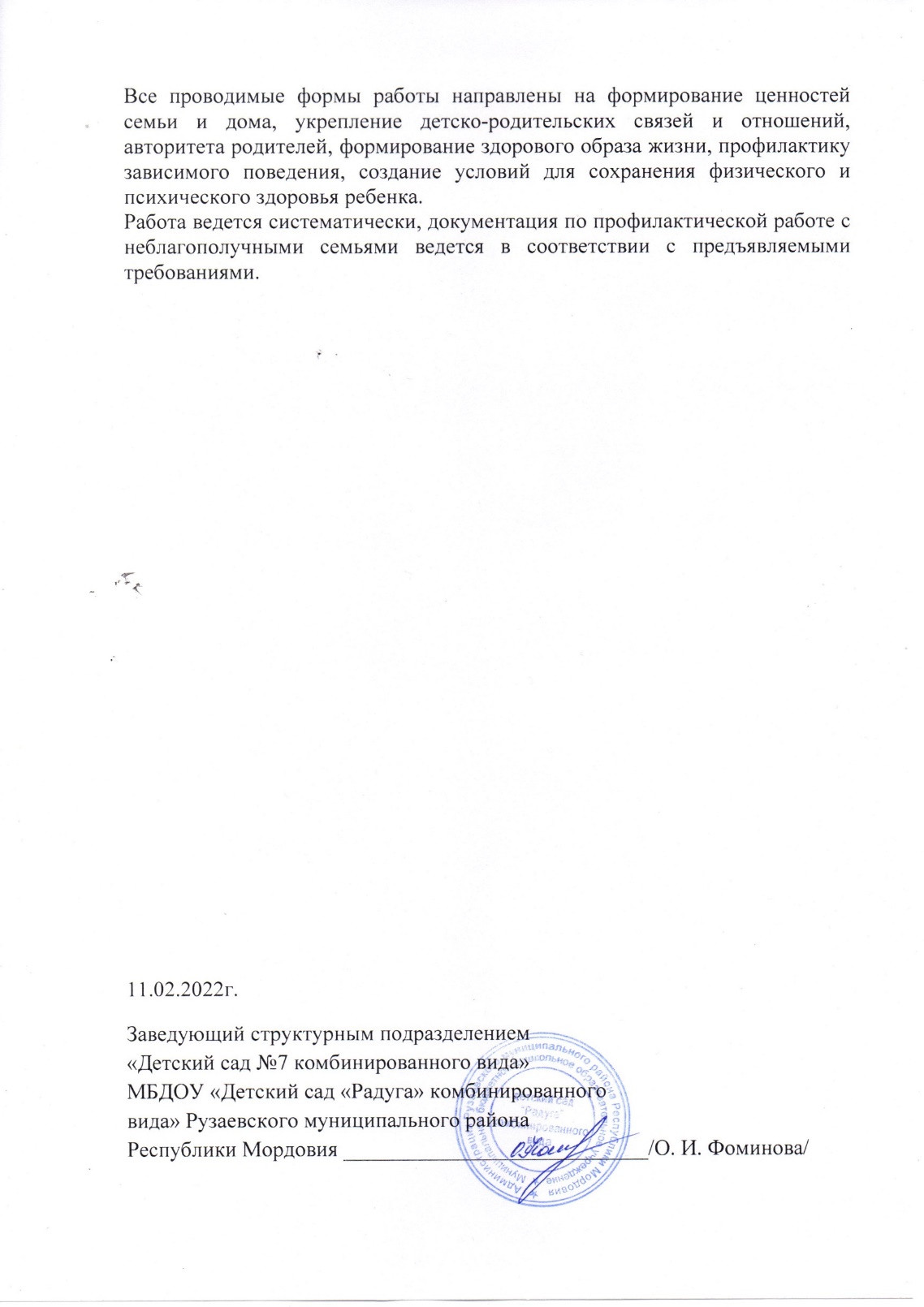 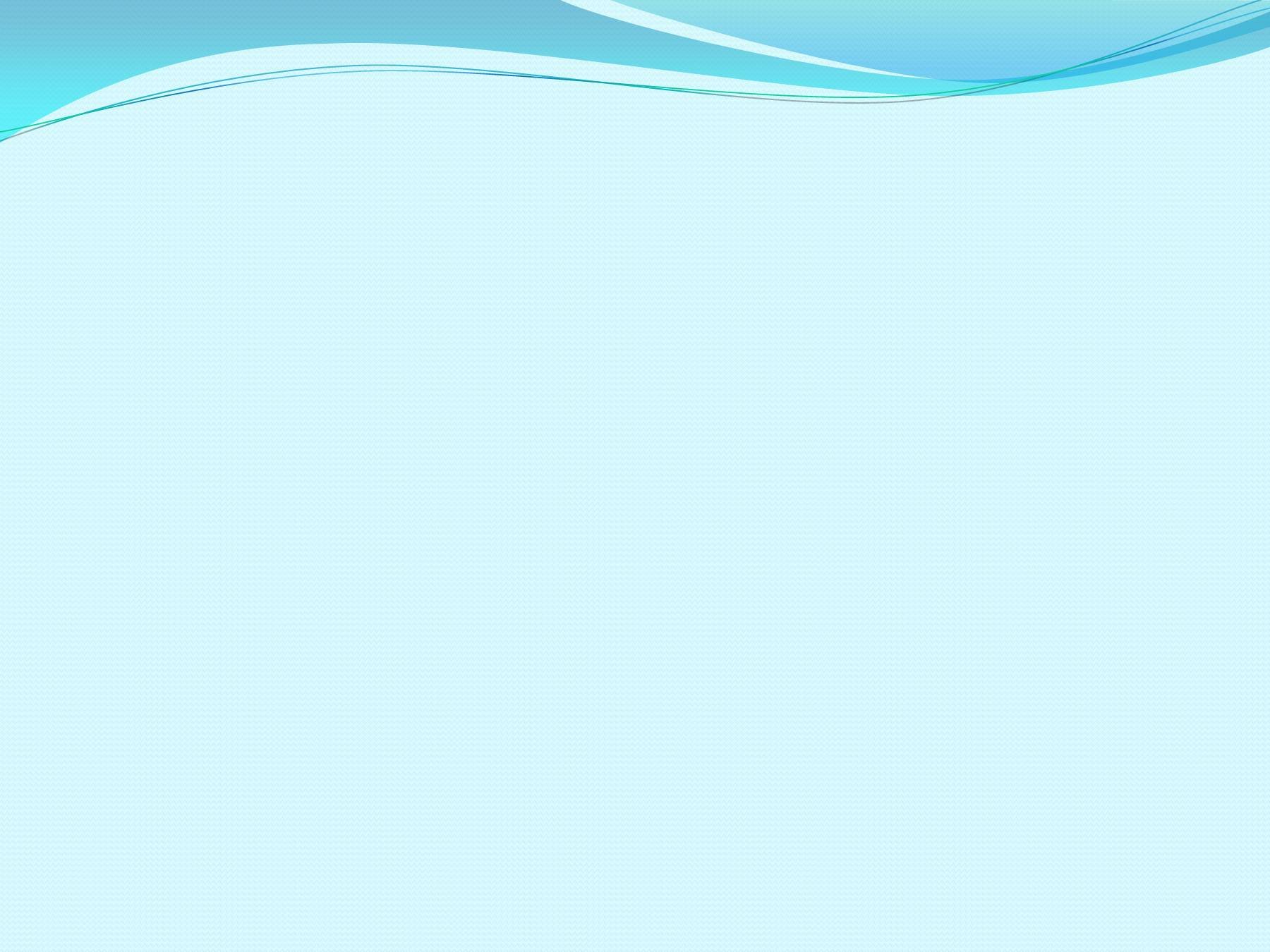 10. Участие педагога в профессиональных конкурсах
Победы и призовые места в конкурсах на порталах  сети «Интернет» различных уровней - 4
Участие в очных муниципальных конкурсах - 2
Участие в очных конкурсах республиканского уровня - 3
Победы и призовые места в очных муниципальных конкурсах - 3
Победы и призовые места в очных конкурсах республиканского уровня - 0
Призовые места и победы в очных конкурсах российского уровня  - 0
Призовые места и победы в очных конкурсах международного уровня  - 0
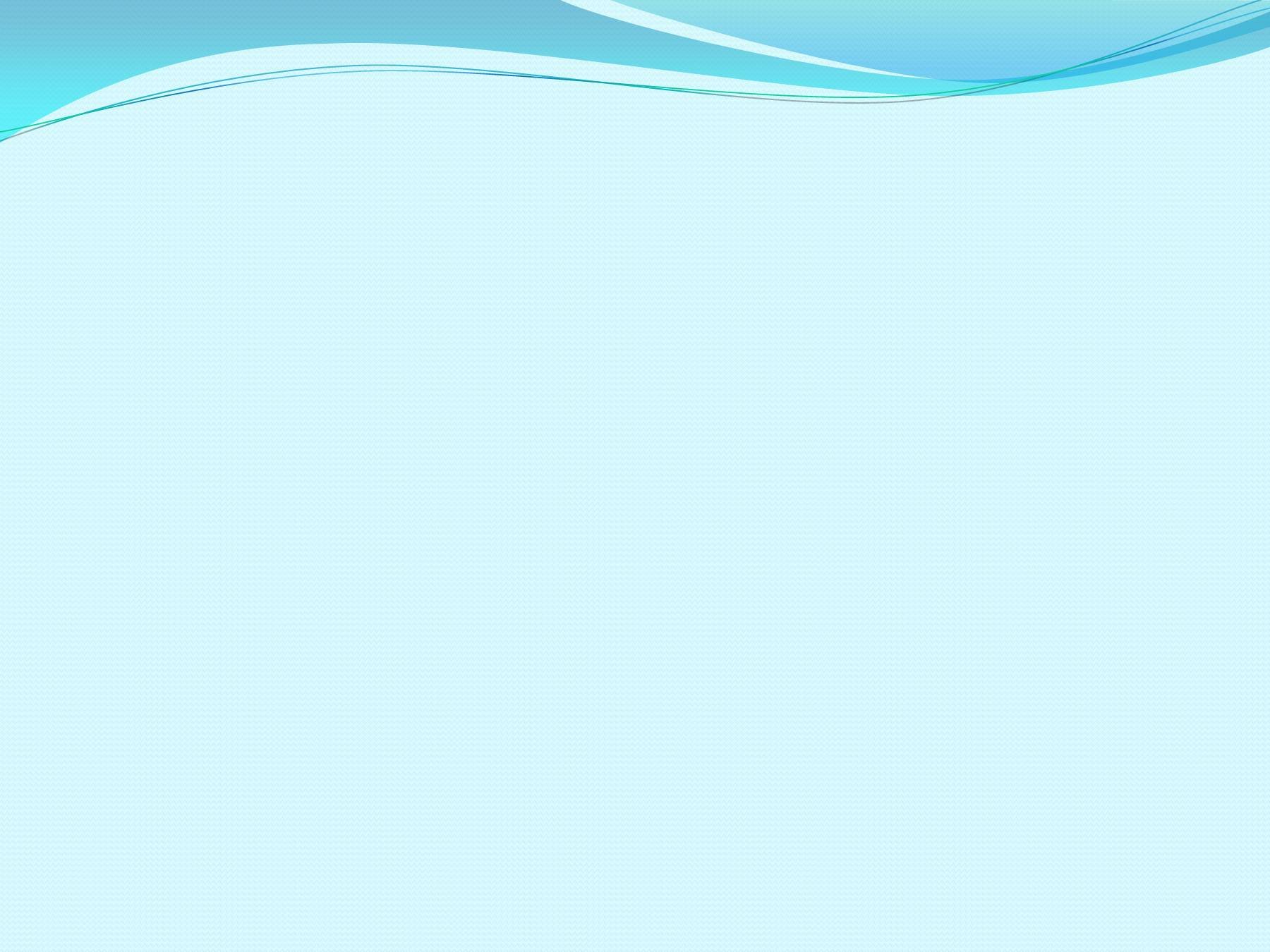 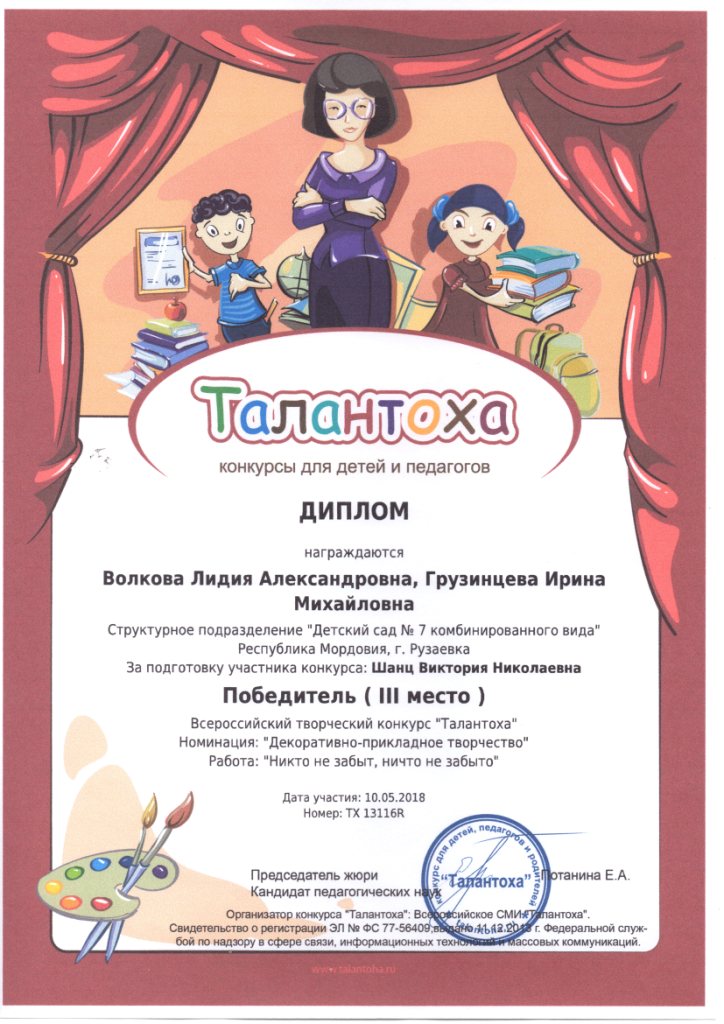 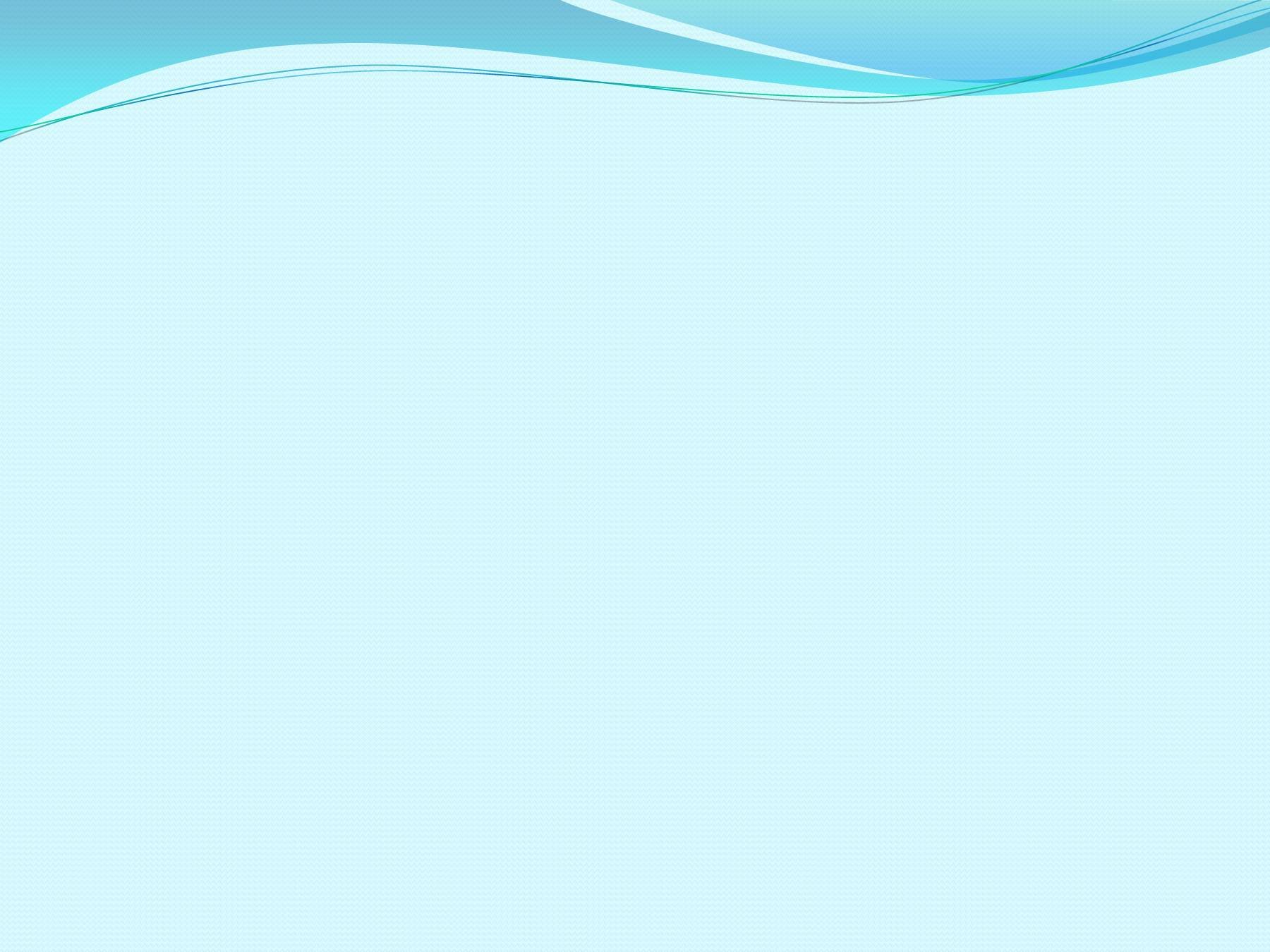 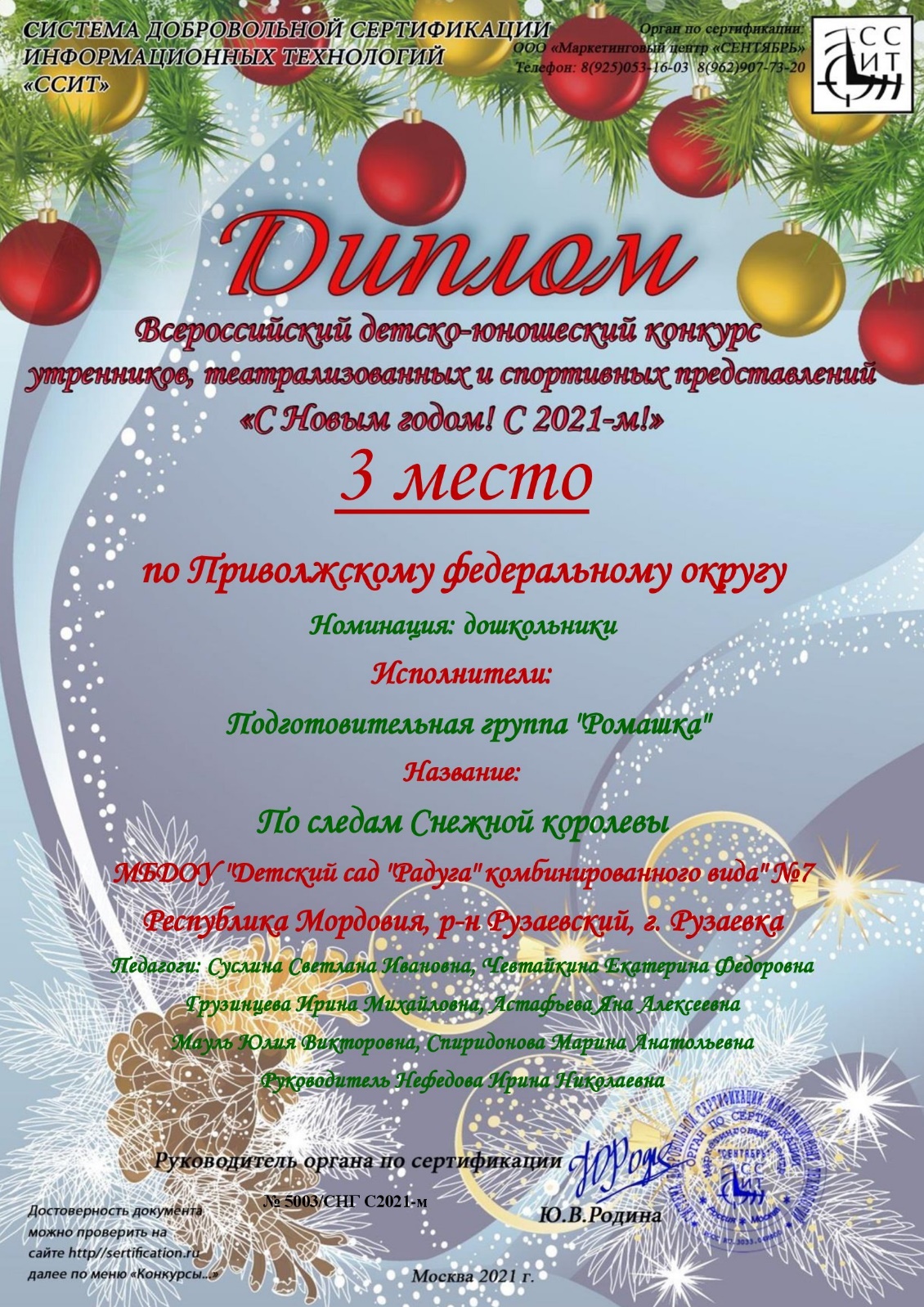 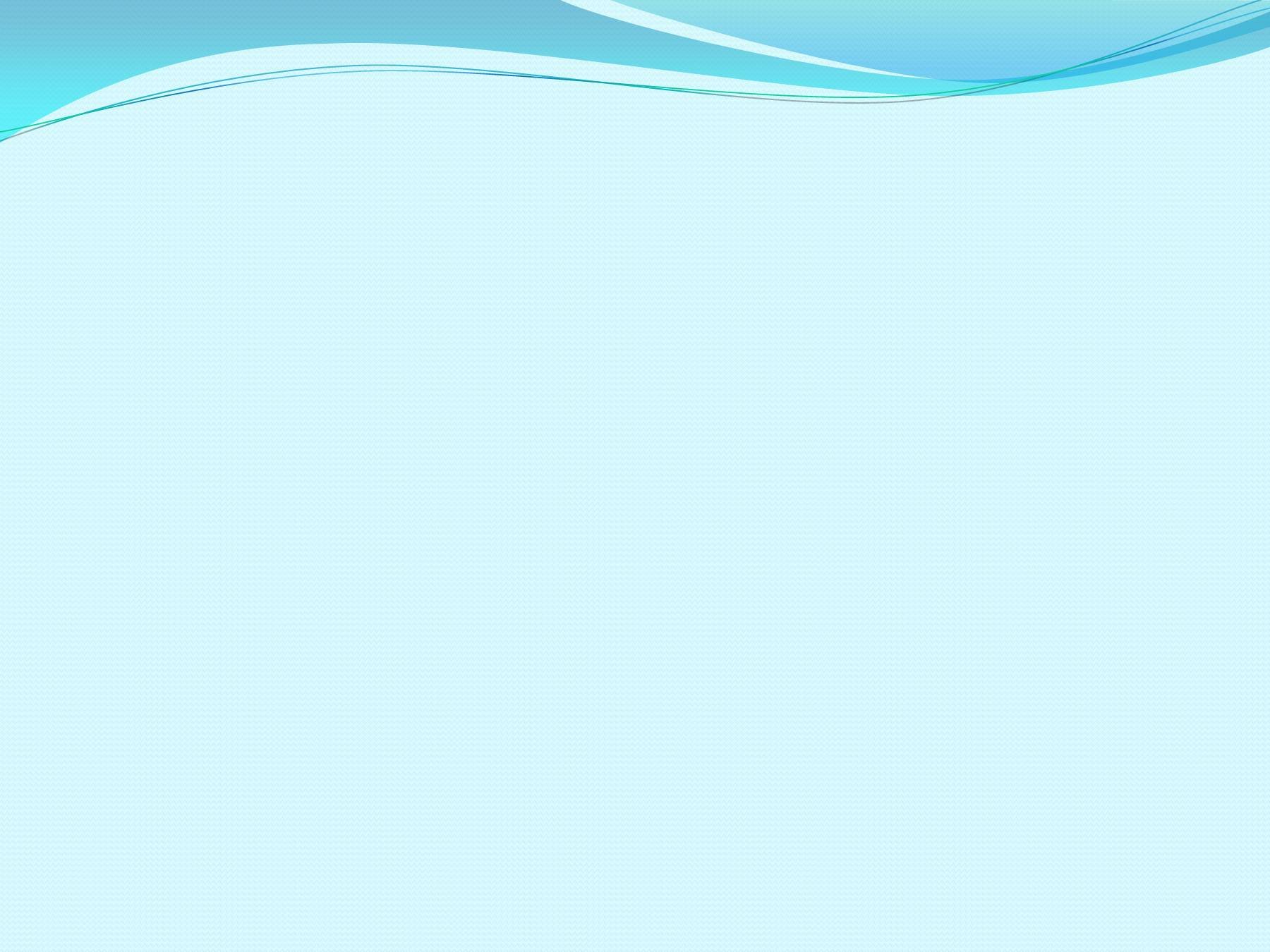 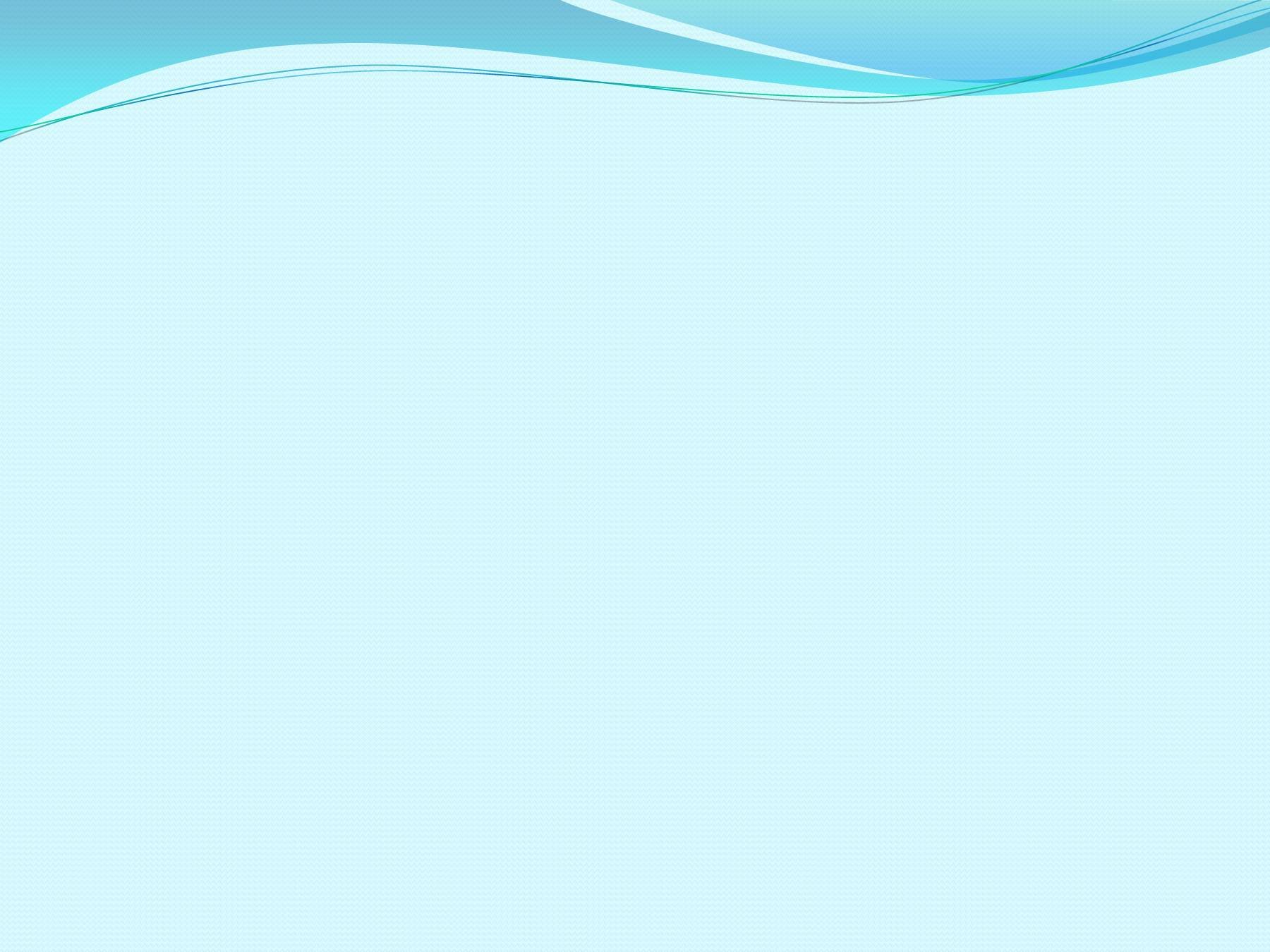 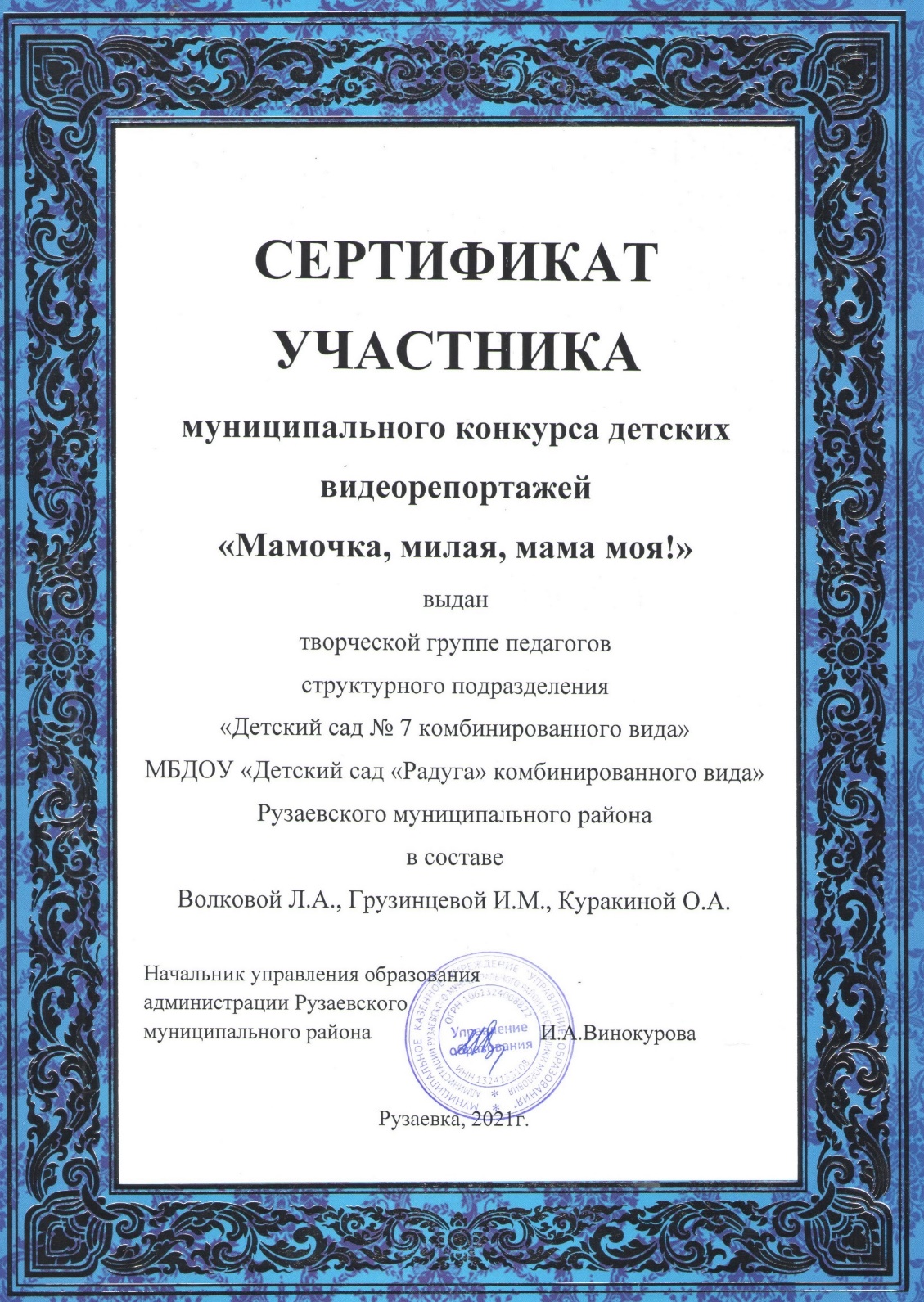 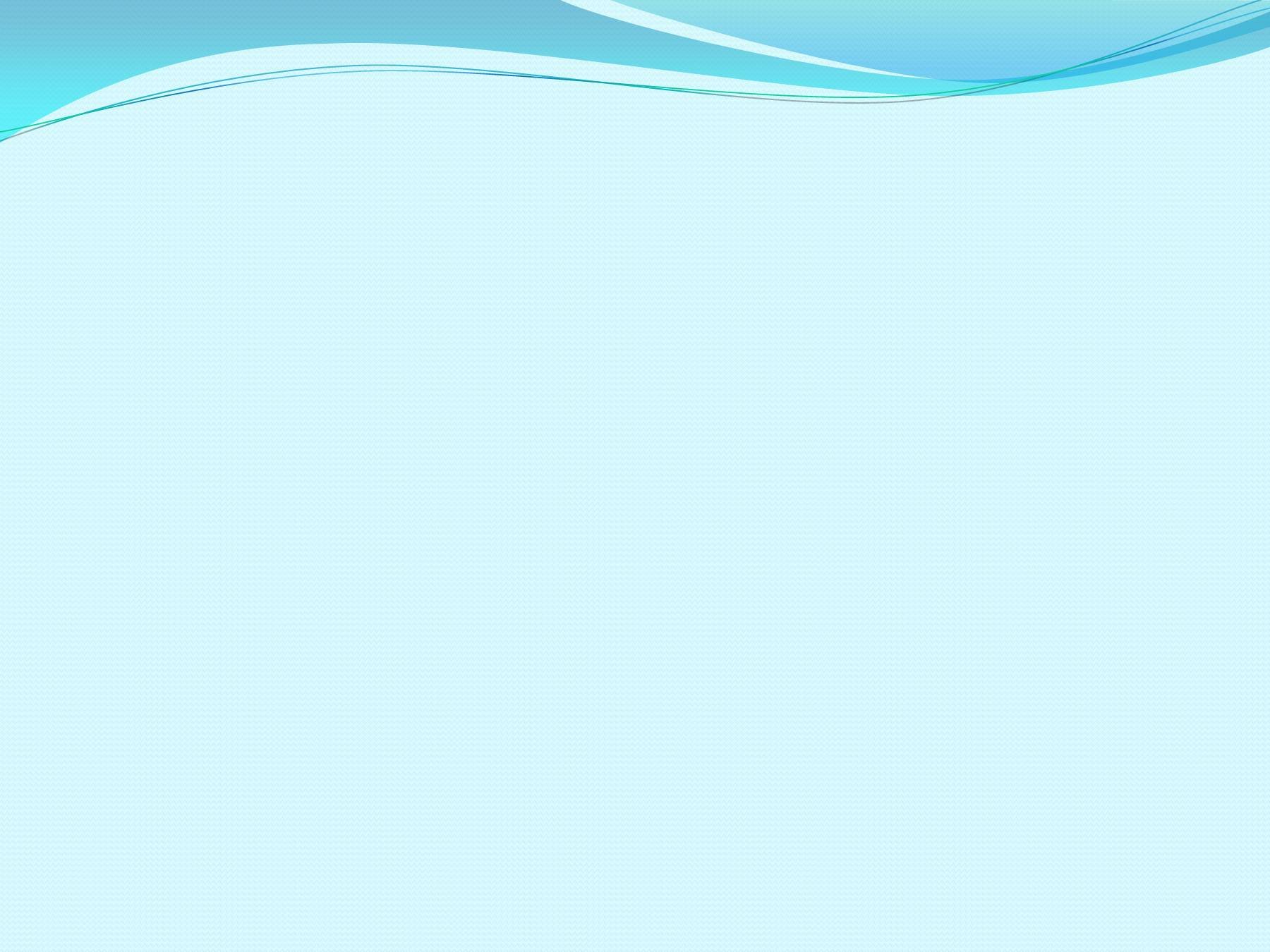 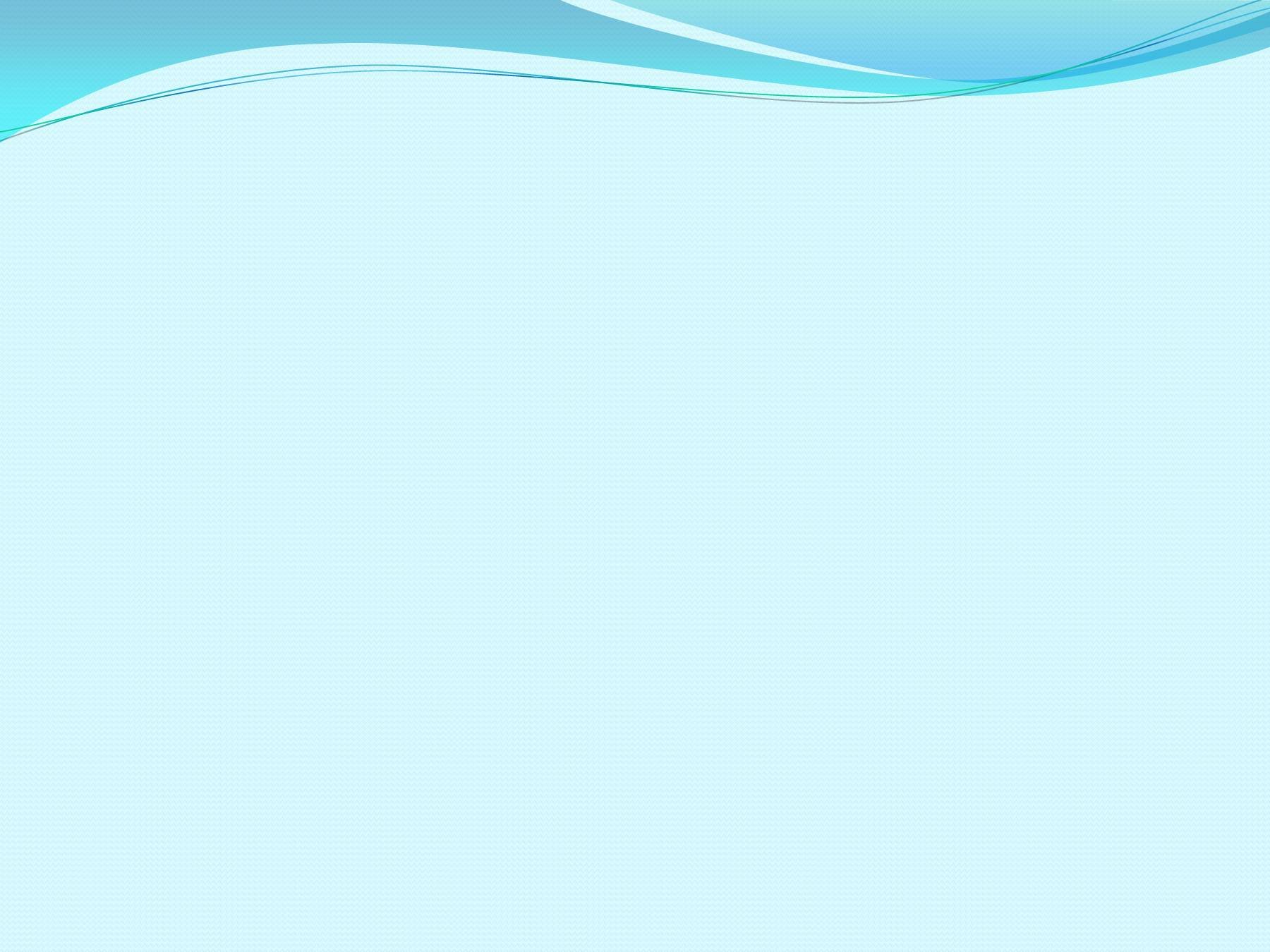 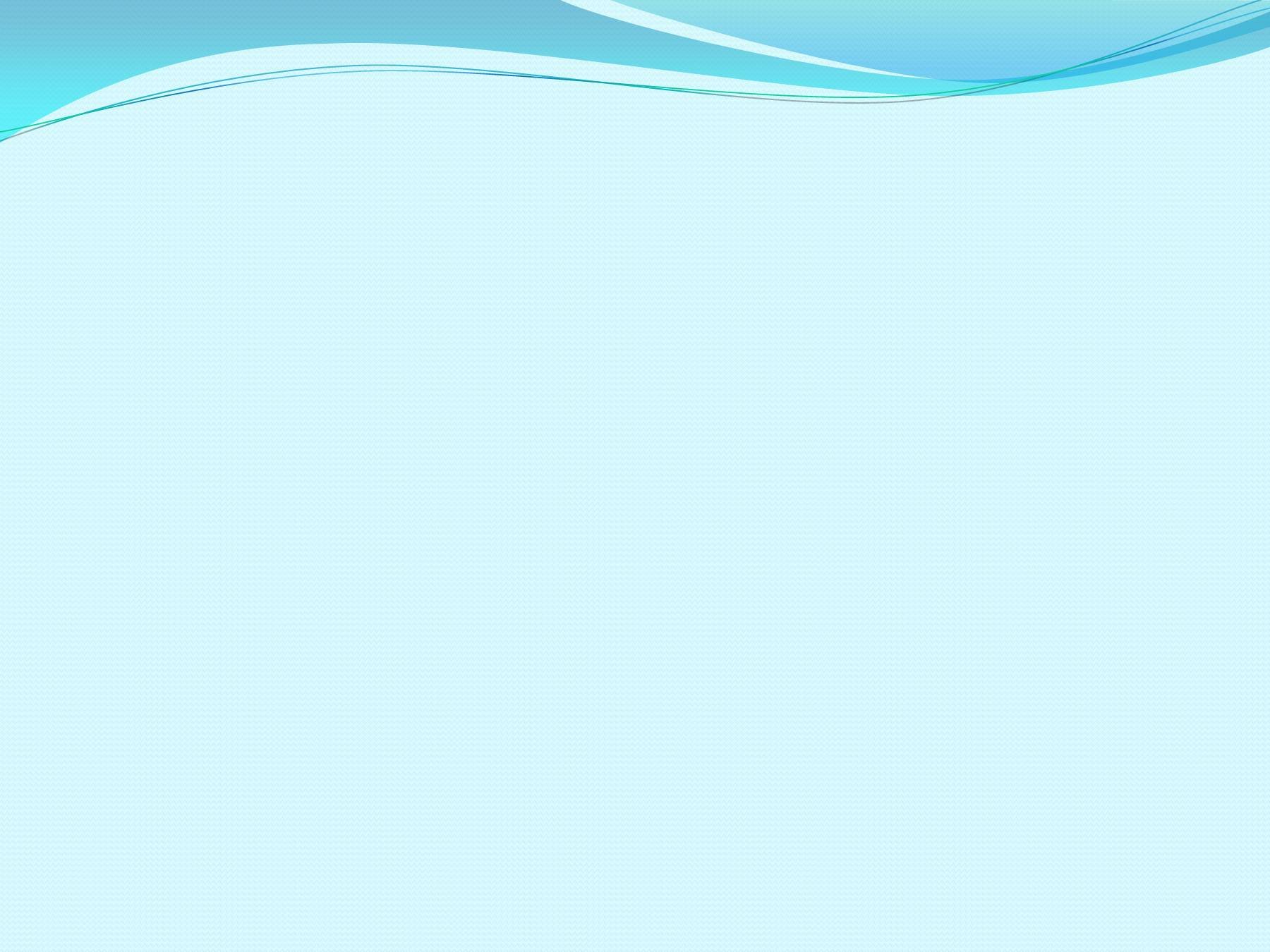 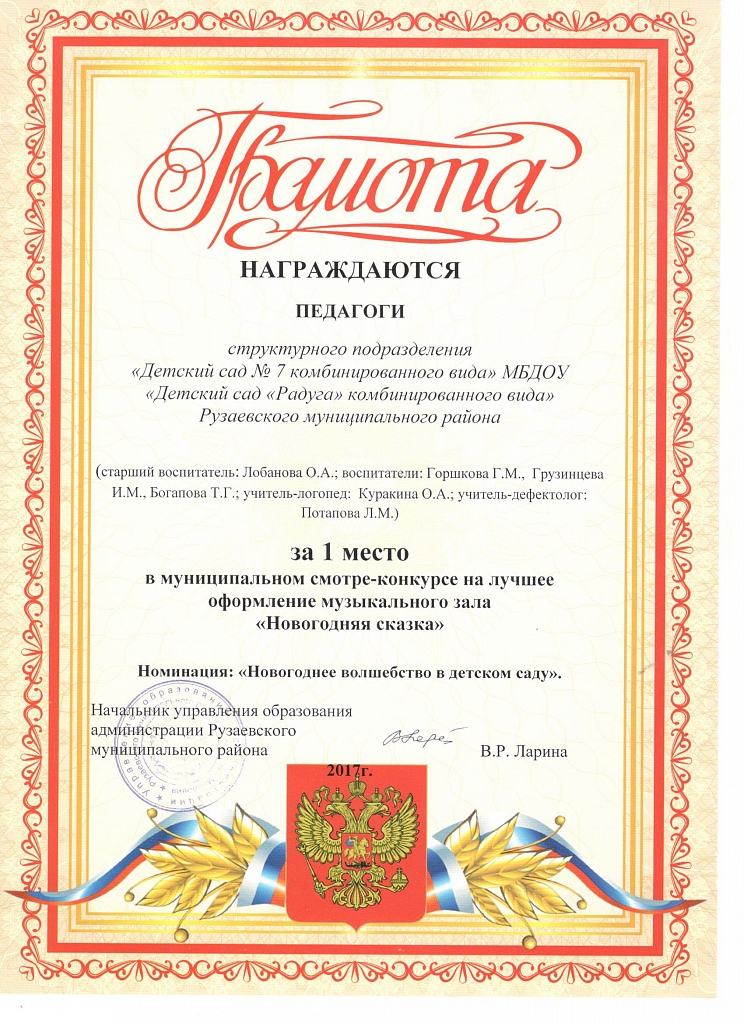 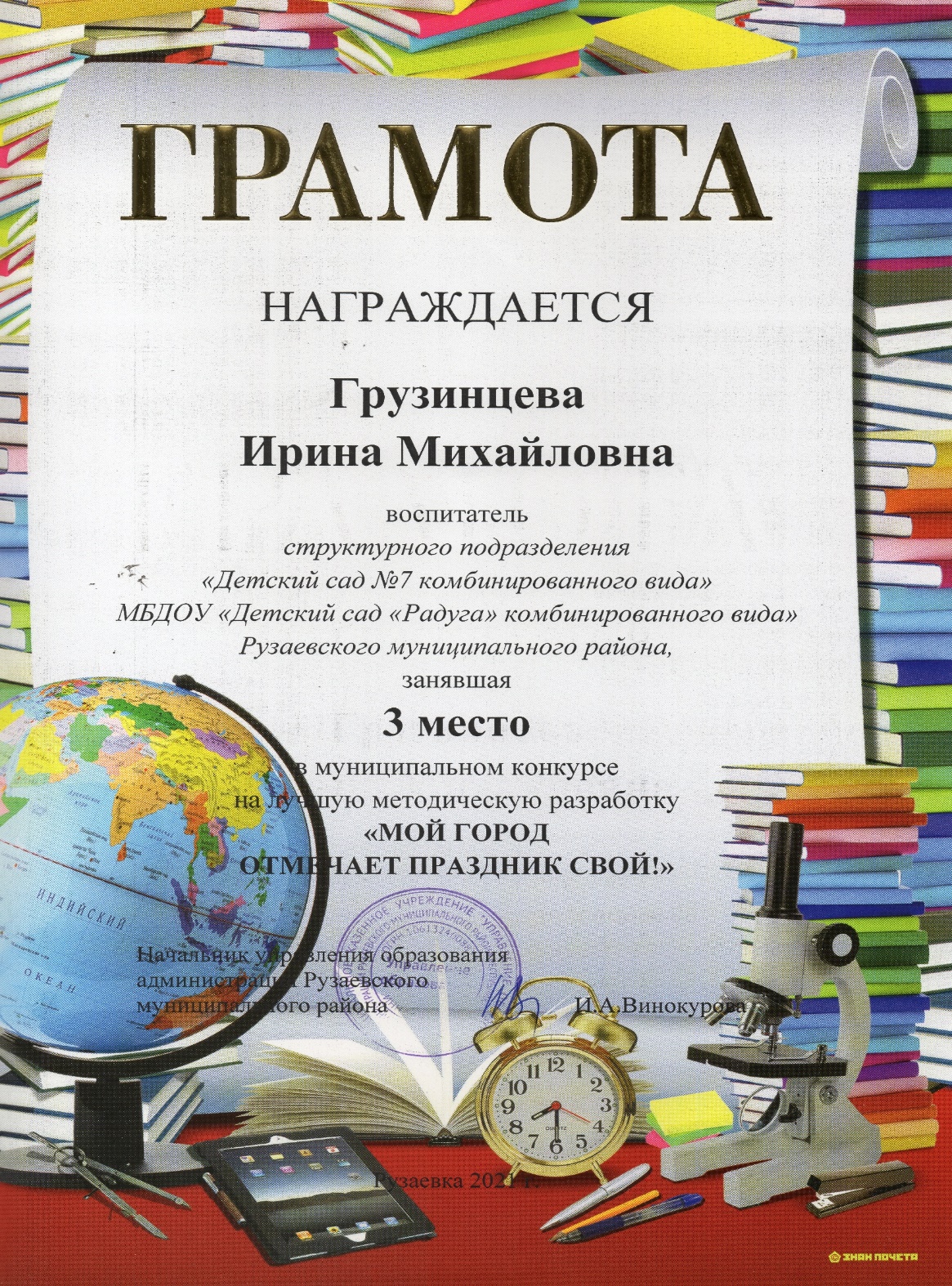 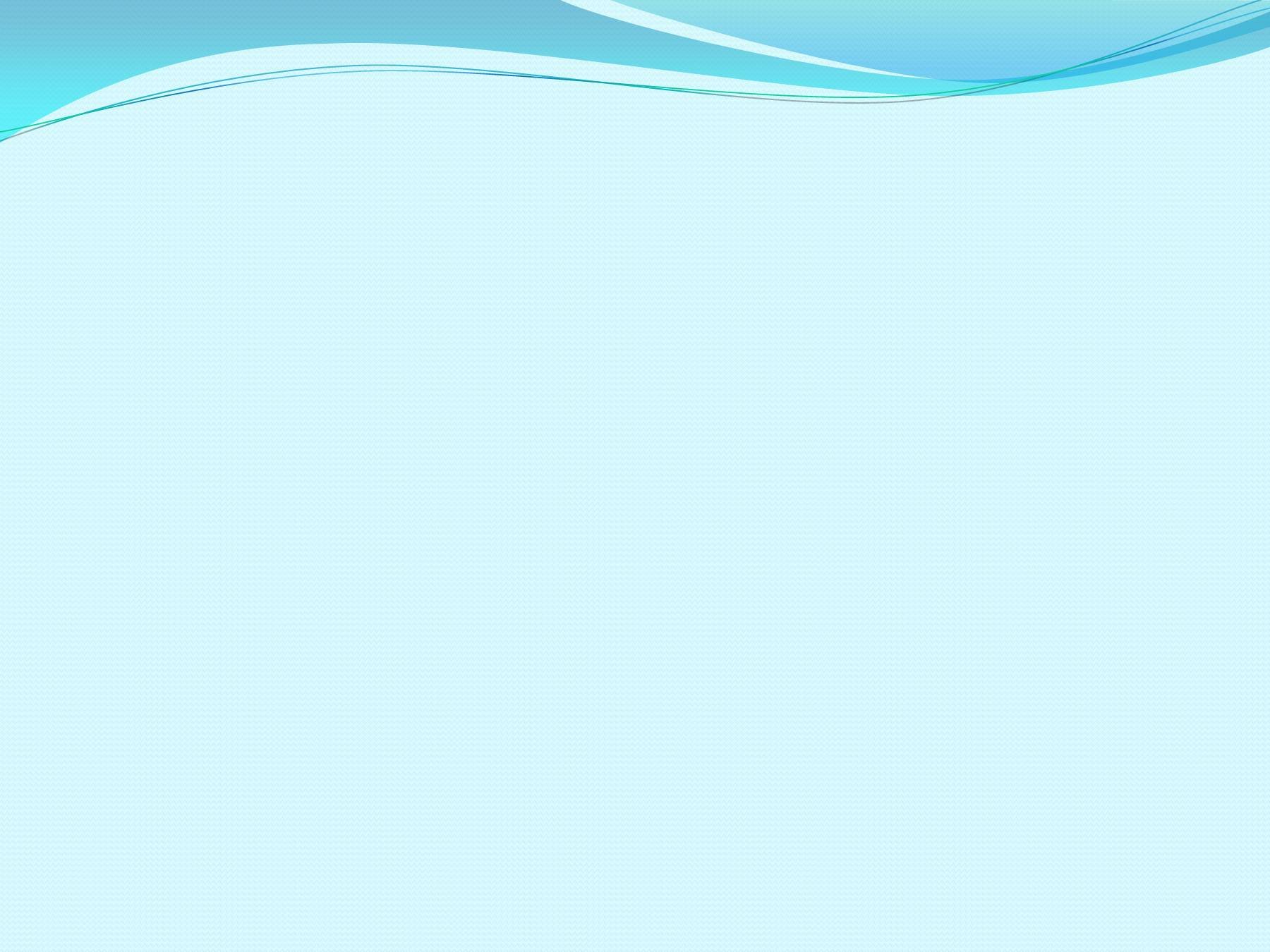 11. Награды и поощрения педагогаЗа межаттестационный период
Поощрения с различных сайтов и порталов сети Интернет - 1 
Поощрения муниципального уровня - 3
Поощрения республиканского уровня - 1
Поощрения российского уровня -0
Поощрения международного уровня - 0
Независимо от года поощрения
Почетная грамота Министерства образования Российской Федерации - 0
Почетный работник просвещения (образования) /отличник образования - 0 
Заслуженный работник образования РМ (РФ) - 0
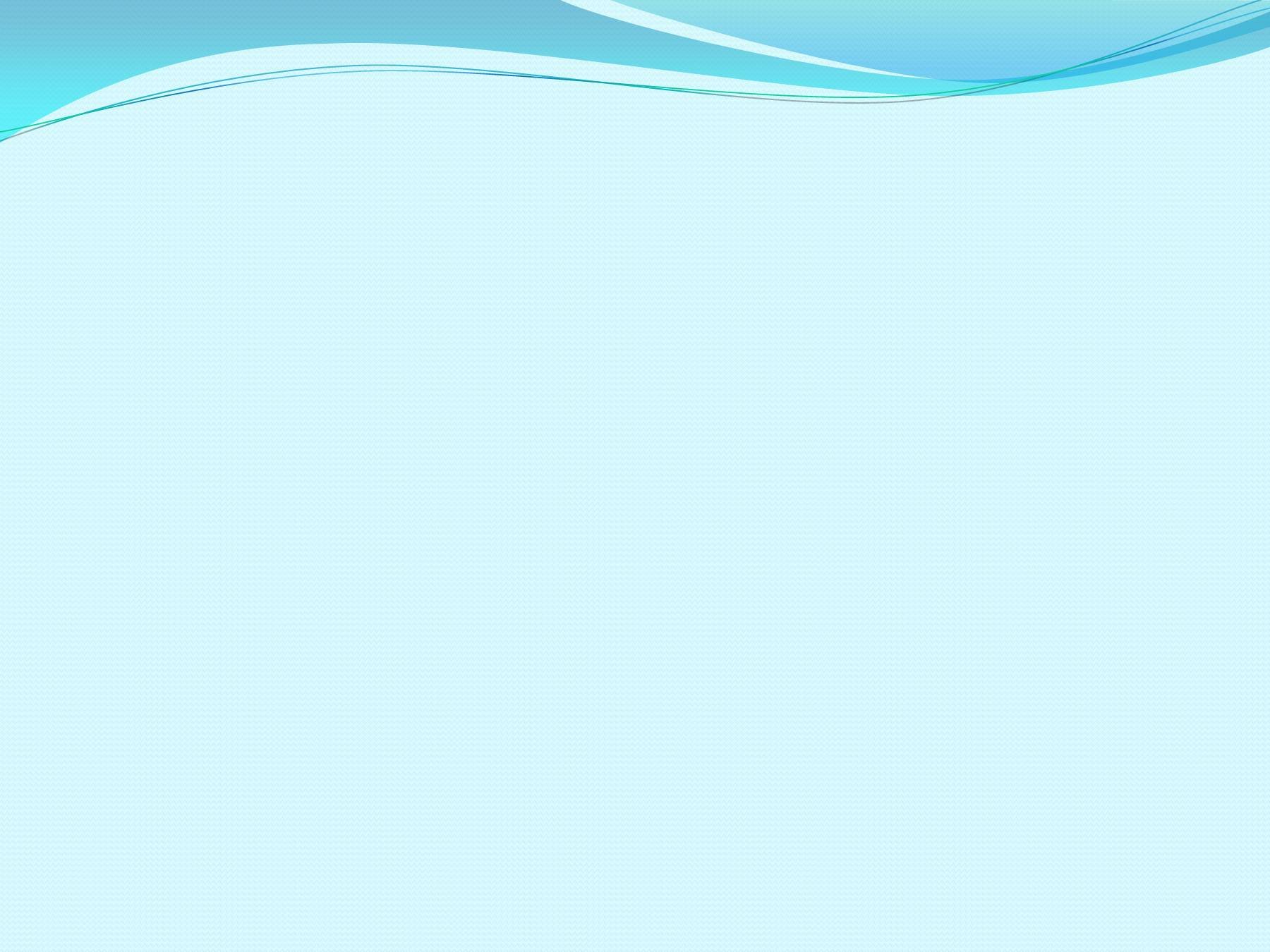 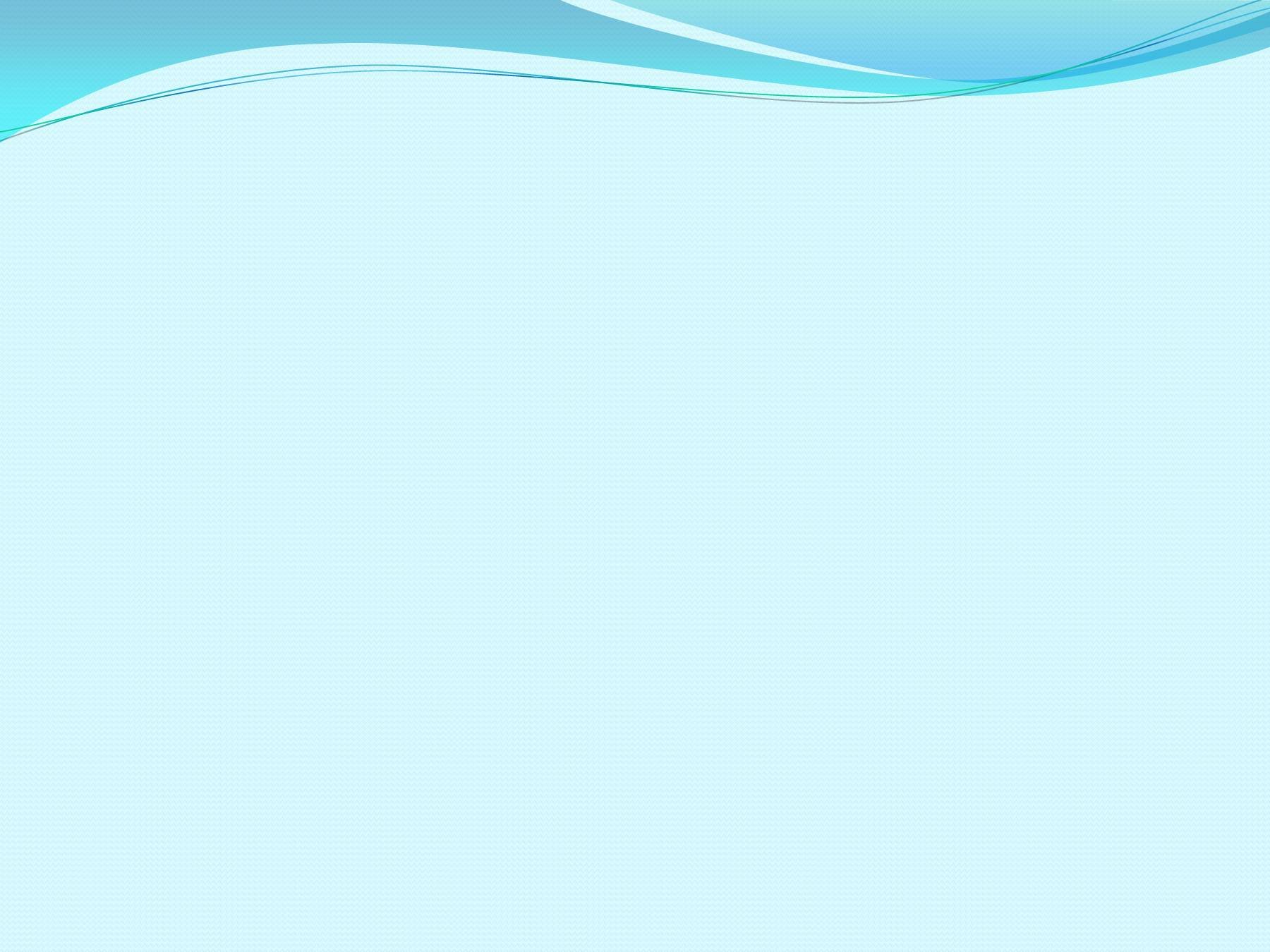 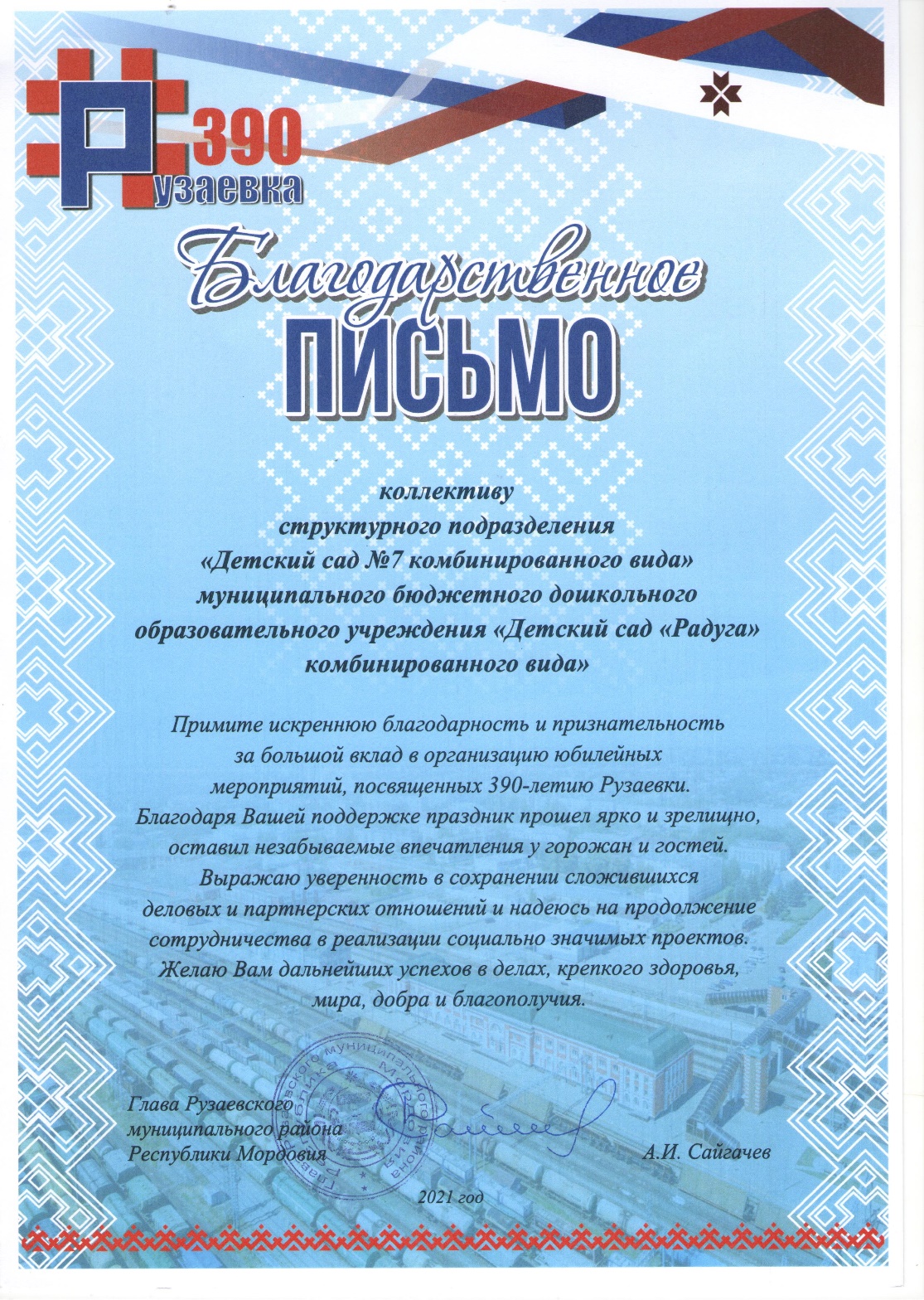 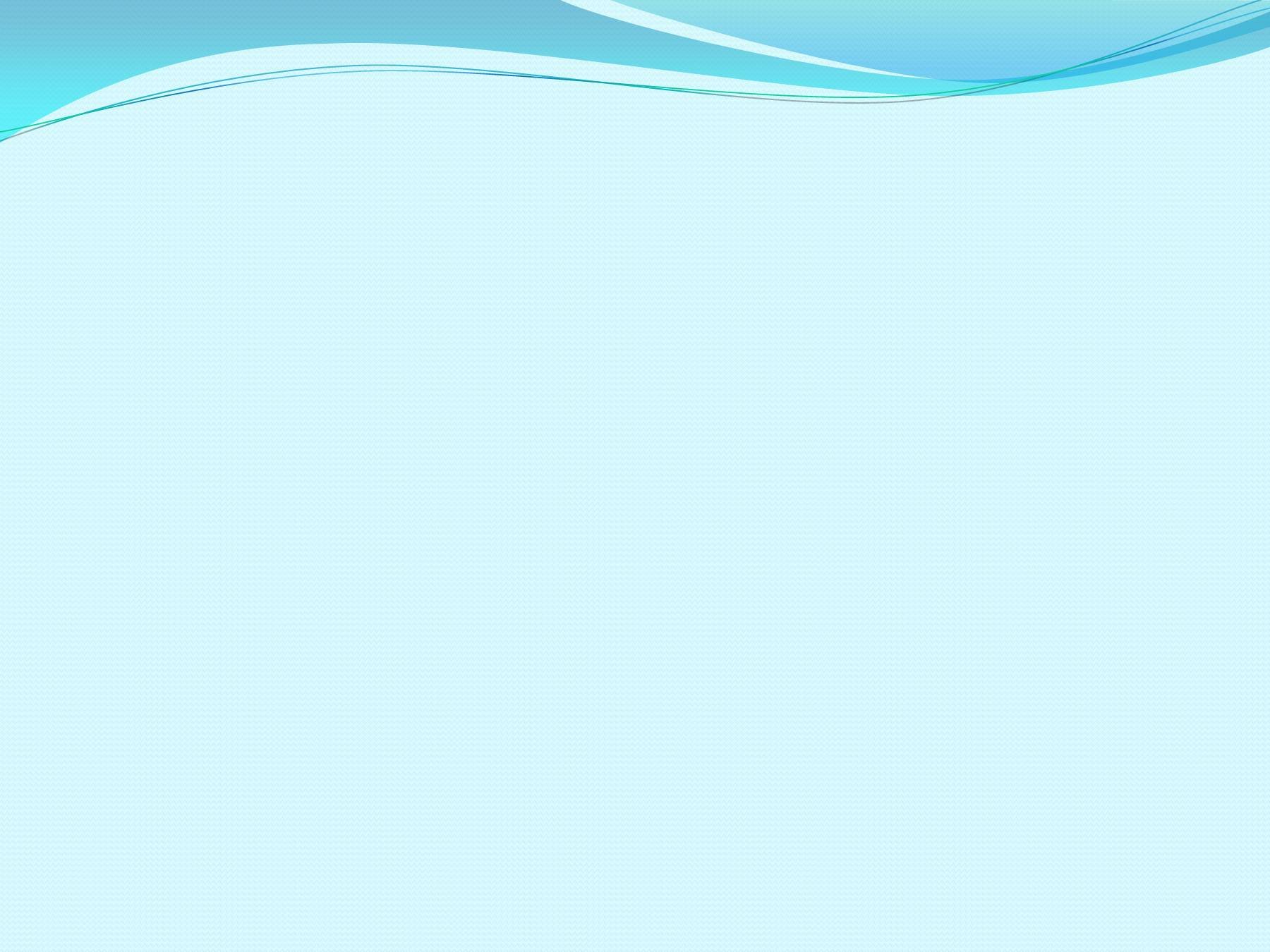 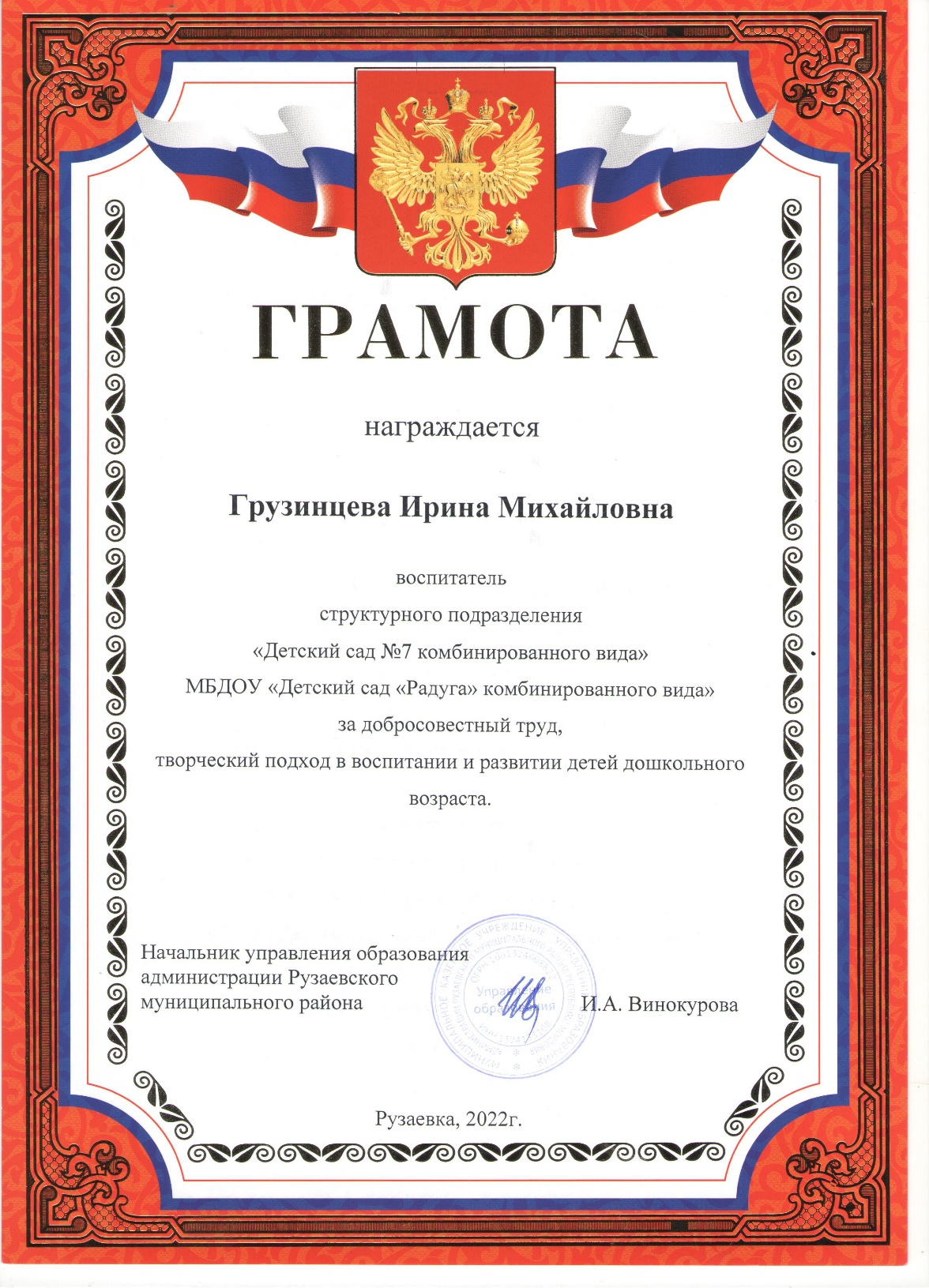 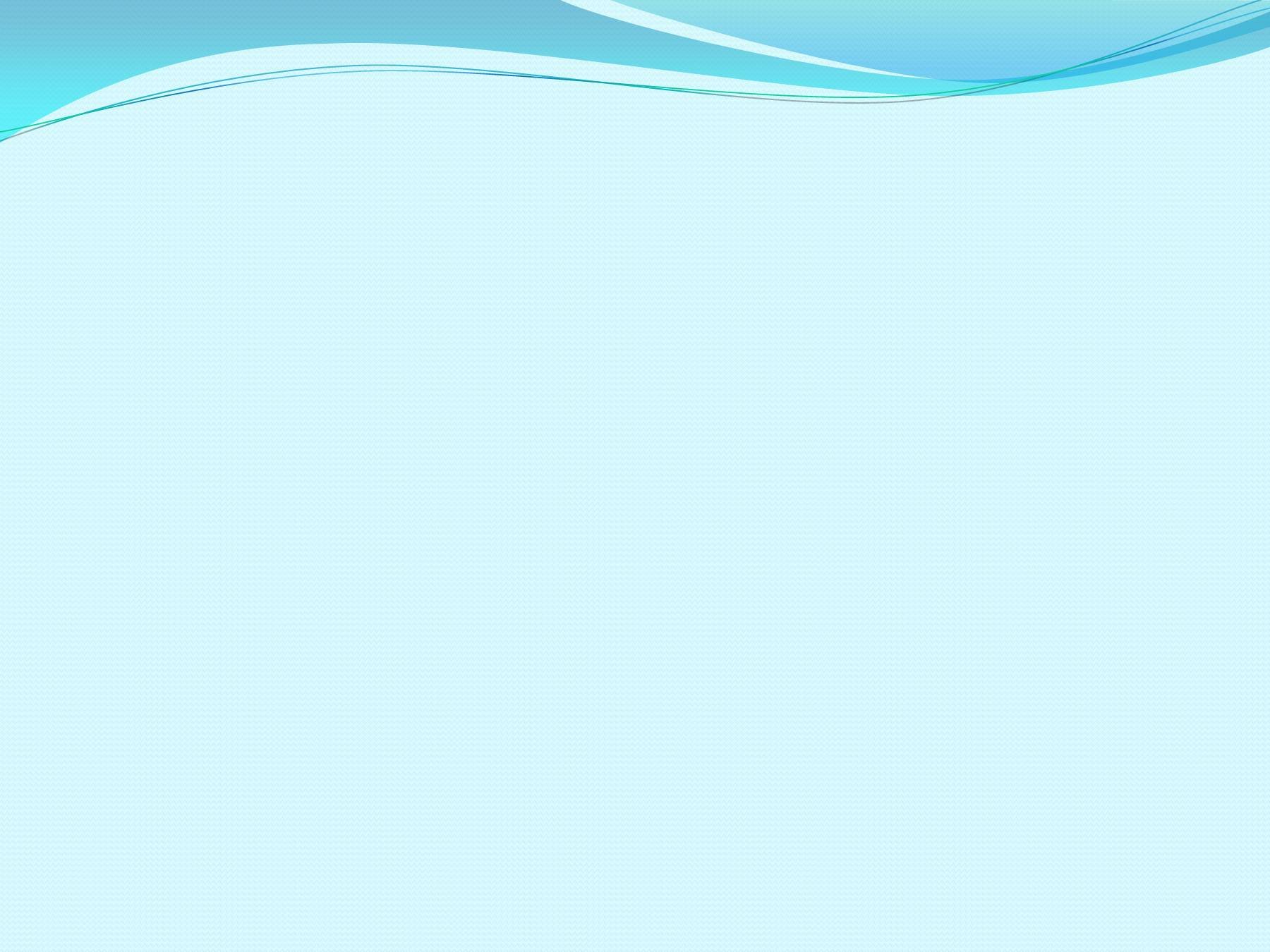